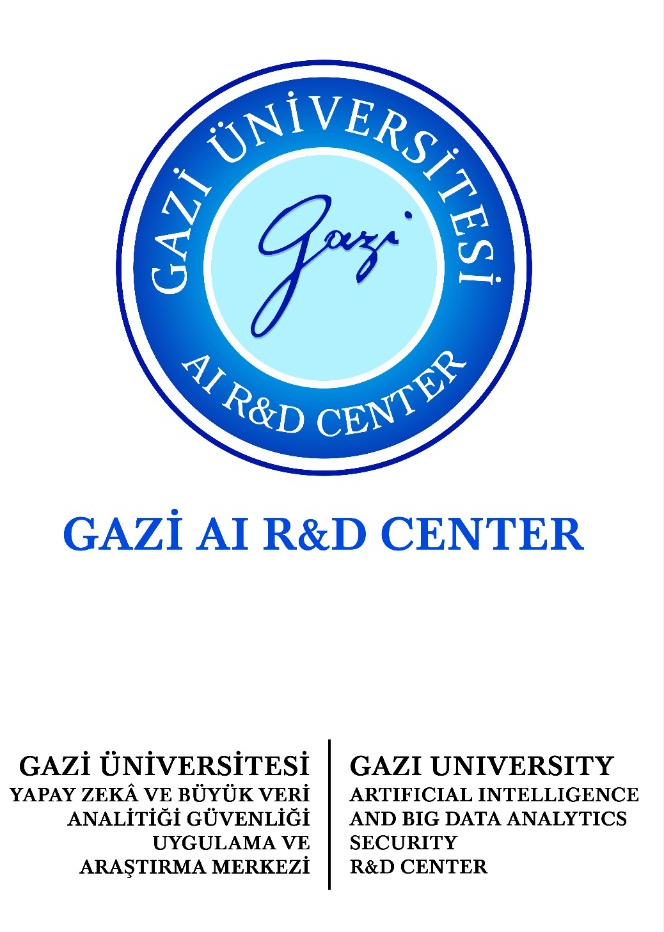 YAPAY ZEKA VE BÜYÜK VERİ ANALİTĞİ GÜVENLİĞİ UYGULAMA VE ARAŞTIRMA MERKEZİ
HOŞ GELDİNİZ!
2023 DANIŞMA KURULU TOPLANTISI
4 NİSAN 2023
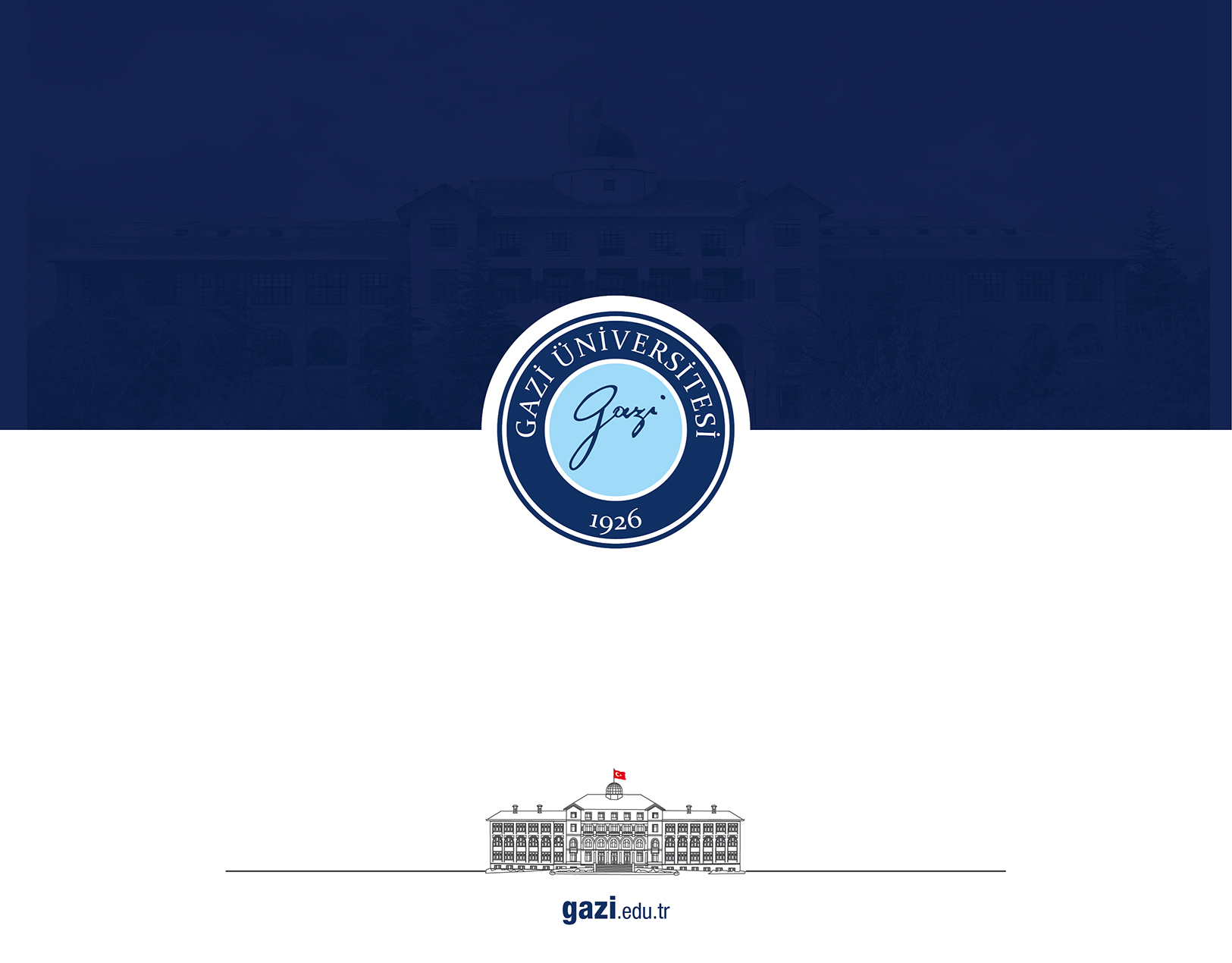 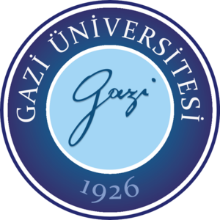 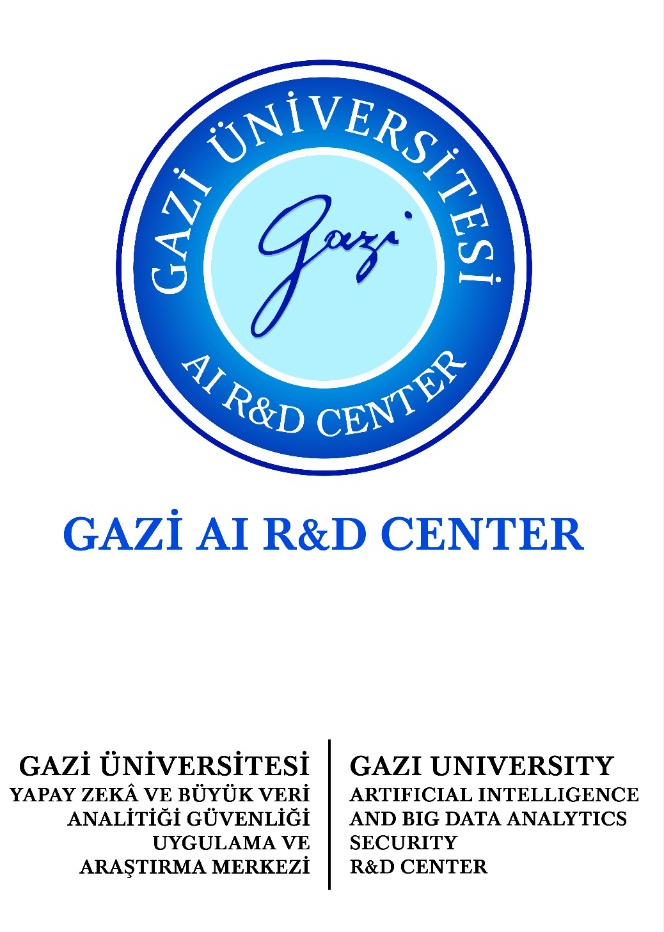 Yönetim Kadrosu
Yönetim
Prof. Dr. Şeref SAĞIROĞLU-Merkez Müdürü
Dr. Öğretim Üyesi Tuba KURBAN-Merkez Müdür Yrd.
Öğretim Görevlisi Dr. Murat AKIN-Merkez Müdür Yrd.

Yönetim Kurulu Üyeleri

Prof. Dr. Şeref SAĞIROĞLU, Merkez Müdürü

Prof. Dr. Halil İbrahim BÜLBÜL, Üye

Doç. Dr. Öğretim Üyesi Emrah ÇELTİKÇİ, Üye

Dr. Öğretim Üyesi Tuba KURBAN, Merkez Müdür Yrd

Öğretim Görevlisi Dr. Murat AKIN, Merkez Müdür Yrd.
Gazi Üniversitesi Yapay Zeka ve Büyük Veri Analitiği ve Güvenliği Uygulama ve Araştırma Merkezi
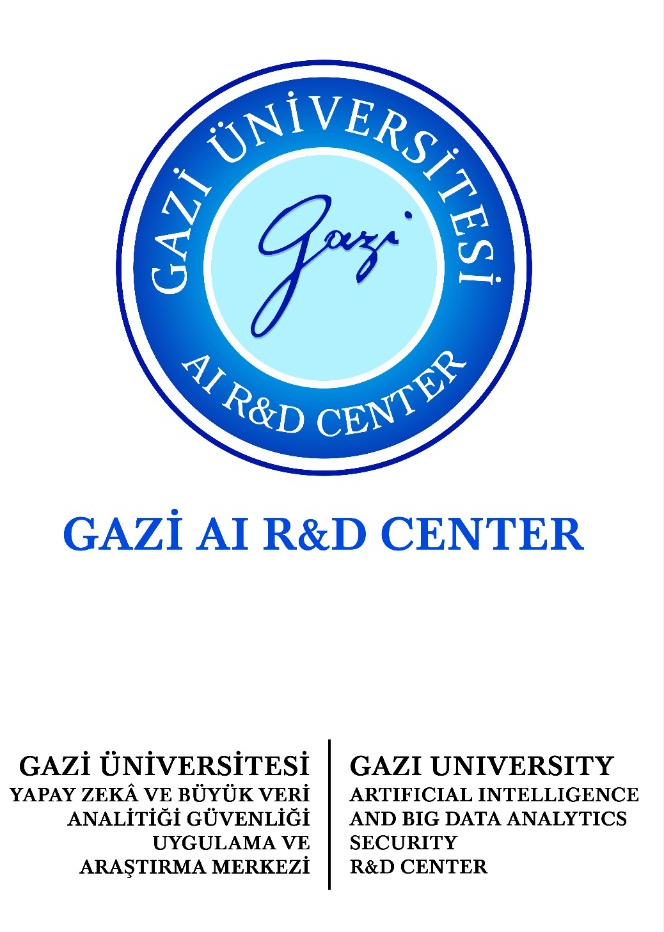 Danışma Kurulu
Prof. Dr. Ramazan BAYINDIR - GÜ Rektör Yard.
Prof. Dr. Mehmet Akif BAKIR- GÜ İstatistik Bölüm Başkanı
Prof. Dr. Lütfiye Özlem ATAY- GÜ Tıp Fakültesi Nükleer Tıp ABD Başkanı
Prof. Dr. Cevriye GENCER - GÜ FBE Müdürü
Prof. Dr. Mustafa KAVUTCU - GÜ Tıp Fakültesi Başhekim Yrd.
Prof. Dr. Alp BÖRCEK - GÜ Tıp Fakültesi Beyin Cerrahisi ABD
Prof. Dr. Metin GÜRÜ - GÜ Kazaların Çevresel Araştırması Enstitüsü Müdürü
Prof. Dr. Adem KALINLI - ODTÜ Araştırmalar Koordinatörü
Prof. Dr. Sedat Akleylek - Ondokuz Mayıs Üniversitesi Bilgisayar Mühendisliği
Prof. Dr. Suat Özdemir - Hacettepe Üniversitesi Bilgisayar Mühendisliği
Prof. Dr. Şerife Büyükköse, GÜ Sürekli Eğitim Merkez Müdürü
Prof. Dr. Elif Orhan, GÜ FEF Fizik Bölümü
Prof. Dr. Orhan Canbolat, Yaşam Bilimleri Merkezi Müdürü
Dr. Öğretim Üyesi Zafer Ayaz - Gazi Üniversitesi Bilgi İşlem Daire Başkanı
Dr. Öğretim Üyesi Ali Öter - Kahramanmaraş Sütçü İmam Üniversitesi
Dr. Mustafa KÜÇÜKALİ- Karabük Demir Çelik Bilgi İşlem Daire Başkanı
Dr. Tuncay KÜÇÜKPEHLİVAN- Başarsoft Genel Müdürü
Dr. Süleyman ÖZARSLAN- PİCUS Genel Müdür Yardımcısı
İsrafil DİLMEÇ- BK Mobil Genel Müdürü
Yusuf TULGAR- DivvyDrive Genel Müdürü
İlhami AYDIN- OGM Orman Yangınları ile Mücadele Daire Başkan Yardımcısı
İsmail BELEN- Orman Genel Müdürlüğü Başmüfettiş
Gazi Üniversitesi Yapay Zeka ve Büyük Veri Analitiği ve Güvenliği Uygulama ve Araştırma Merkezi
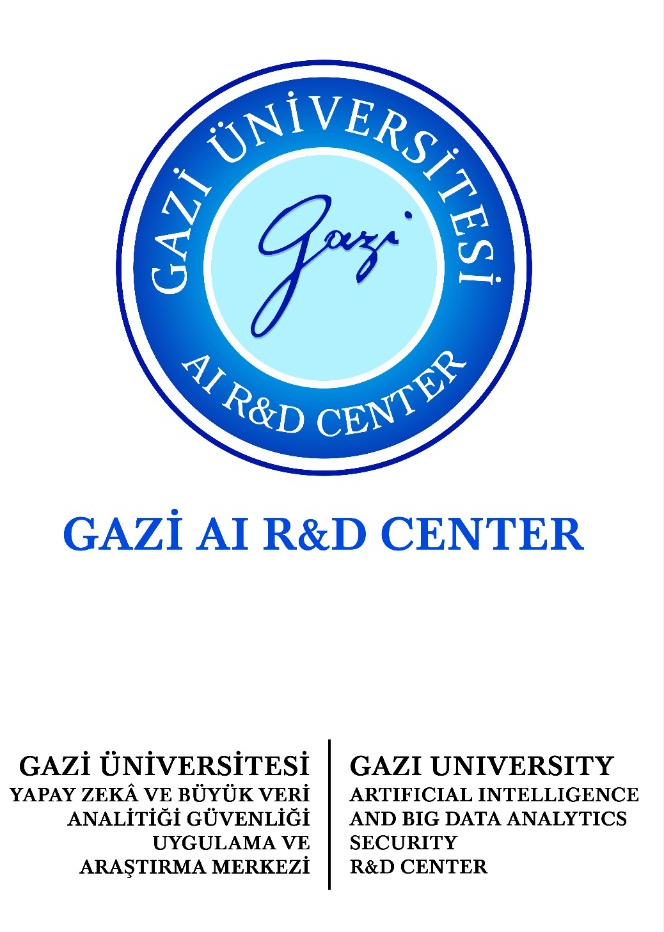 Resmi Açılış
2015 de faaliyete bir laboratuvar olarak başladı.

9 Ağustos 2021 tarihinde  kuruldu. 31563 sayılı Resmi Gazete ilanı.

Gazi Üniversitesi Yapay Zeka ve Büyük Veri Analitiği ve Güvenliği Uygulama ve Araştırma Merkezi                  (Gazi AI Center) 

Ekim 2021’de faaliyetlerine başladı.
Gazi Üniversitesi Yapay Zeka ve Büyük Veri Analitiği ve Güvenliği Uygulama ve Araştırma Merkezi
Vizyon
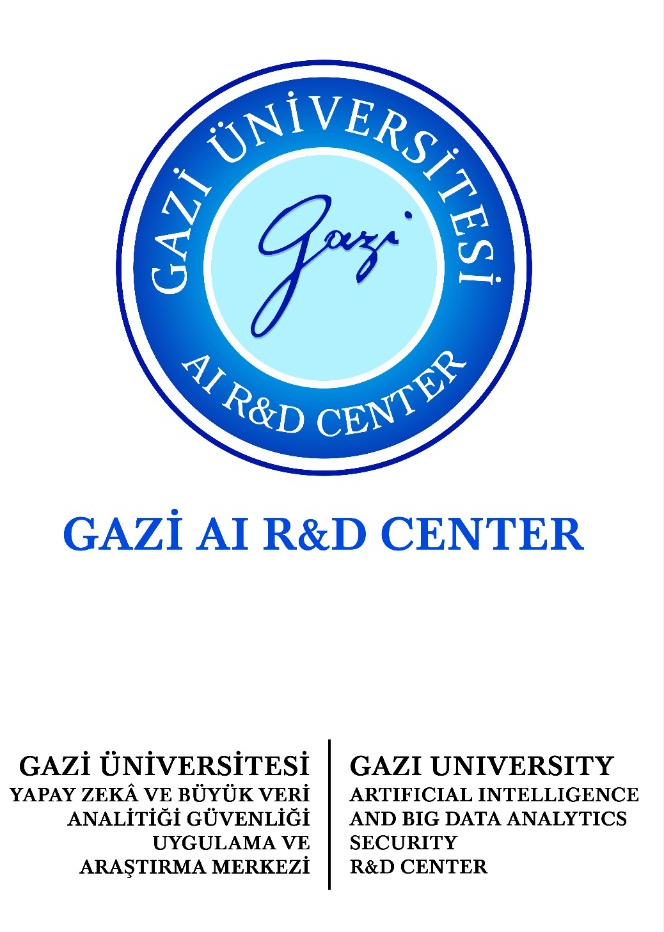 Müreffeh bir Türkiye için çevik ve sürdürülebilir yapay zekâ ekosistemiyle küresel ölçekte değer üretmek
Vizyon-Misyon
Misyon
Ulusal stratejiler ve eylem planları kapsamında yapay zekâ, büyük veri, siber güvenlik, veri mahremiyeti ve benzeri alanlarında bilimsel ve teknolojik çalışmalar yapmak ve bunları toplumun faydasına sunmaktır.
Gazi Üniversitesi Yapay Zeka ve Büyük Veri Analitiği ve Güvenliği Uygulama ve Araştırma Merkezi
Büyük verilerin depolanması, zeki yöntemler ile analiz edilmesi, analiz edilen verilerin gizliliğinin, güvenliğinin ve mahremiyetinin sağlanması için gerekli faaliyetleri gerçekleştirmek
Yapay zekâ, büyük veri, veri mahremiyeti, bilgi güvenliği ve siber güvenlik konularında akademik çalışmalar yapmak
Ulusal ve uluslararası boyutta çalışmalar yapmak ve işbirlikleri geliştirmek ve ortak projeler üretmek
Yapay zekâ, büyük veri, veri mahremiyeti, bilgi güvenliği ve siber güvenlik konularında eğitim-öğretim faaliyetleri yürütmek
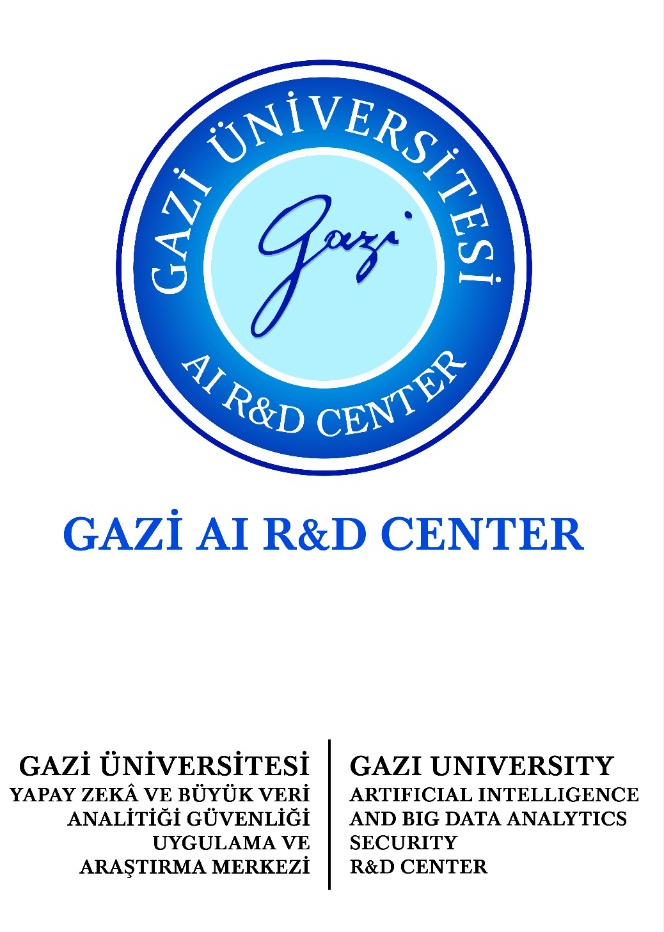 Faaliyet Alanları
Kamu ve özel sektör kuruluşlarının ihtiyaç duyduğu nitelikli insan kaynağını karşılamak
“Yapay Zekâ”, “Bilgi Güvenliği”, “Siber Güvenlik ve Savunma”, “Büyük Veri ve Analizi” konularında ülkede farkındalık oluşturmak
İhtiyaç duyulan alanlarda ortak çalışmalar yapmak, laboratuvarlar açmak
Danışmanlık ve bilgilendirme hizmetleri vermek
CB Ulusal Yapay Zeka Stratejisi ve Eylem Planı ile Ulusal Siber Güvenlik Stratejisi ve Eylem Planlarında bahsedilen konularda faaliyetler yürütmek
Gazi Üniversitesi Yapay Zeka ve Büyük Veri Analitiği ve Güvenliği Uygulama ve Araştırma Merkezi
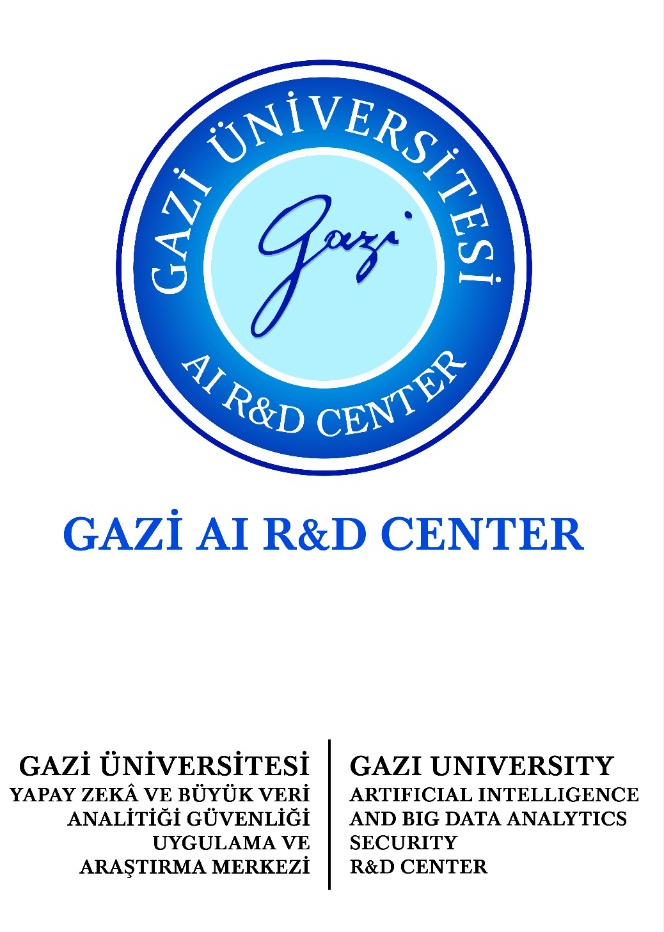 Üniversiteler Sıralaması
KONULARINA GÖRE  (2022 WoS İstatistiği)
Gazi Üniversitesi Yapay Zeka ve Büyük Veri Analitiği ve Güvenliği Uygulama ve Araştırma Merkezi
Hedefler
Kurumsal ve sektörel düzeyde YZ uygulamalarıyla veriden değer üretilmesi
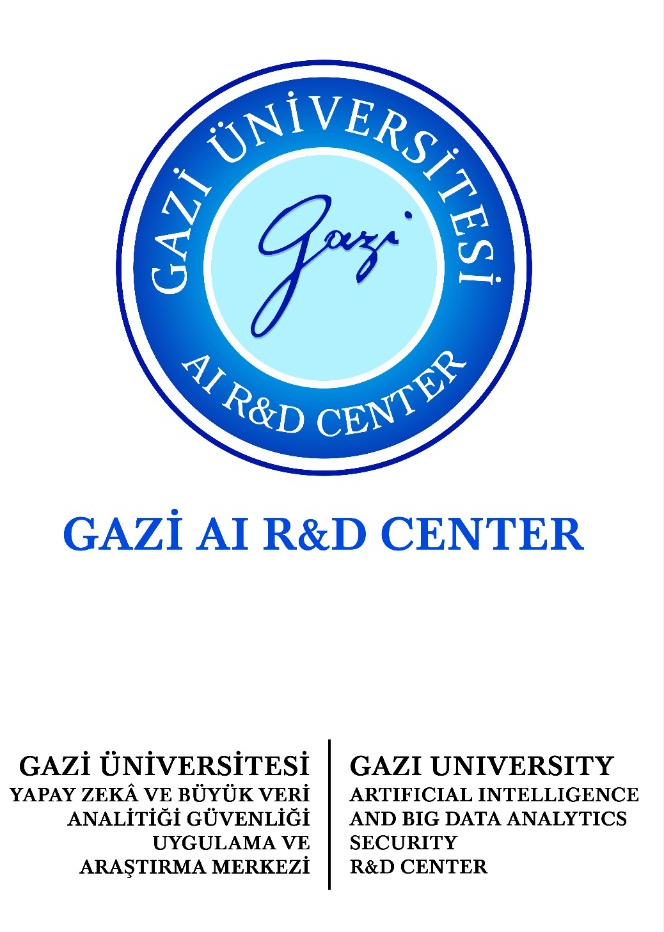 Ulusal Yapay Zeka Stratejisi
YZ projelerinin etkin şekilde yürütülmesi
Ülkemizin YZ ekosisteminin olgunluk seviyesinin yükseltilmesi
KATKI SAĞLADIK
Gazi Üniversitesi Yapay Zeka ve Büyük Veri Analitiği ve Güvenliği Uygulama ve Araştırma Merkezi
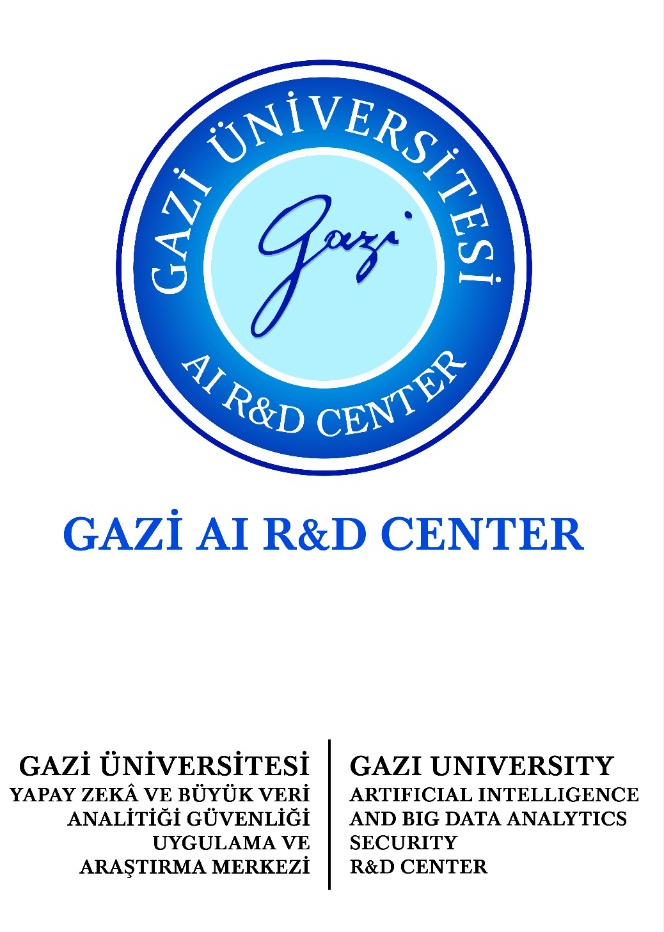 Hedefler
YZ Uzmanlarını Yetiştirmek ve Alanda İstihdamı Artırmak
Araştırma, Girişimcilik ve Yenilikçiliği Desteklemek
Kaliteli Veriye ve Teknik Altyapıya Erişim İmkânlarını Genişletmek
6 Stratejik öncelik
Sosyoekonomik Uyumu Hızlandıracak Düzenlemeleri Yapmak
Uluslararası İş Birliklerini Güçlendirmek
Yapısal ve İşgücü Dönüşümünü Hızlandırmak
Gazi Üniversitesi Yapay Zeka ve Büyük Veri Analitiği ve Güvenliği Uygulama ve Araştırma Merkezi
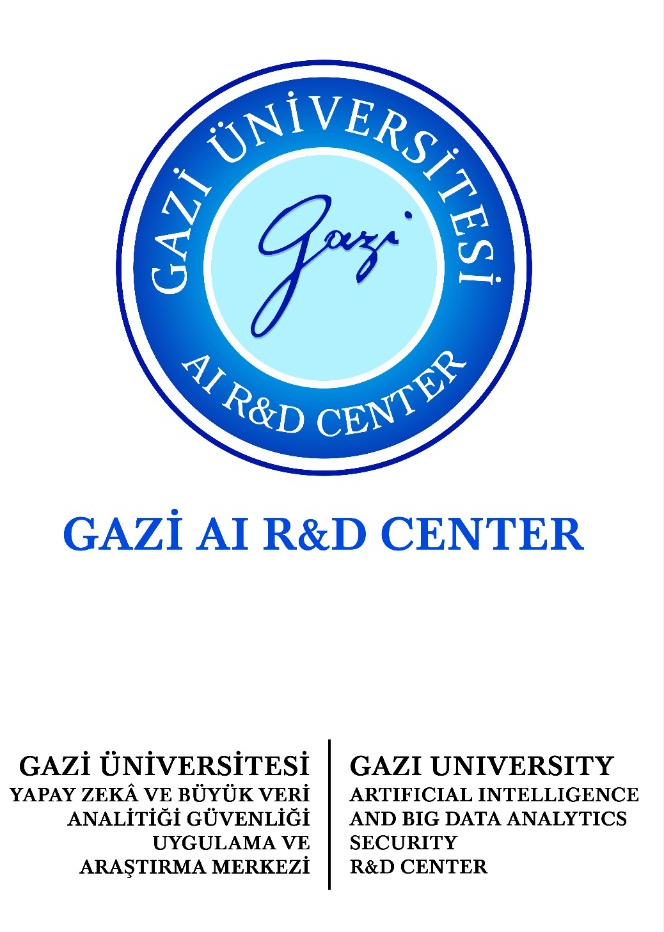 Protokol ve İşbirliği
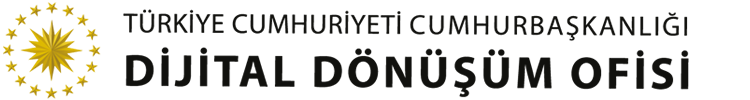 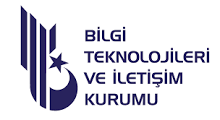 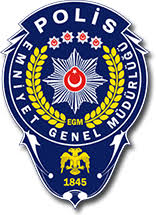 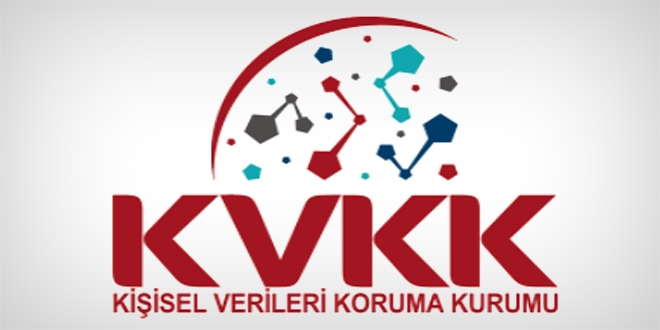 Gazi Üniversitesi Yapay Zeka ve Büyük Veri Analitiği ve Güvenliği Uygulama ve Araştırma Merkezi
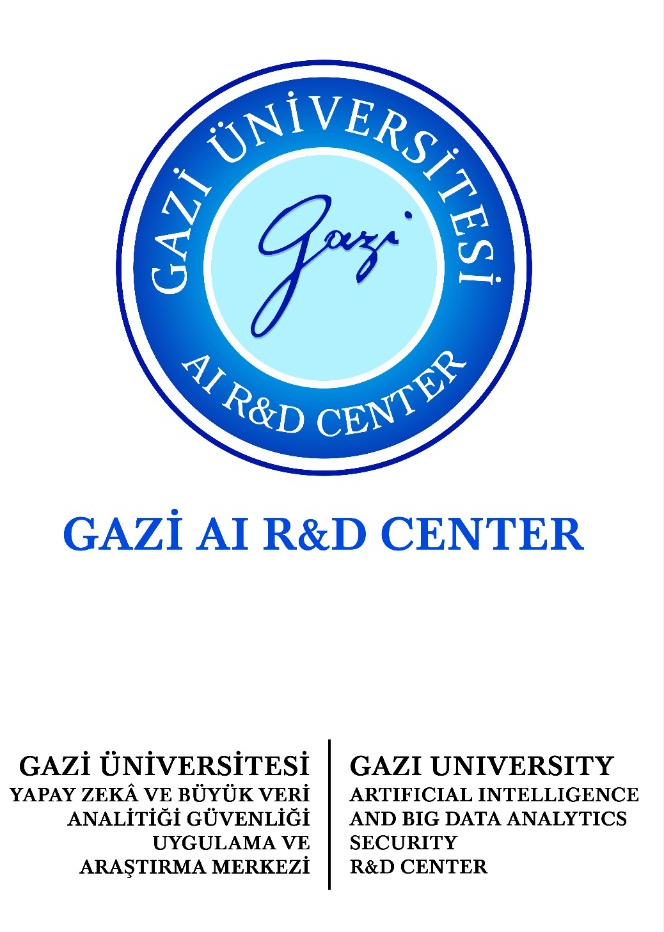 Protokol ve İşbirliği
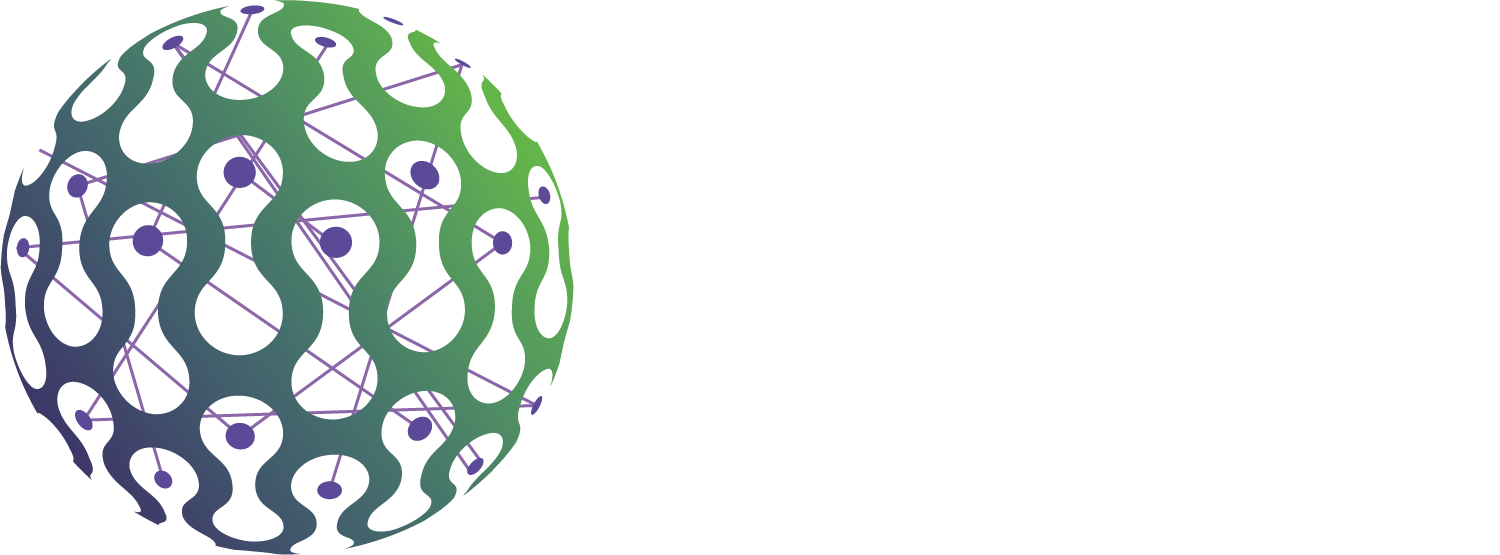 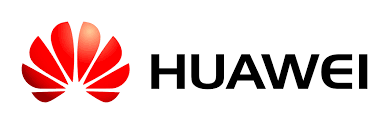 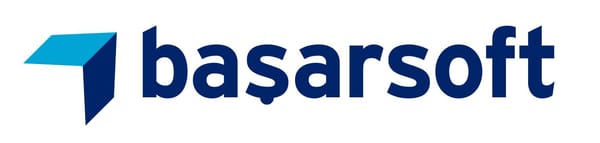 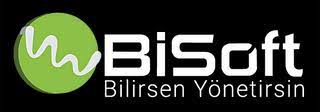 Gazi Üniversitesi Yapay Zeka ve Büyük Veri Analitiği ve Güvenliği Uygulama ve Araştırma Merkezi
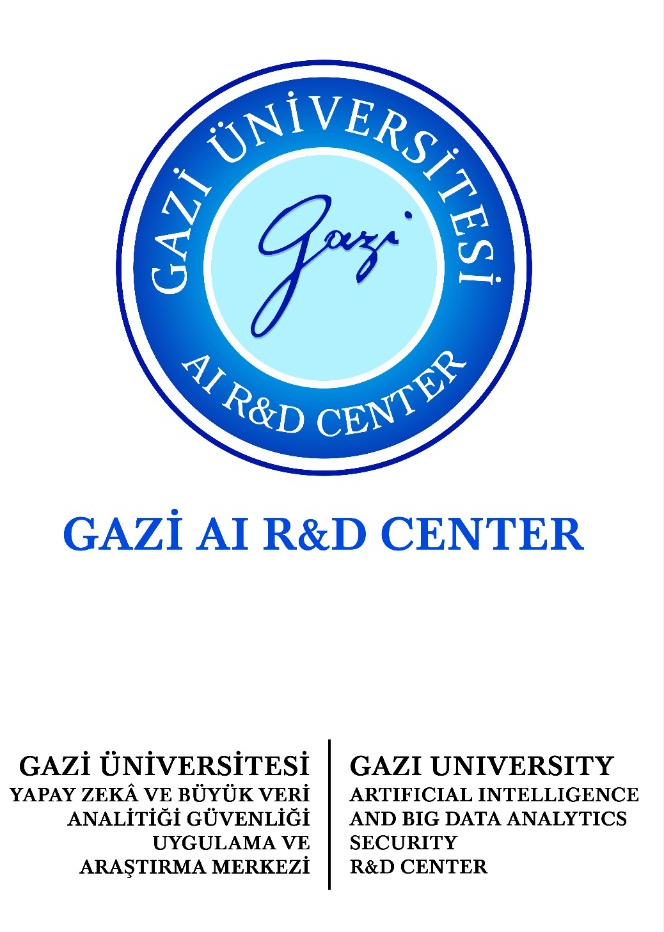 Altyapımız
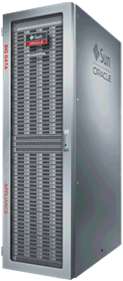 1. ORACLE 
BÜYÜK VERİ ANALİTİK
SUNUCUSU
2. GPU SUNUCU
Cumhurbaşkanlığı Dijital Dönüşüm Ofisi Başkanlığı desteğiyle Merkezimize 
Türk Beyin Projesi kapsamında kazandırılmıştır.
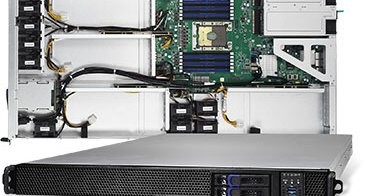 Gazi Üniversitesi Yapay Zeka ve Büyük Veri Analitiği ve Güvenliği Uygulama ve Araştırma Merkezi
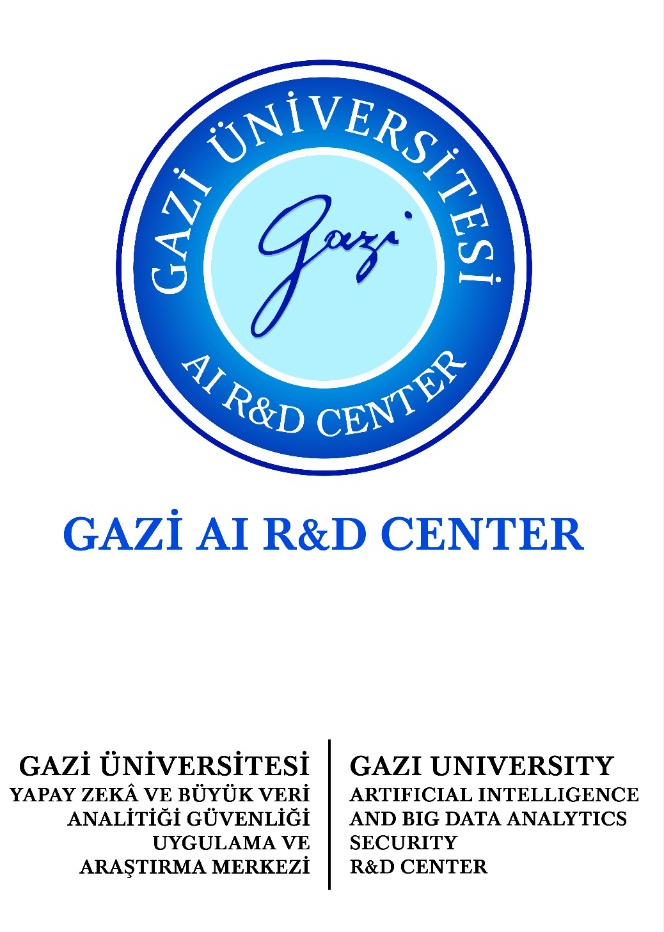 TÜRK BEYİN PROJESİ
FAZ-1
https://cbddo.gov.tr/projeler/tbp/
FAZ-2
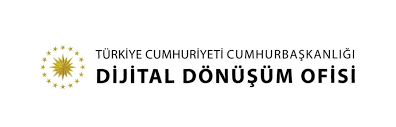 FAZ-3
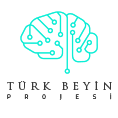 GAZİ ÜNİVERSİTESİ TIP FAKÜLTESİNDE UYGULAMA
STANDARTLARA UYGUNLUĞU ARTIRMA
DAHA FAZLA HASTANEDE UYGULAMA
İLK ORTAK ÇALIŞMA BAŞARI HİKAYESİ!
HASTANELERDE YAYGINLAŞTIRMA
Gazi Üniversitesi Yapay Zeka ve Büyük Veri Analitiği ve Güvenliği Uygulama ve Araştırma Merkezi
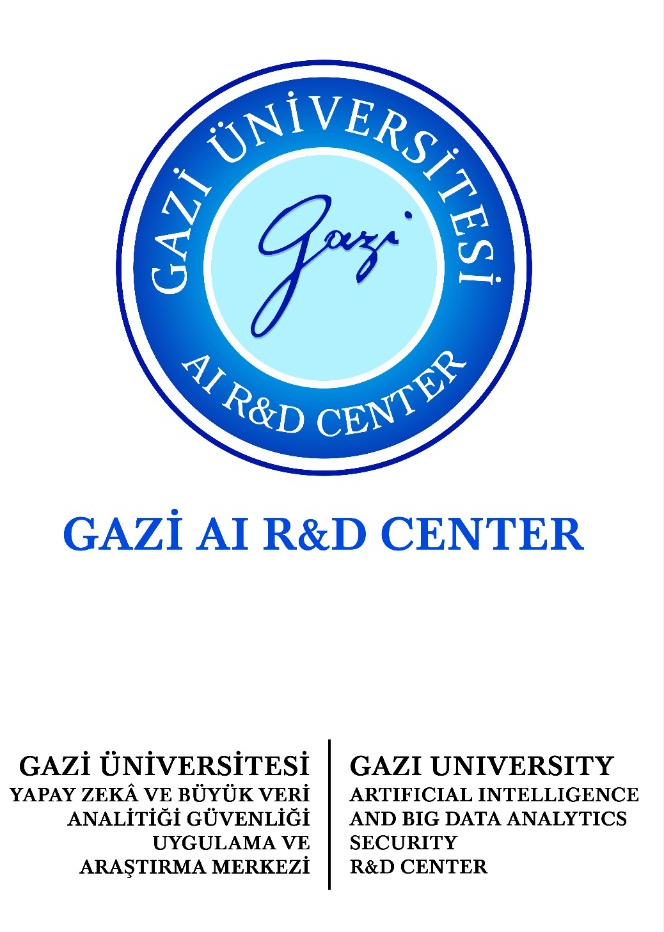 AKILLI ENERJİ SİSTEMLERİNDE             SİBER GÜVENLİK
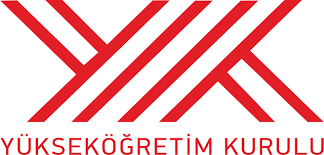 YÖK Destekli Proje (ADEP)

PY: Prof. Dr. Şeref Sağıroğlu 

Yeni Nesil Siber Güvenlik Saldırı Tespit Sistemi Geliştirme
SDN Ağlar ve Güvenlik
SDN Ağlarda Enerji ve Güvenlik Optimizasyonu
Elektronik Cihaz Kimliklendirme
Zeki STS‘ler ve Açıklanabilirlik
2022-2024
Gazi Üniversitesi Yapay Zeka ve Büyük Veri Analitiği ve Güvenliği Uygulama ve Araştırma Merkezi
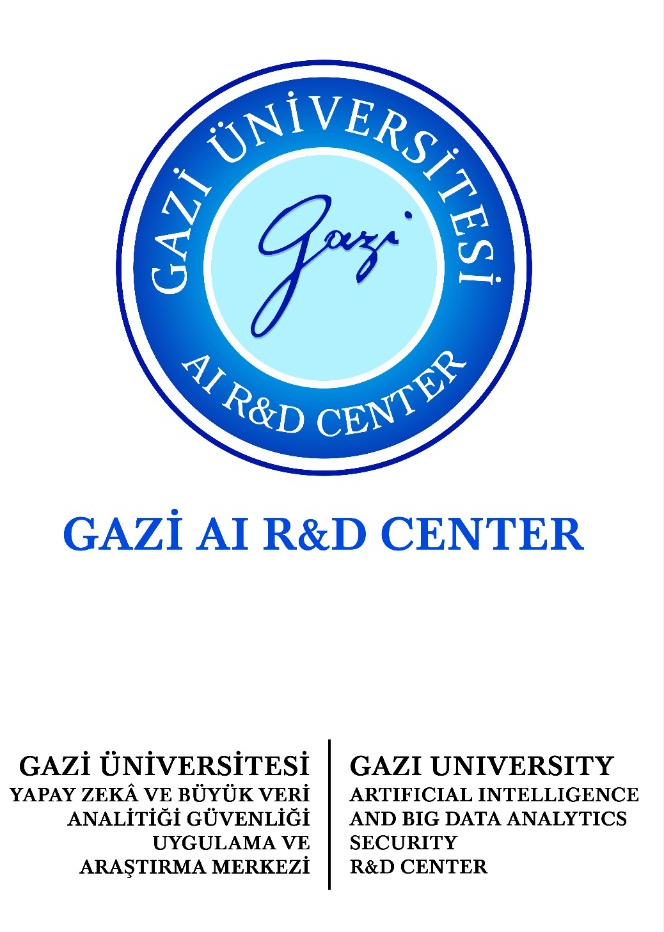 ULUSAL ZEKİ BİR TANI MODELİ
Sağlık Bakanlığı 
Türkiye Sağlık Enstitüleri Başkanlığı (TÜSEB) 
Destekli Proje

PY: Prof. Dr. Lütfiye Özlem Atay 
Gazi Nükleer TIP ABD
Proje No:24204 
“Alzheimer Hastalığının Erken Tanısı için Multi-Parametrik Değerlendirmeye Dayanan Ulusal Zeki Bir Tanı Modeli» 
2023-2025
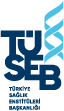 Gazi Üniversitesi Yapay Zeka ve Büyük Veri Analitiği ve Güvenliği Uygulama ve Araştırma Merkezi
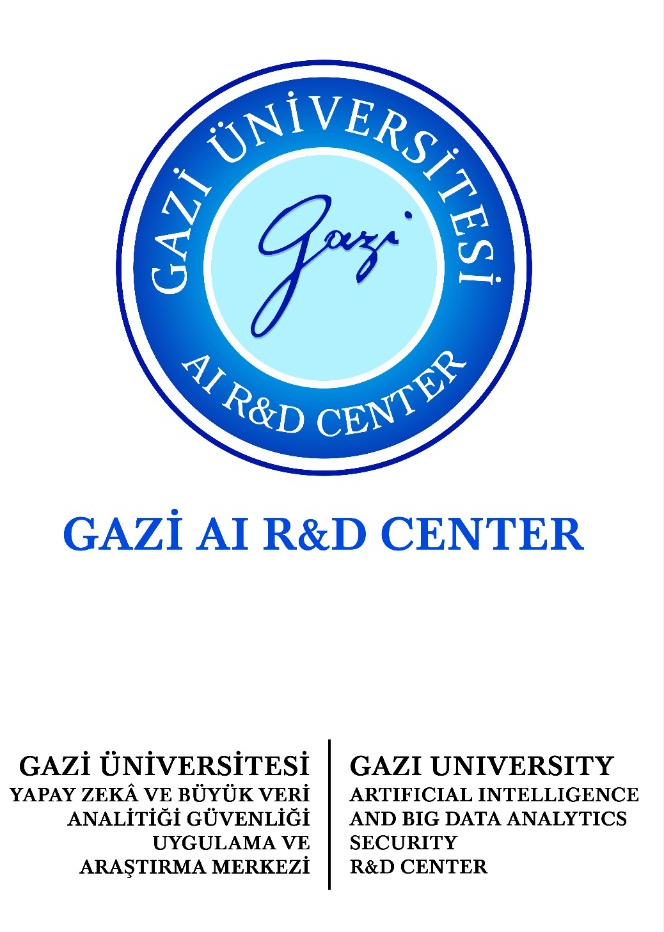 AB PROJESİ: DIGITAL-2022-SKILLS
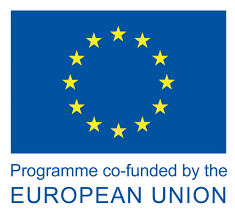 Gazi Üniversitesi Yapay Zeka ve Büyük Veri Analitiği ve Güvenliği Uygulama ve Araştırma Merkezi
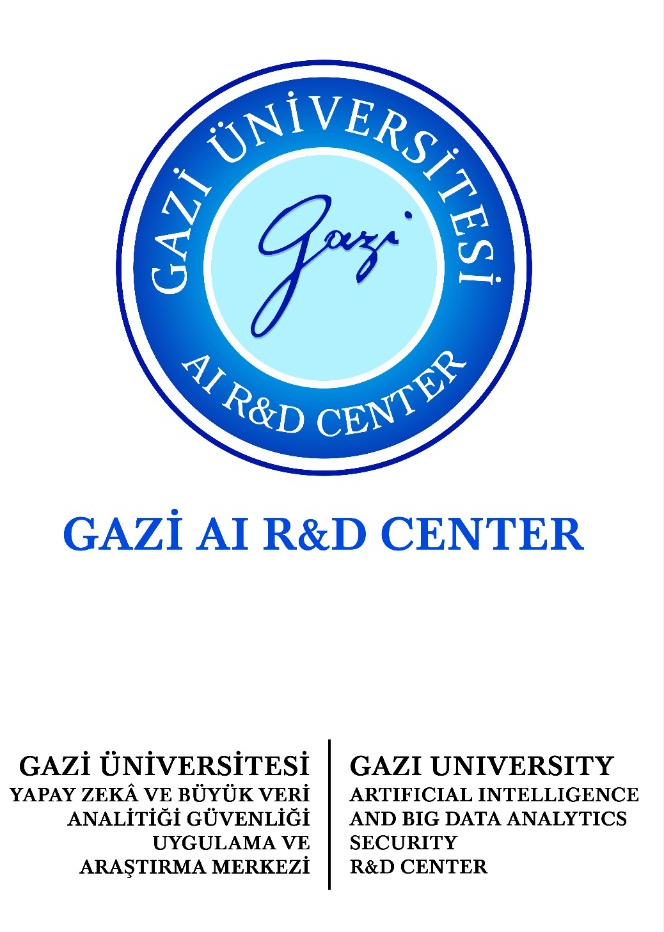 TÜBİTAK 1001 MÜRACAAT
Proje No: 121E525
Açık Kaynak Bilgilerinin Analiz Edilebilmesi İçin Son Kullanıcı Bilgisayarlarındaki Dağıtık Mikroservis Mimarisine Dayalı Bir Platform Geliştirilmesi
PY: Prof. Dr. Şeref Sağıroğlu


Proje No: 719762
Şizofreni ve Anksiyete Bozukluğu Grubu Hastalıkların Teşhis ve Tedavisi için Graf Teori Kullanılarak Matematiksel Modelleme
PY: Prof. Dr. Şerife Büyükköse
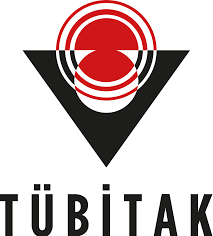 Gazi Üniversitesi Yapay Zeka ve Büyük Veri Analitiği ve Güvenliği Uygulama ve Araştırma Merkezi
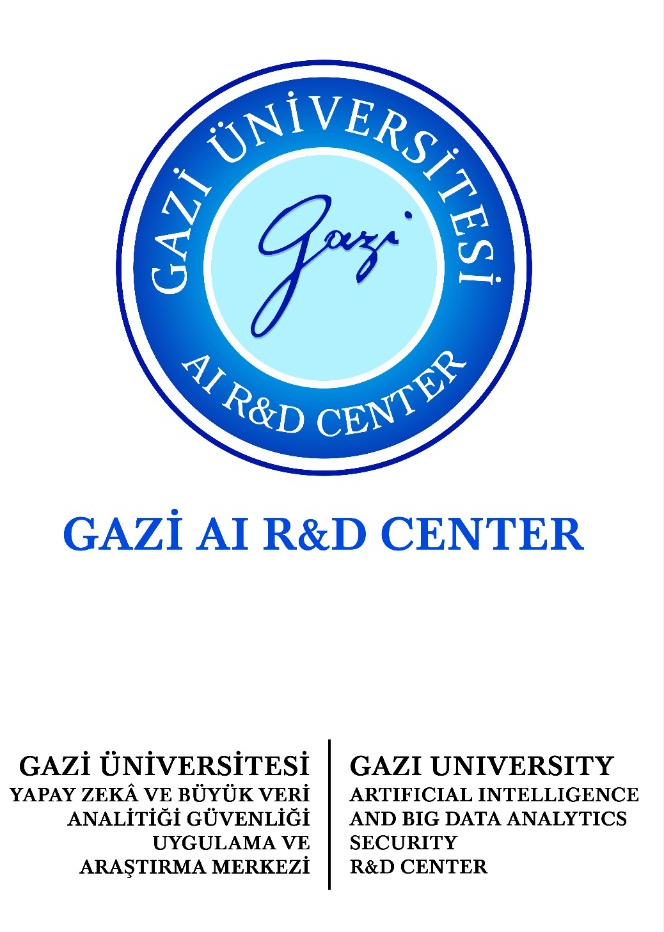 AB PROJESİ: DIGITAL-2022-SKILLS
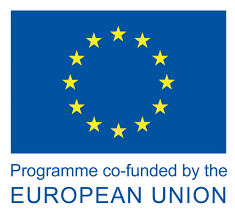 Gazi Üniversitesi Yapay Zeka ve Büyük Veri Analitiği ve Güvenliği Uygulama ve Araştırma Merkezi
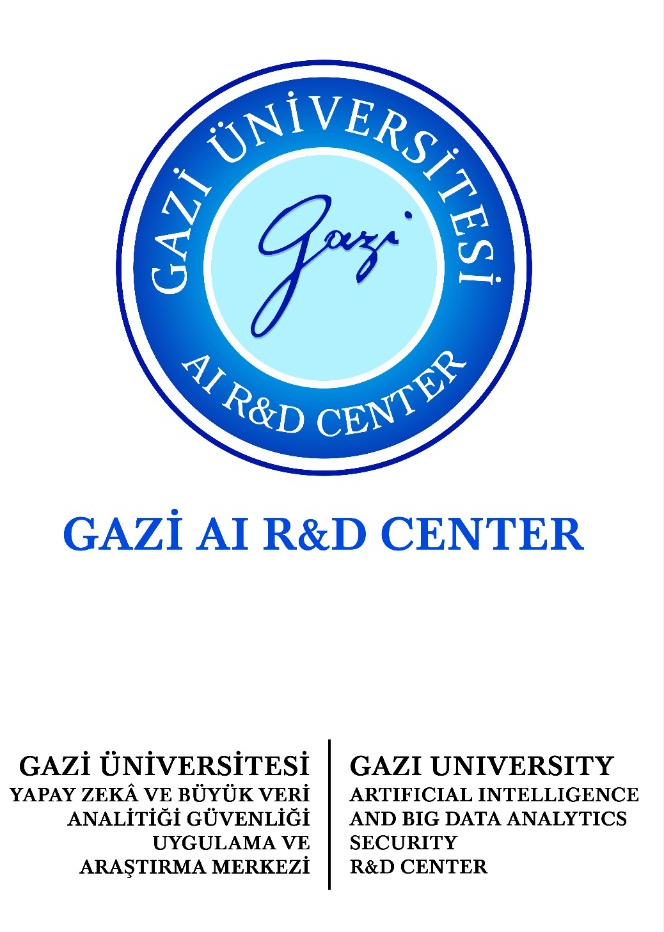 Uluslararası Konferanslar
Desteklediğimiz
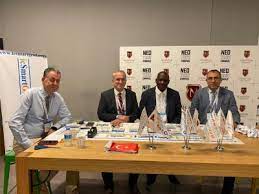 1OTH INTERNATIONAL CONFERENCE ON SMARD GRID ICSMARTGRID 202227-29 HAZİRAN 2022NİŞANTAŞI UNIVERSITY
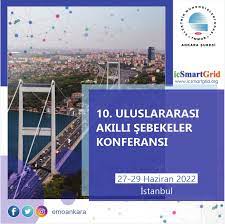 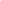 Gazi Üniversitesi Yapay Zeka ve Büyük Veri Analitiği ve Güvenliği Uygulama ve Araştırma Merkezi
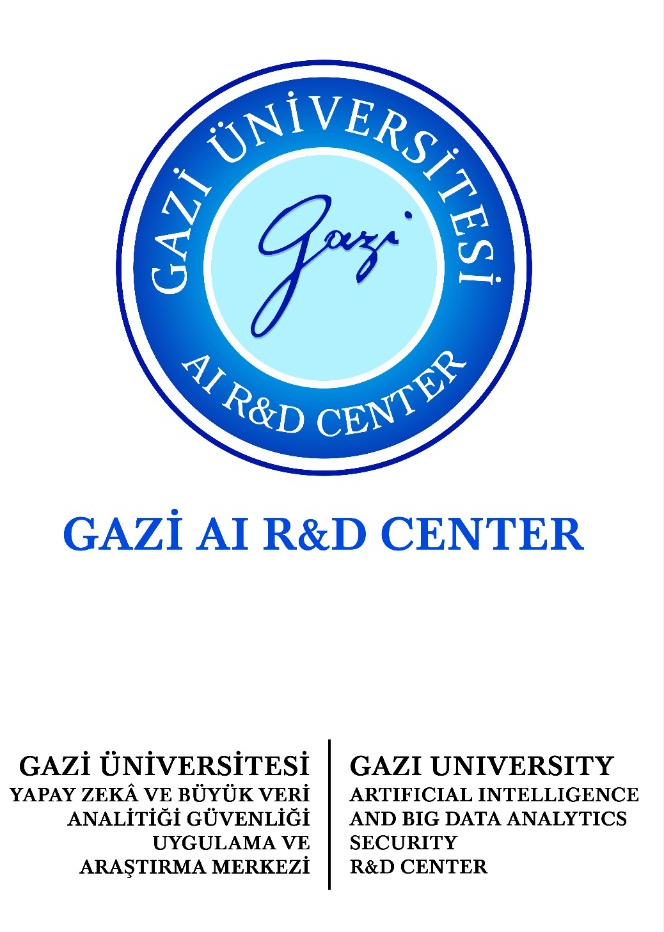 Ulusal Çalıştaylar
Düzenlediğimiz
BÜYÜK VERİ ANALİTİĞİ GÜVENLİĞİ VE MAHREMIYETİ ULUSAL ÇALIŞTAYI6 EKİM 2022BİLKENT OTEL VE KONGRE MERKEZİ
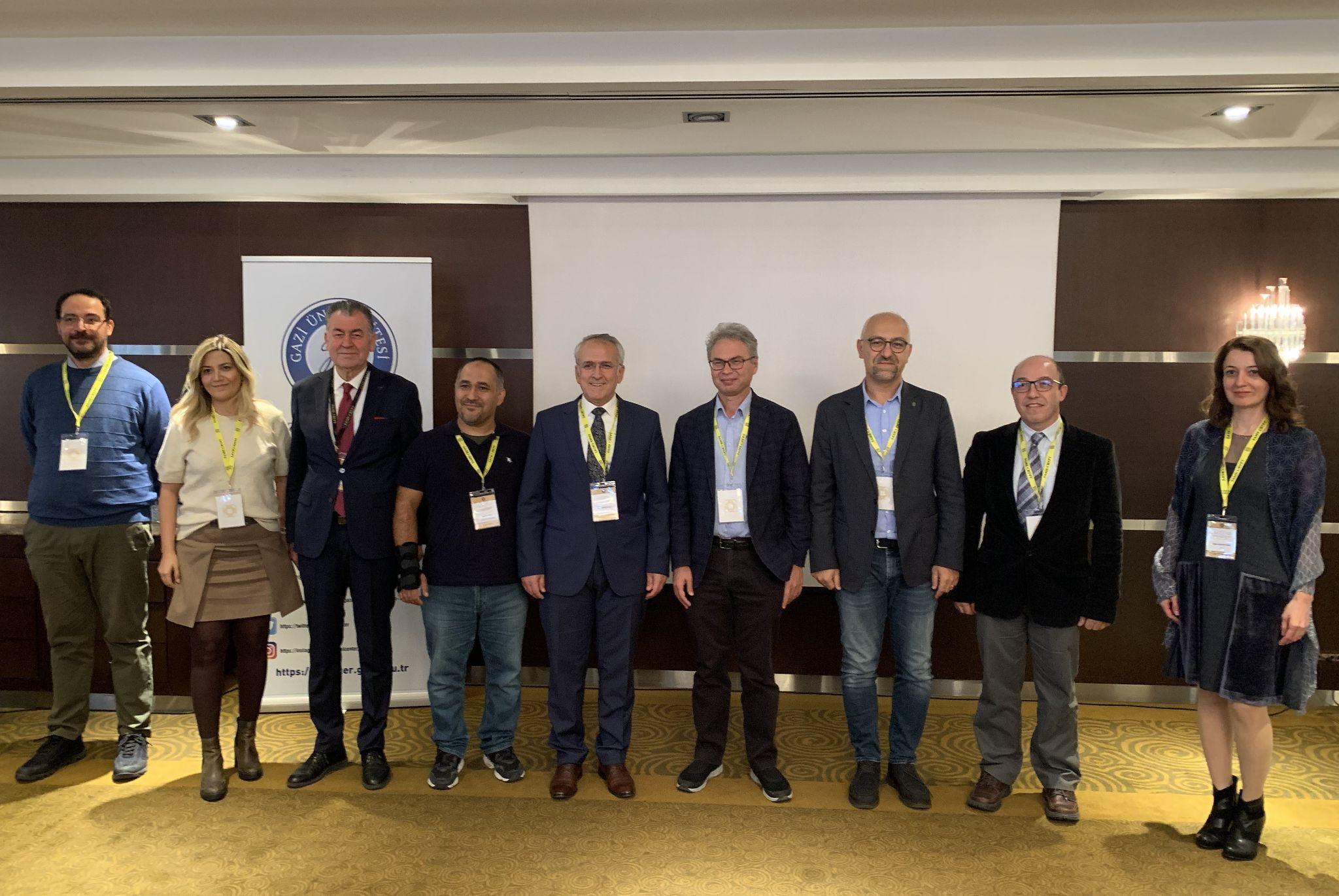 Gazi Üniversitesi Yapay Zeka ve Büyük Veri Analitiği ve Güvenliği Uygulama ve Araştırma Merkezi
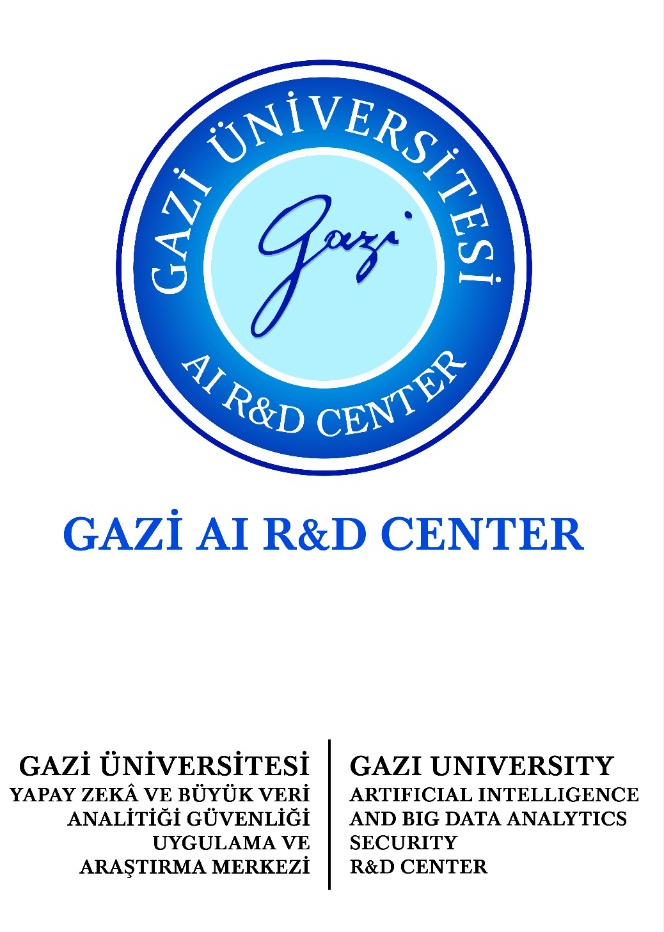 Ulusal Çalıştaylar
Desteklediğimiz
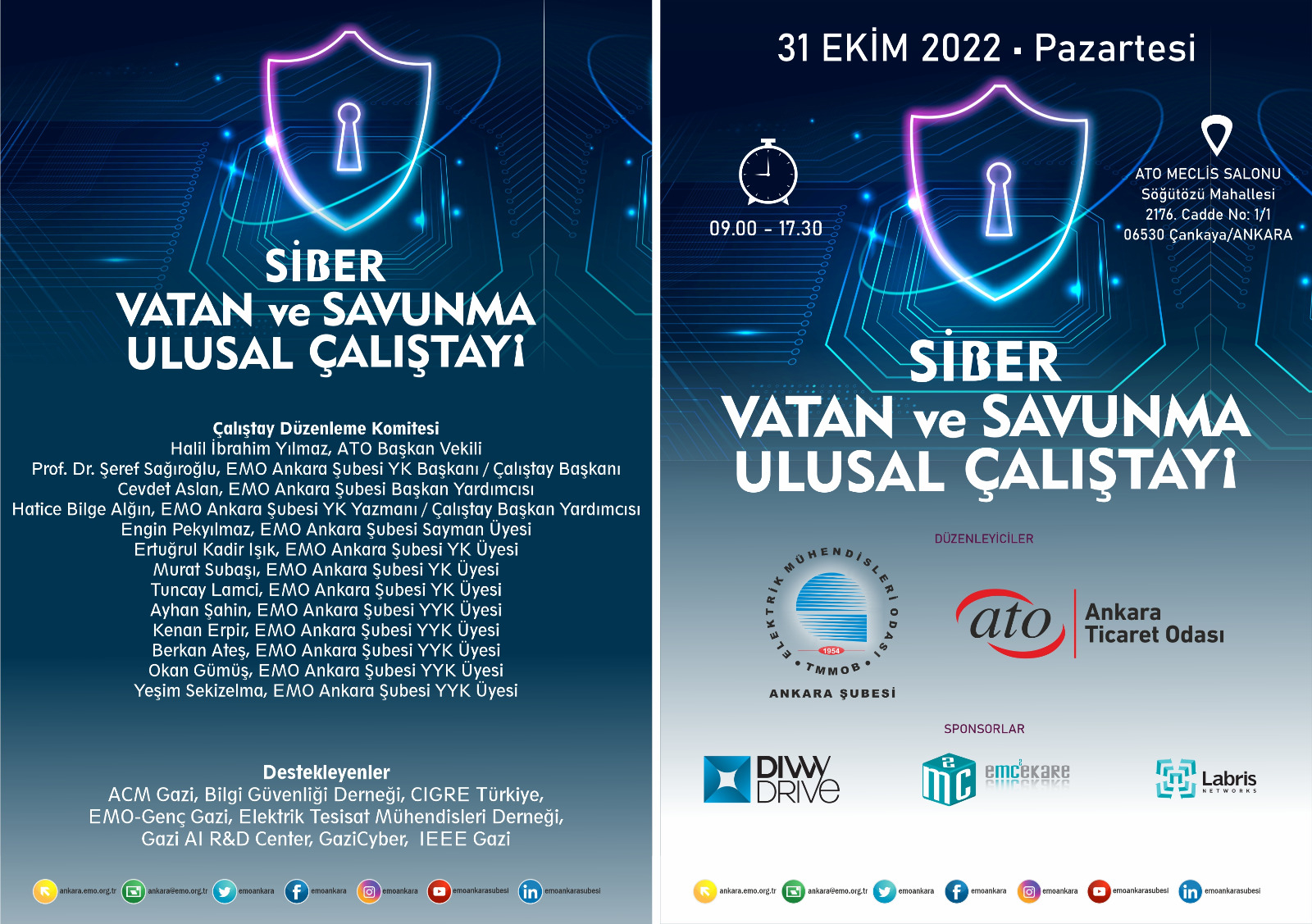 SİBER VATAN VE SAVUNMA ULUSAL ÇALIŞTAYI31 EKİM 2022ATO MECLİS SALONU
Gazi Üniversitesi Yapay Zeka ve Büyük Veri Analitiği ve Güvenliği Uygulama ve Araştırma Merkezi
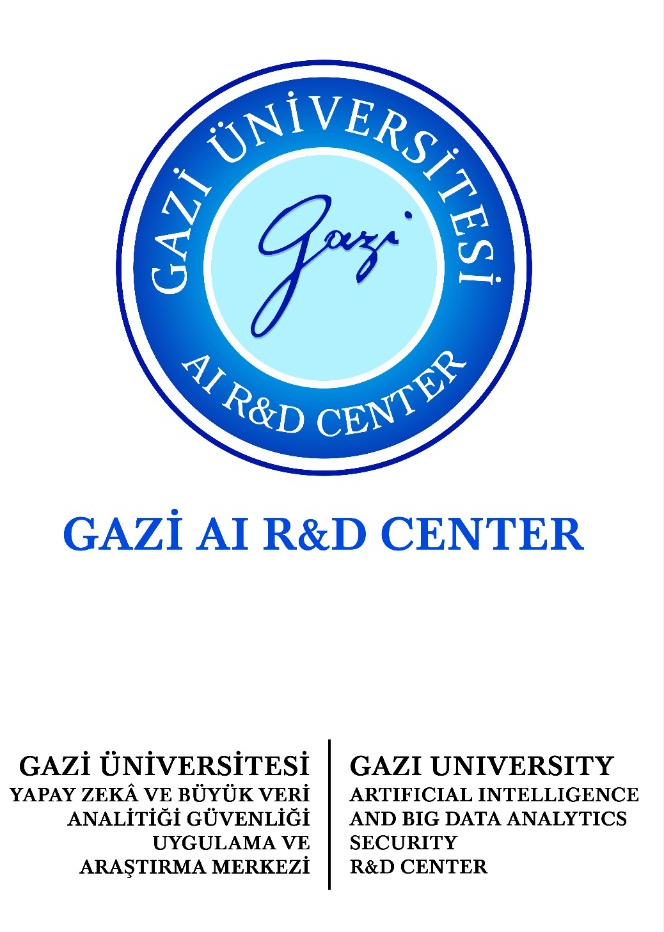 Uluslararası Konferanslar
Düzenlediğimiz
11TH INTERNATIONAL CONFERENCE ON RENEWABLE ENERGY RESEARCH AND APPLICATIONSICRERA 202218-21 EYLÜL 2022NİŞANTAŞI UNIVERSITY
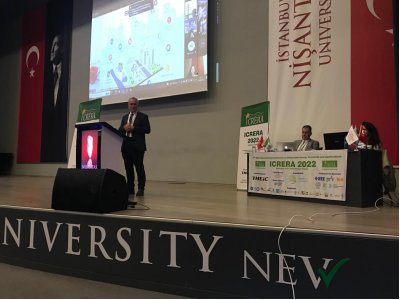 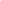 Gazi Üniversitesi Yapay Zeka ve Büyük Veri Analitiği ve Güvenliği Uygulama ve Araştırma Merkezi
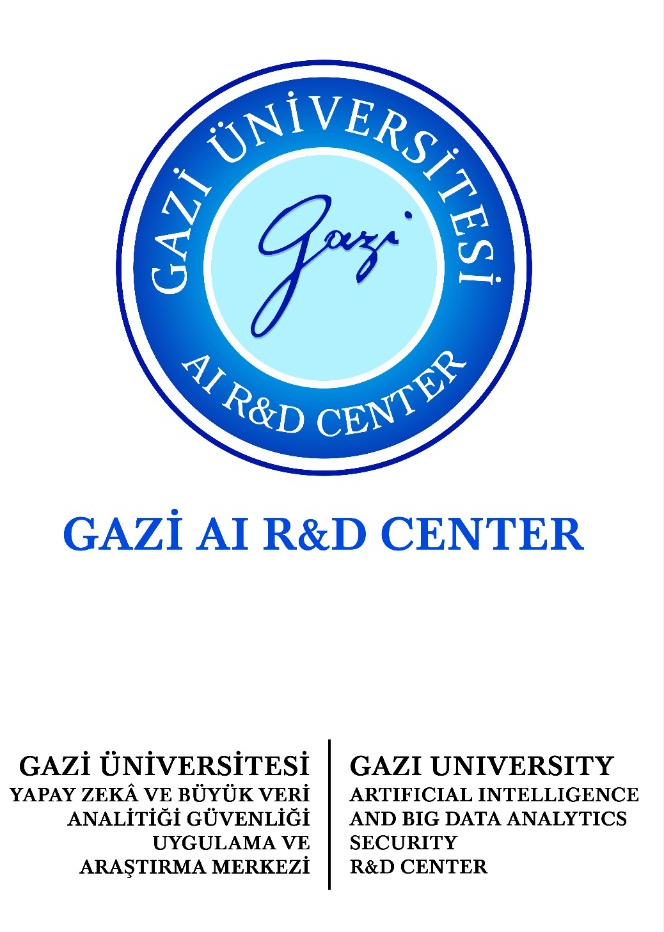 Uluslararası Konferanslar
Düzenlediğimiz
BİLGİSAYAR BİLİMLERİ VE MÜHENDİSLİĞİ KONFERANSI15-17 EYLÜL 2021GAZİ ÜNİVERSİTESİ14-16 EYLÜL 2022DİCLE ÜNİVERSİTESİ
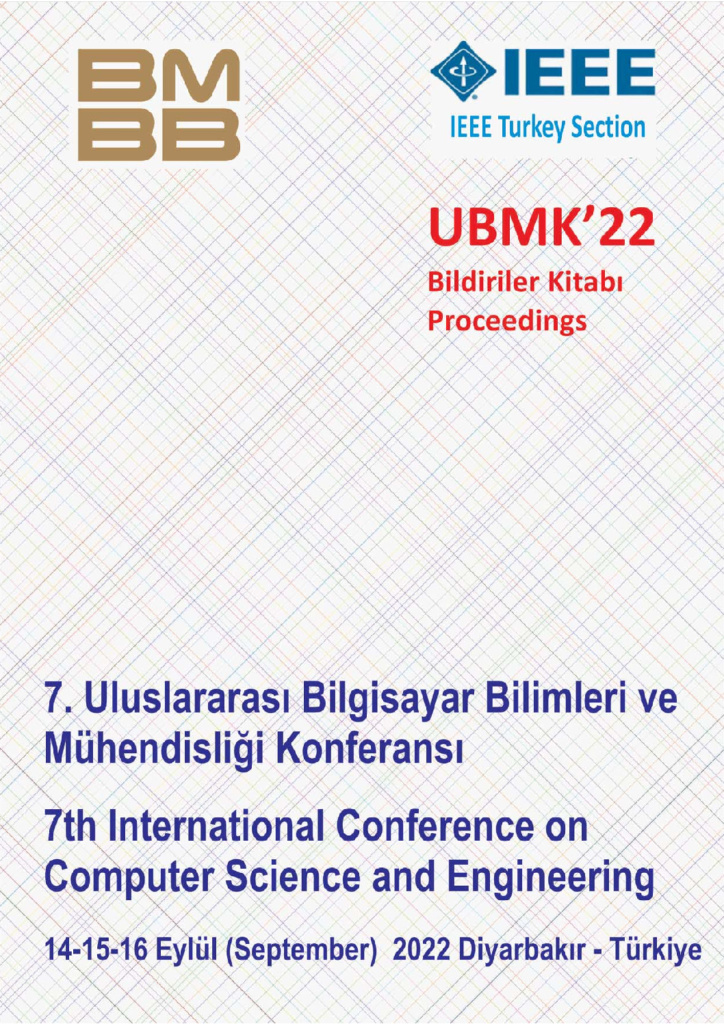 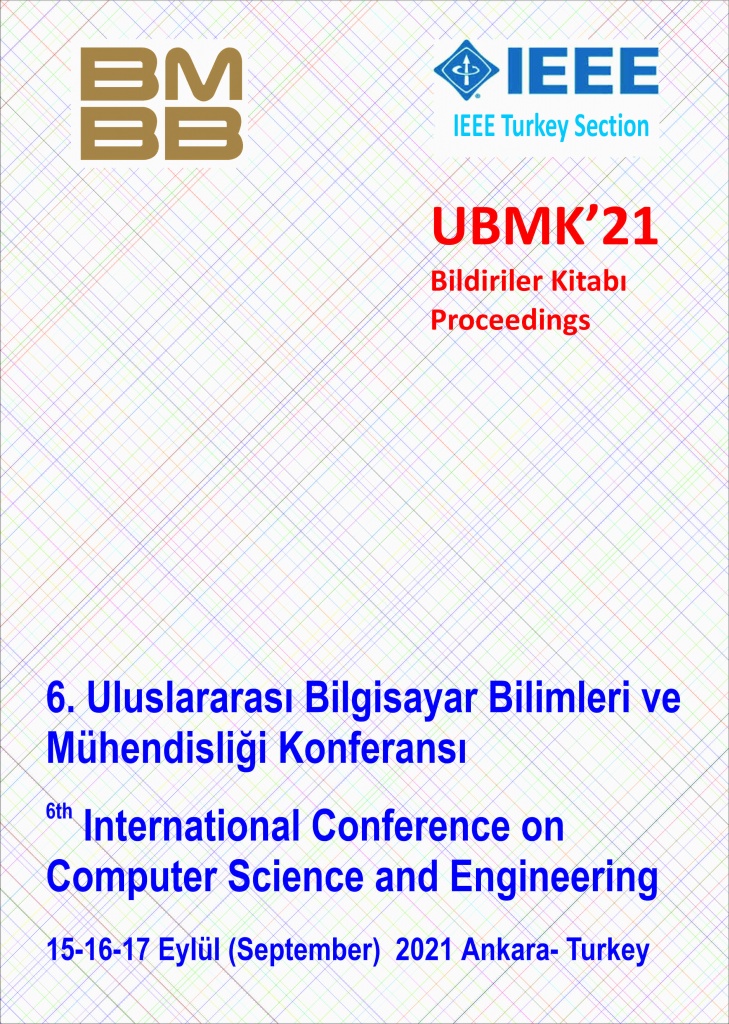 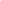 Gazi Üniversitesi Yapay Zeka ve Büyük Veri Analitiği ve Güvenliği Uygulama ve Araştırma Merkezi
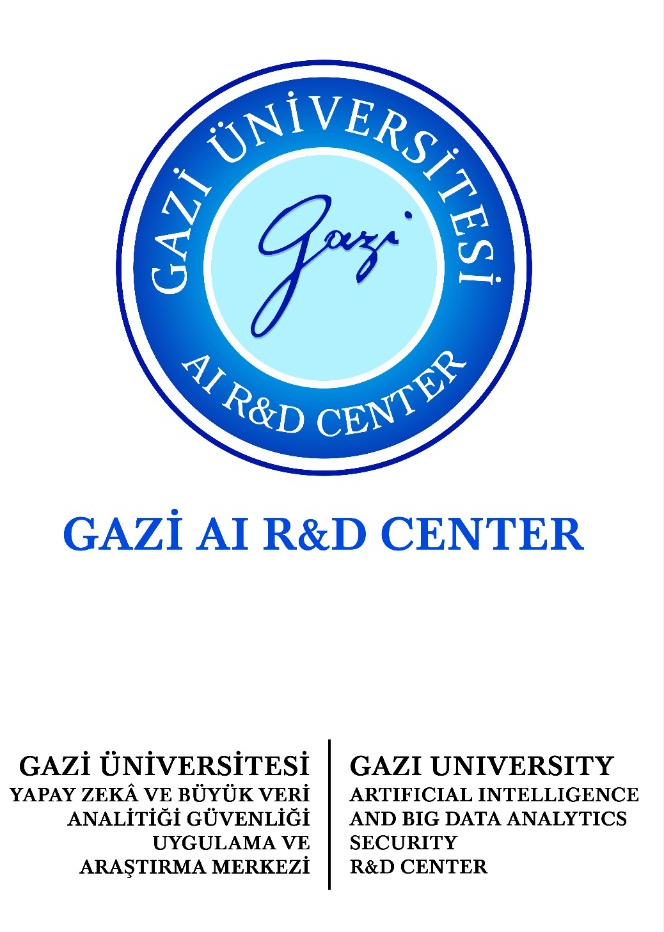 Uluslararası Konferanslar
Düzenlediğimiz
15. BİLGİ GÜVENLİĞİ VE KRİPTOLOJİ KONFERANSIISCTÜRKİYE 202219-20 EKİM 2022T.C. MİLLET KÜTÜPHANESİ
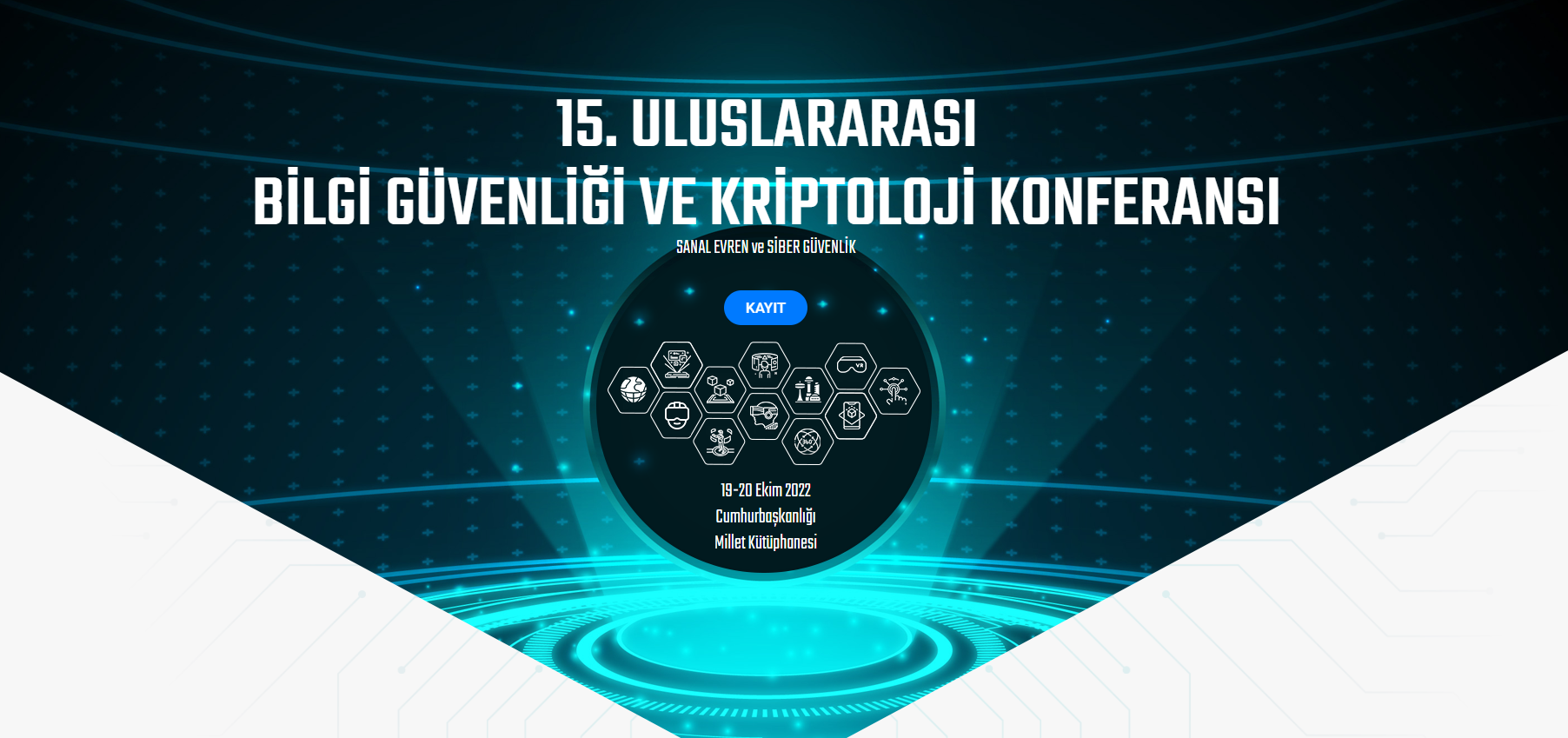 Gazi Üniversitesi Yapay Zeka ve Büyük Veri Analitiği ve Güvenliği Uygulama ve Araştırma Merkezi
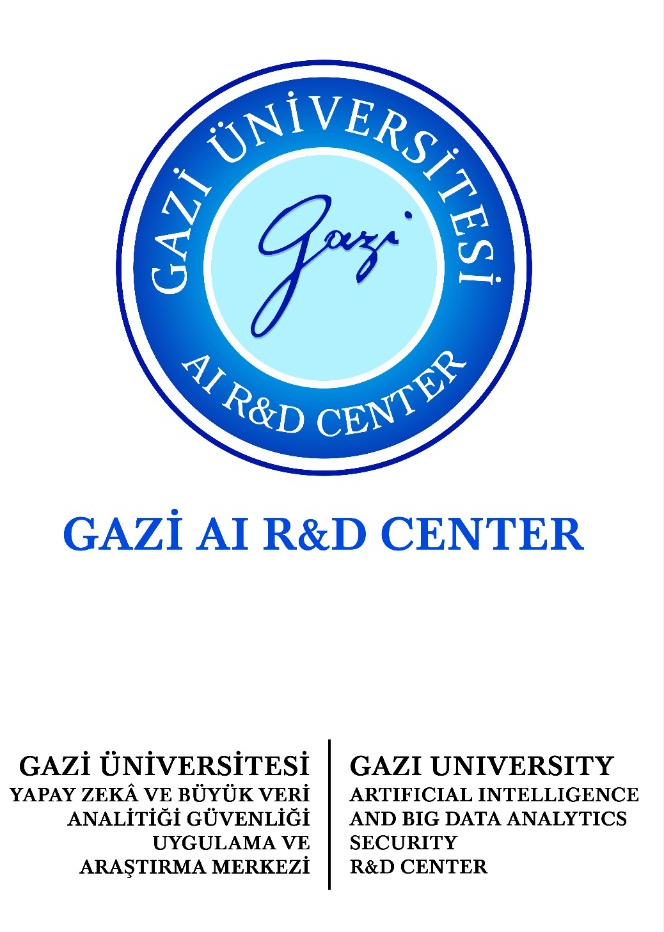 Uluslararası Konferanslar
Düzenlediğimiz
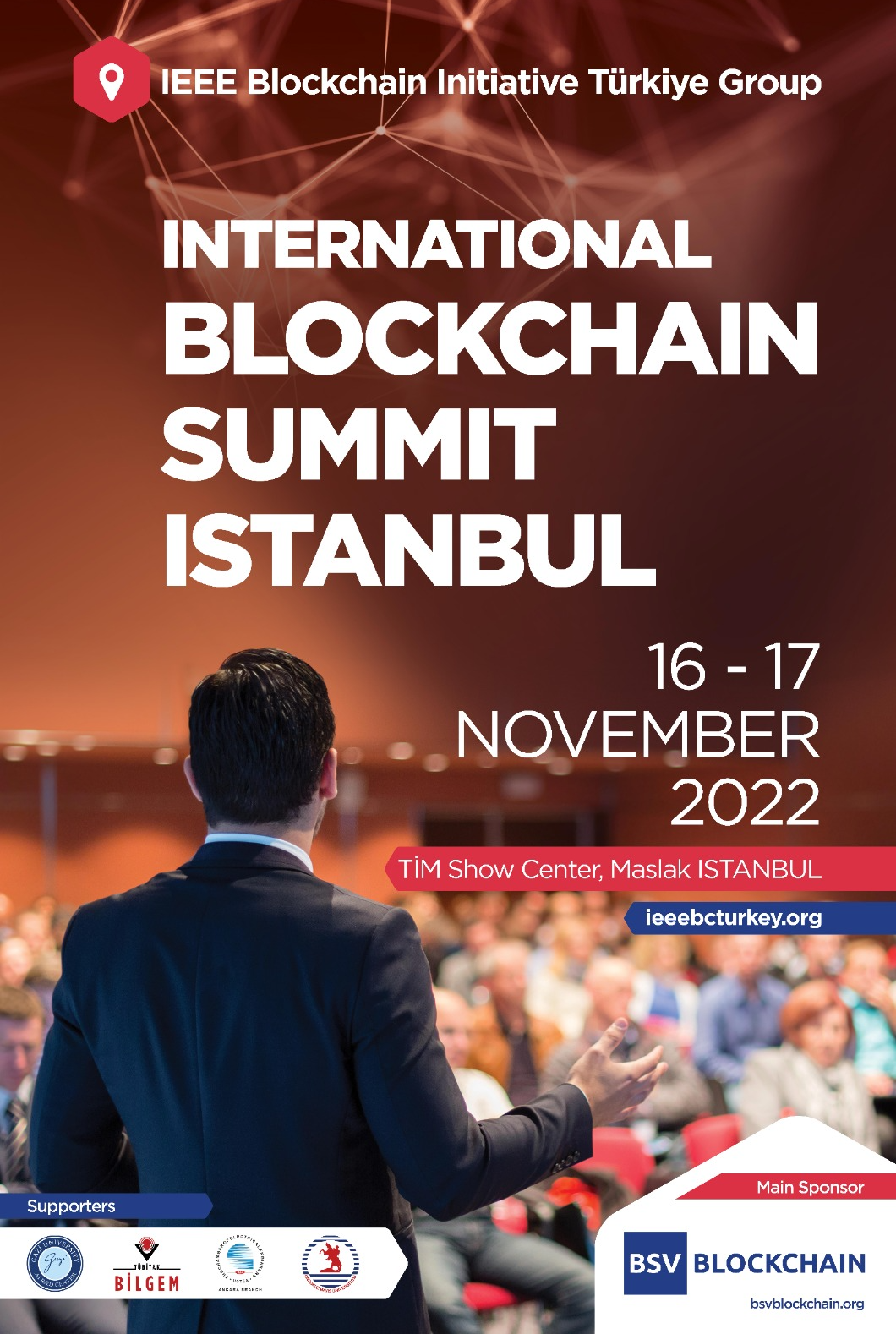 ULUSLARARASI BLOKZİNCİR ZİRVESİ16-17 KASIM 2022TİM SHOW CENTER, MASLAK, İSTANBUL
Gazi Üniversitesi Yapay Zeka ve Büyük Veri Analitiği ve Güvenliği Uygulama ve Araştırma Merkezi
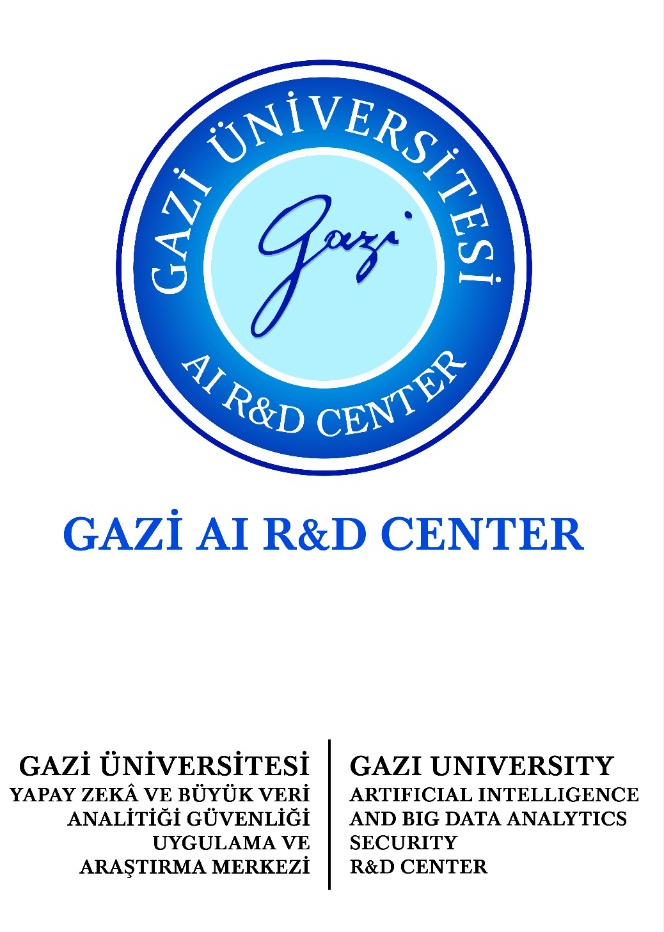 Uluslararası Konferanslar
Desteklediğimiz
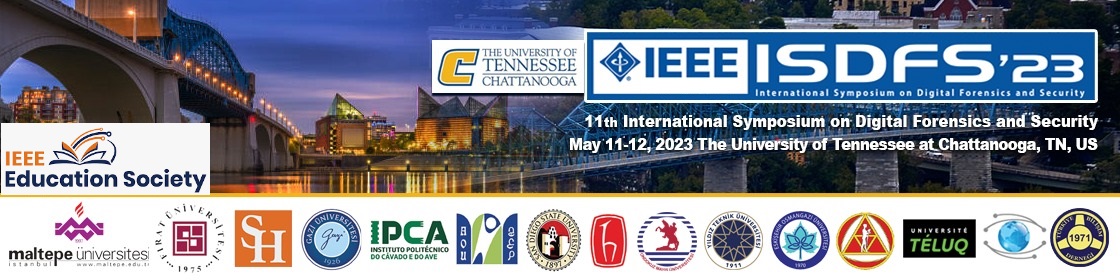 Gazi Üniversitesi Yapay Zeka ve Büyük Veri Analitiği ve Güvenliği Uygulama ve Araştırma Merkezi
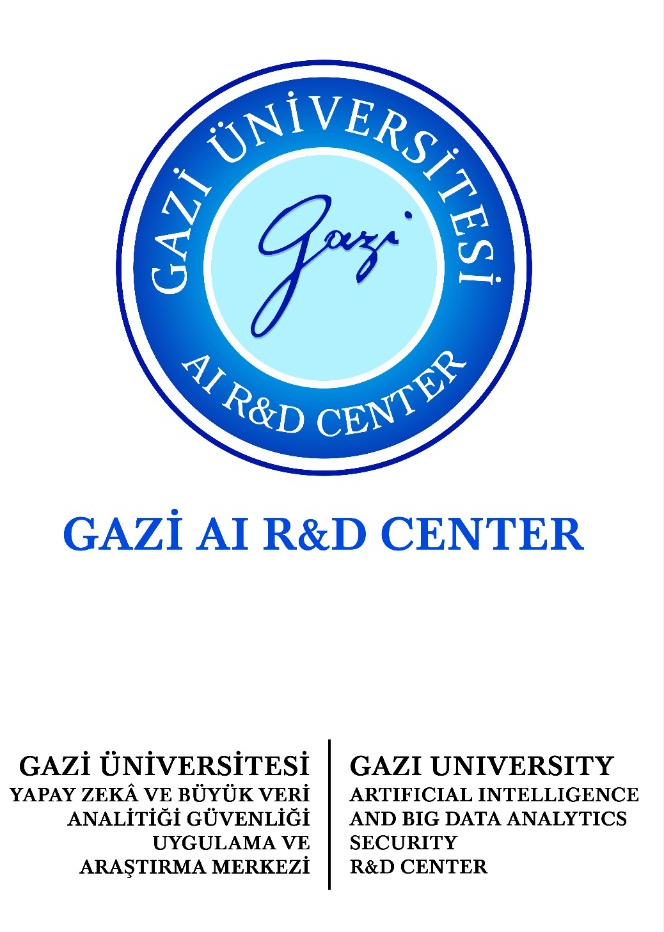 Uluslararası Konferanslar
Düzenlediğimiz
ULUSALYAPAY ZEKA VE GENEL YAPAY ZEKA KONFERANSI10 MAYIS 2023GAZİ ÜNİVERSİTESİ MİMAR KEMALETTİN SALONU
ULUSAL YAPAY ZEKA VE 
GENEL ZEKÂ KONGRESİ: 
DEĞİŞİME NE KADAR HAZIRIZ?
Gazi Üniversitesi Yapay Zeka ve Büyük Veri Analitiği ve Güvenliği Uygulama ve Araştırma Merkezi
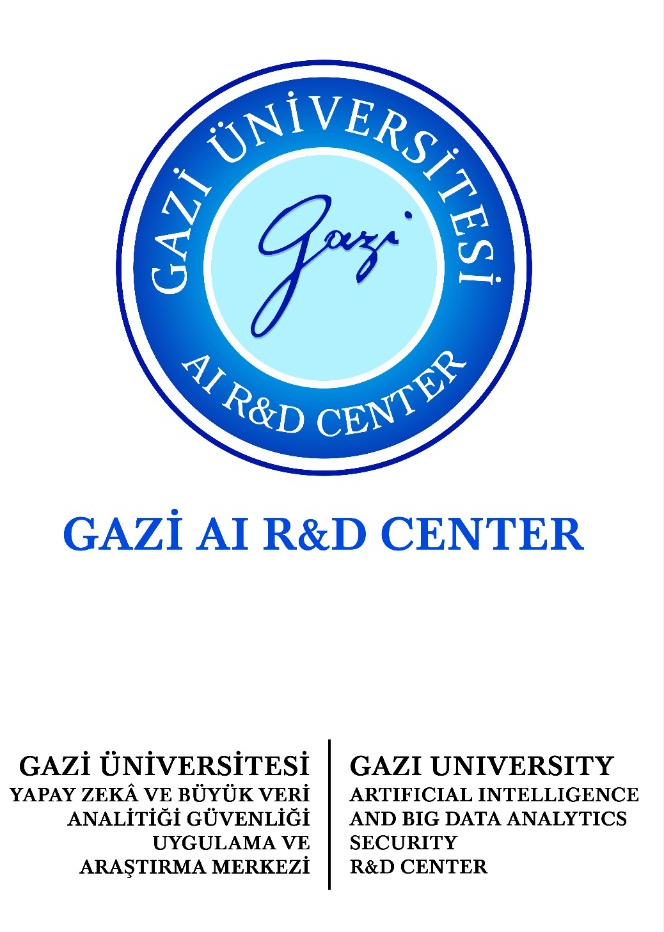 ULUSAL YAPAY GENEL ZEKÂ KONGRESİ : DEĞİŞİME NE KADAR HAZIRIZ?
alan uzmanlarını bir araya getirerek zeki sohbet robotlarını                    artılarıyla ve eksileriyle tartışma ve geleceğe projeksiyon tutmak
politika geliştiriciler, karar vericiler, sektör-kurum-üniversite temsilcileri, araştırmacılar, öğrenciler ile konuya ilgi duyanları bir araya getirmek,
YZ’yi tehdit ve fırsat özelinde farklı açılardan değerlendirmek,
başta eğitim-öğretim olmak üzere diğer alanlara etkilerini tartışmak,
yeni meslekler ile yok olacak meslekler açısından konuyu ele almak,
büyüyen ve gelişen siber ve derin dünyada karşılaşılan veya karşılaşılabilecek tehdit ve tehlikeleri gözden geçirmek,
kişisel, kurumsal ve ulusal olarak gelecekte günlük hayatımıza yansımalarını değerlendirmek,
işbirliklerini artırmak veya genişletmek,
genel YZ ve uygulamalarını kapsamlı olarak tartışmak ve toplum için değer üretmek ve elde edilen ortak düşünceleri, fikirleri ve çıktıları raporlamak ve kamuoyu ile paylaşmak
Gazi Üniversitesi Yapay Zeka ve Büyük Veri Analitiği ve Güvenliği Uygulama ve Araştırma Merkezi
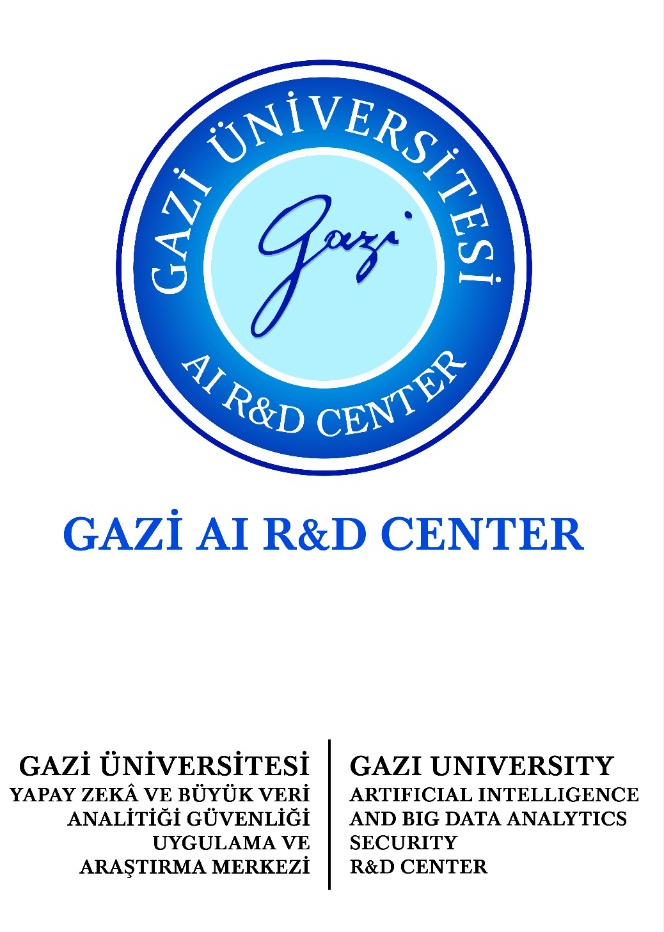 ULUSAL YAPAY GENEL ZEKÂ KONGRESİ : DEĞİŞİME NE KADAR HAZIRIZ?
Oturum-1’de Yapay Genel Zekânın Fırsatları ve Tehditleri tartışılacak
Oturum-2’de Yapay Genel Zekânın Topluma, Kurumlara, Sektöre ve Eğitime, Güvenliğe Etkileri;
Oturum–3’de ise Yapay Genel Zekâ Dünyayı Değiştiriyor! Hazır mıyız?
Oturum–4’de ise Yapay Zekâ Merkez ve Bölüm Başkanları Toplantısı yapacağız, ülkemiz için yapılabilecek ortak işbirliği ve proje ile çalışmaları değerlendireceğiz.
Gazi Üniversitesi Yapay Zeka ve Büyük Veri Analitiği ve Güvenliği Uygulama ve Araştırma Merkezi
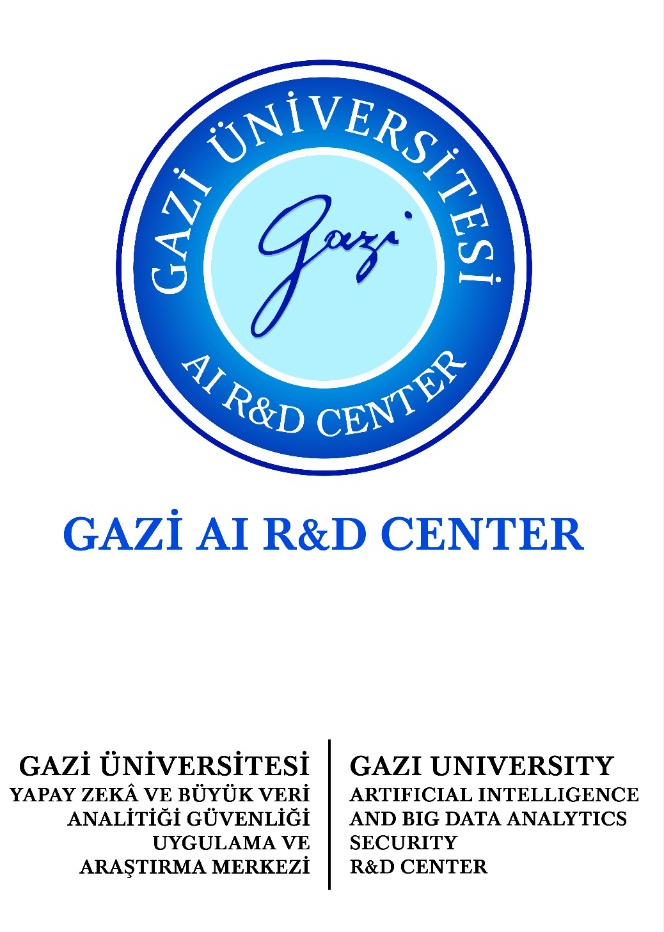 Uluslararası Konferanslar
Düzenlediğimiz
ISCTürkiye 2023

16. ULUSLARARASI 
BİLGİ GÜVENLİĞİ VE 
KRİPTOLOJİ KONFERANSI

23-24 Ekim 2023
CB Millet Kütüphanesi
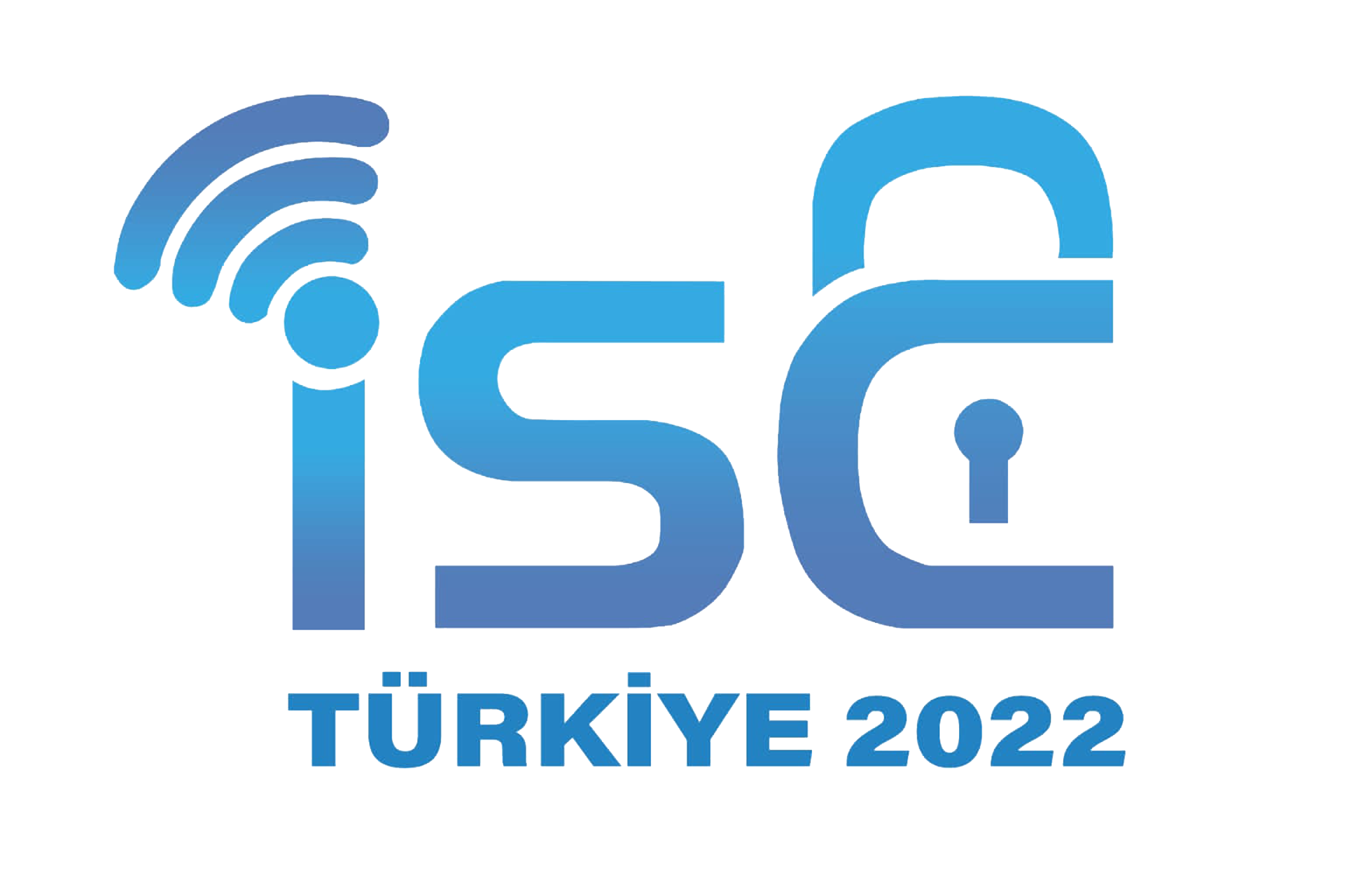 TÜRKİYE 2023
Gazi Üniversitesi Yapay Zeka ve Büyük Veri Analitiği ve Güvenliği Uygulama ve Araştırma Merkezi
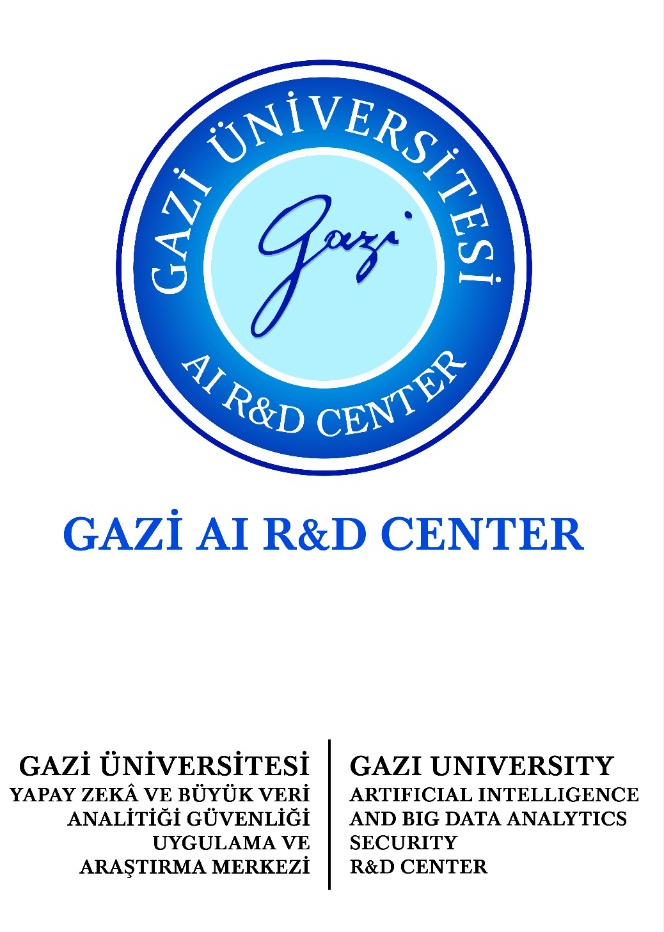 Uluslararası Konferanslar
Düzenlediğimiz
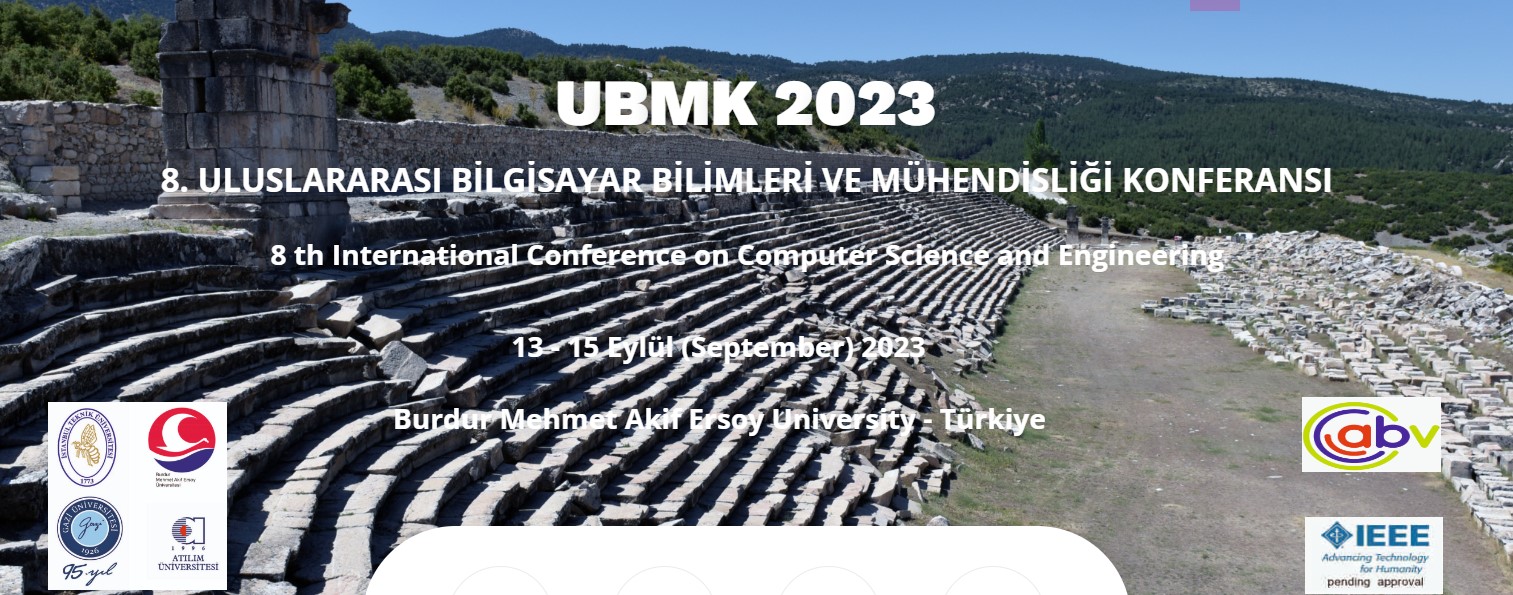 8. Uluslararası Bilgi​sayar Bilimleri ve Mühendisliği Konferansı (UBMK 2023)
Gazi Üniversitesi Yapay Zeka ve Büyük Veri Analitiği ve Güvenliği Uygulama ve Araştırma Merkezi
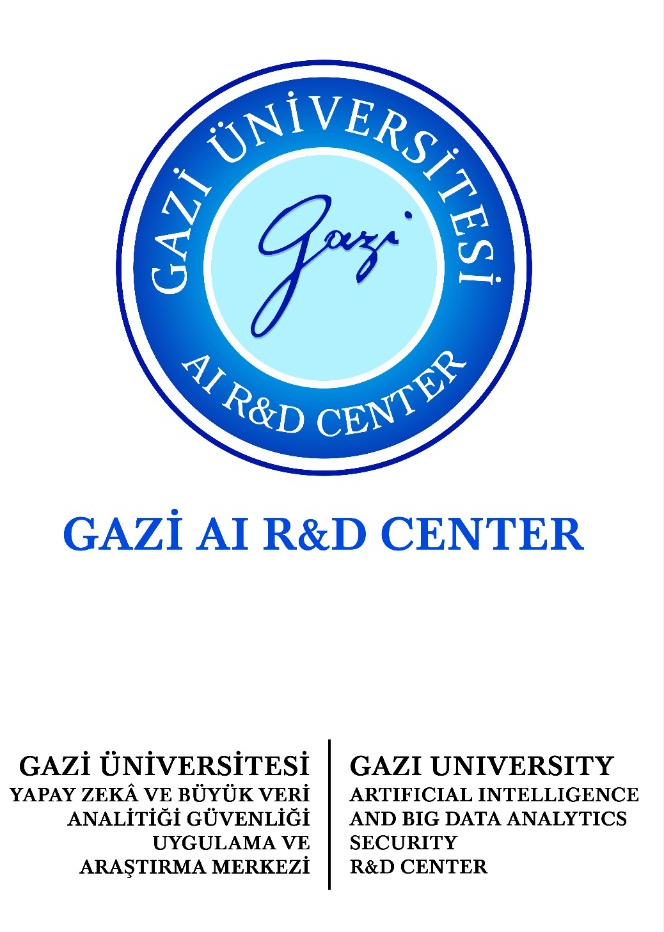 Davetli Konuşmalar - 1
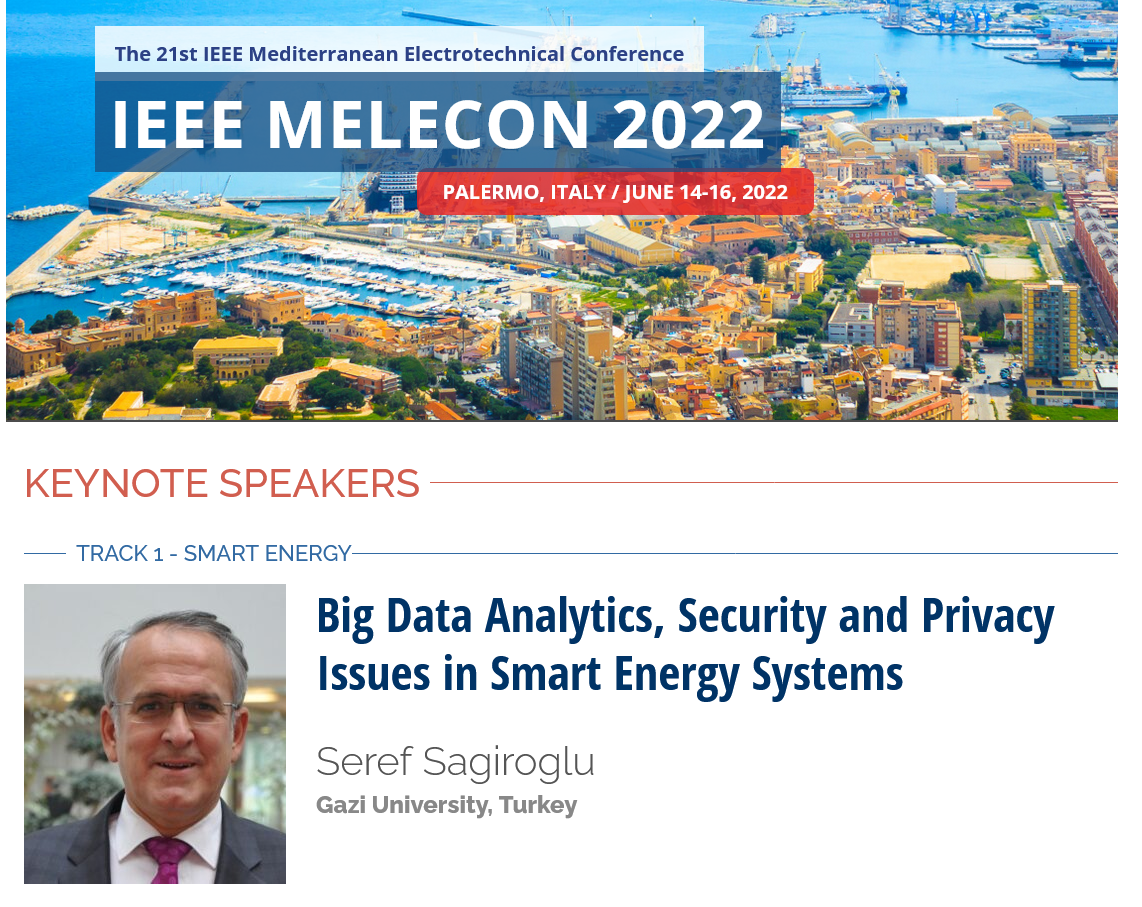 Gazi Üniversitesi Yapay Zeka ve Büyük Veri Analitiği ve Güvenliği Uygulama ve Araştırma Merkezi
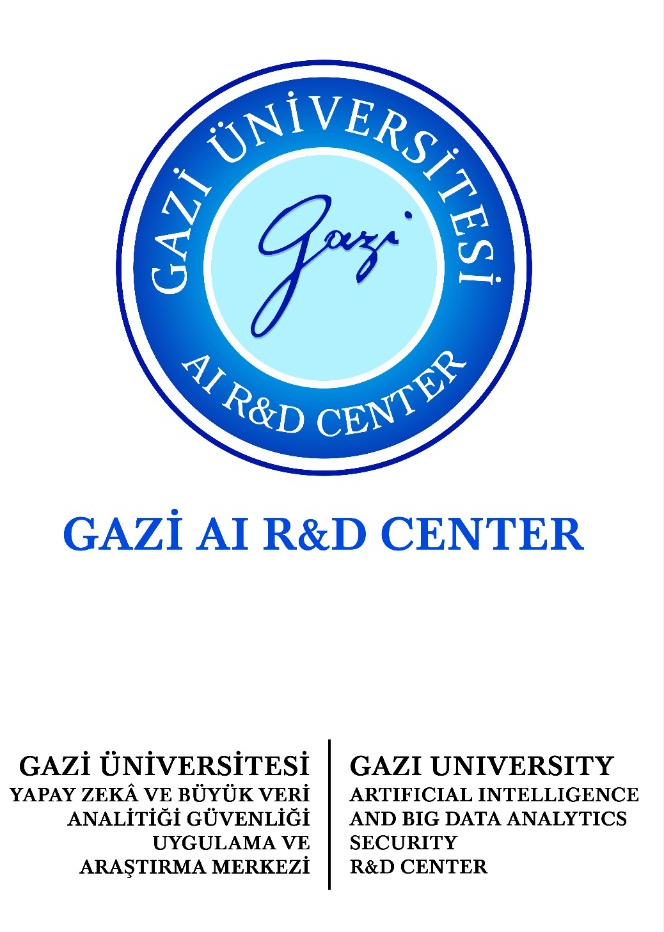 Davetli Konuşmalar - 2
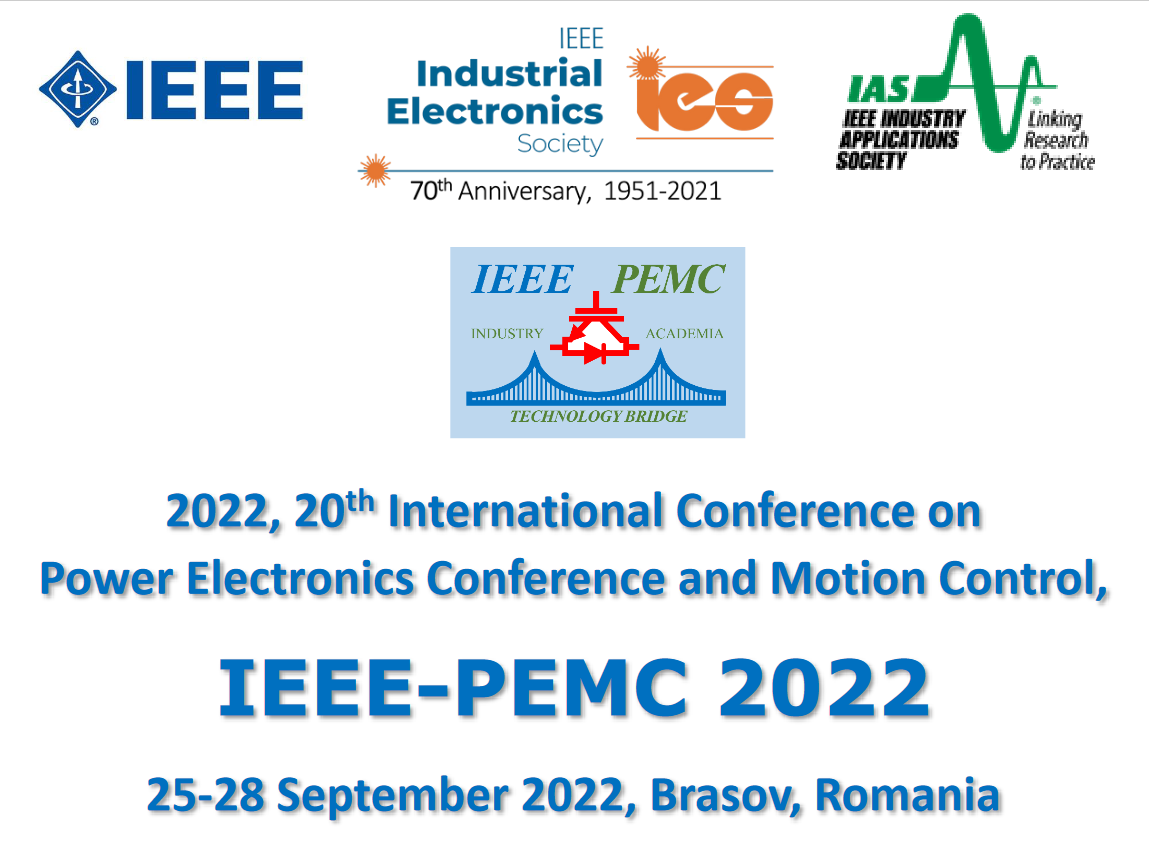 Gazi Üniversitesi Yapay Zeka ve Büyük Veri Analitiği ve Güvenliği Uygulama ve Araştırma Merkezi
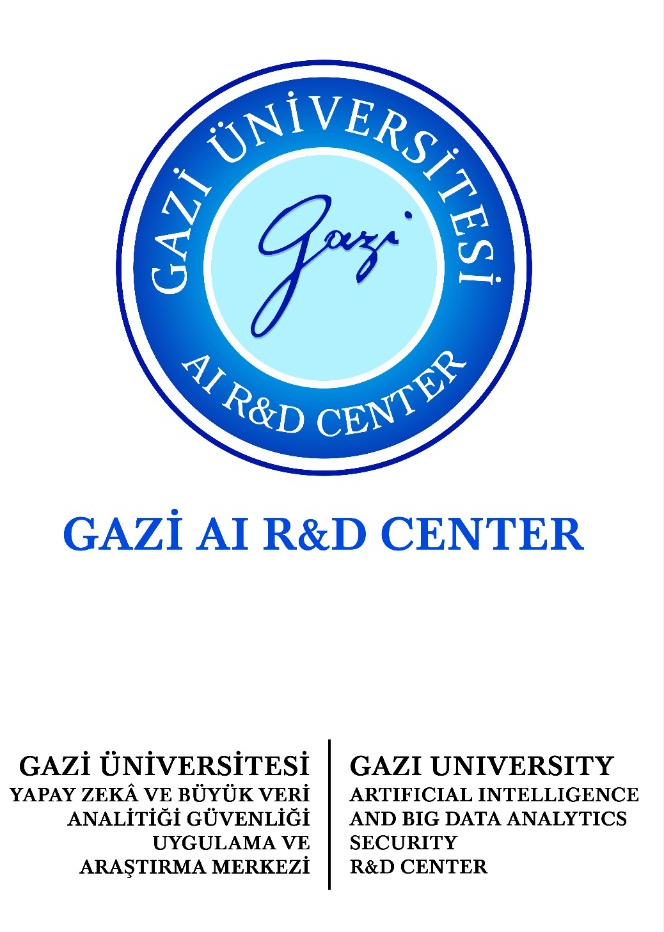 Davetli Konuşmalar - 3
MODERN MEDIA AND DIGITAL MEDIA  
Panel Konuşmacısı
Prof. Dr. Halil İbrahim Bülbül



ARTIFICIAL INTELLIGENCE, METAVERSE AND TERRORISM 
Panel Konuşmacısı
Prof. Dr. Şeref Sağıroğlu
7. Uluslararası Siber Suçlar Çalıştayı
6-9 Aralık 2022
GLORIA GOLF & RESORT, Antalya
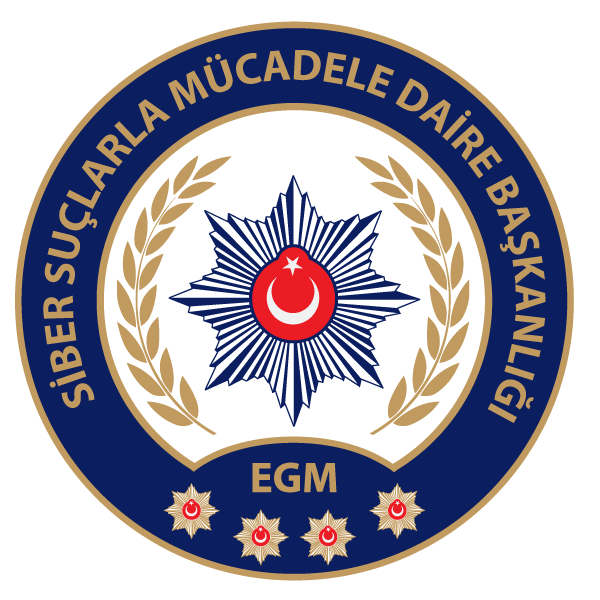 Gazi Üniversitesi Yapay Zeka ve Büyük Veri Analitiği ve Güvenliği Uygulama ve Araştırma Merkezi
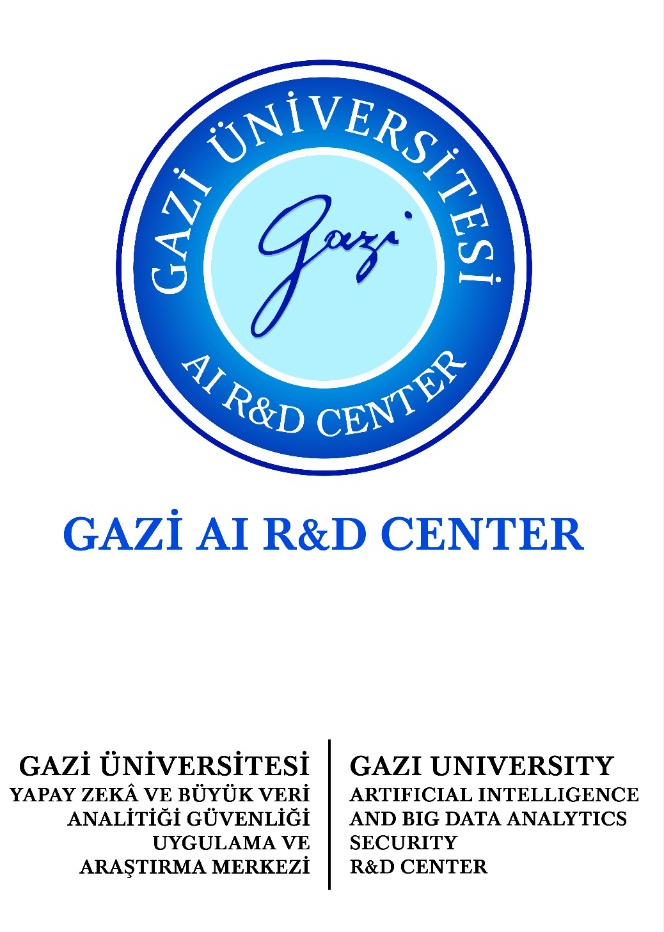 Davetli Konuşmalar - 4
“Ulusal Siber Güvenlik Çalıştayı: Dijital Dünyada Güvenli Yaşam” 
29.12.2022
Gazi Üniversitesi Mimar Kemalettin Salonu

Davetli Konuşmacı
"Siber Dünya, Suçlar, Güvenlik ve Koruma»
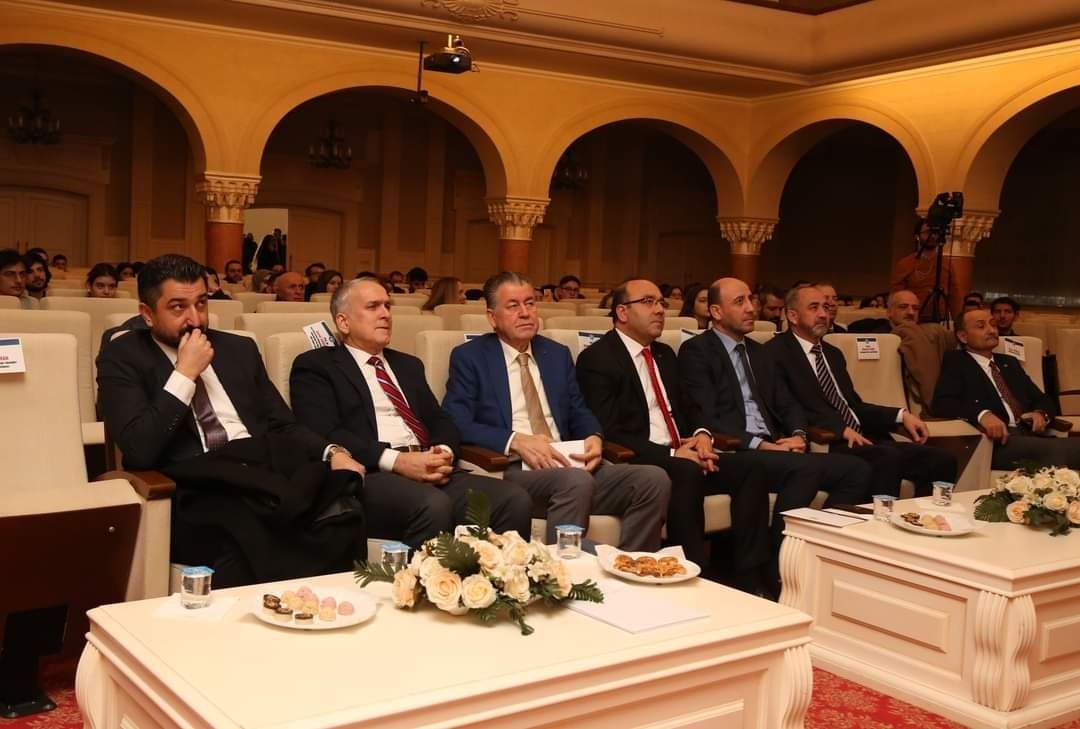 Gazi Üniversitesi Yapay Zeka ve Büyük Veri Analitiği ve Güvenliği Uygulama ve Araştırma Merkezi
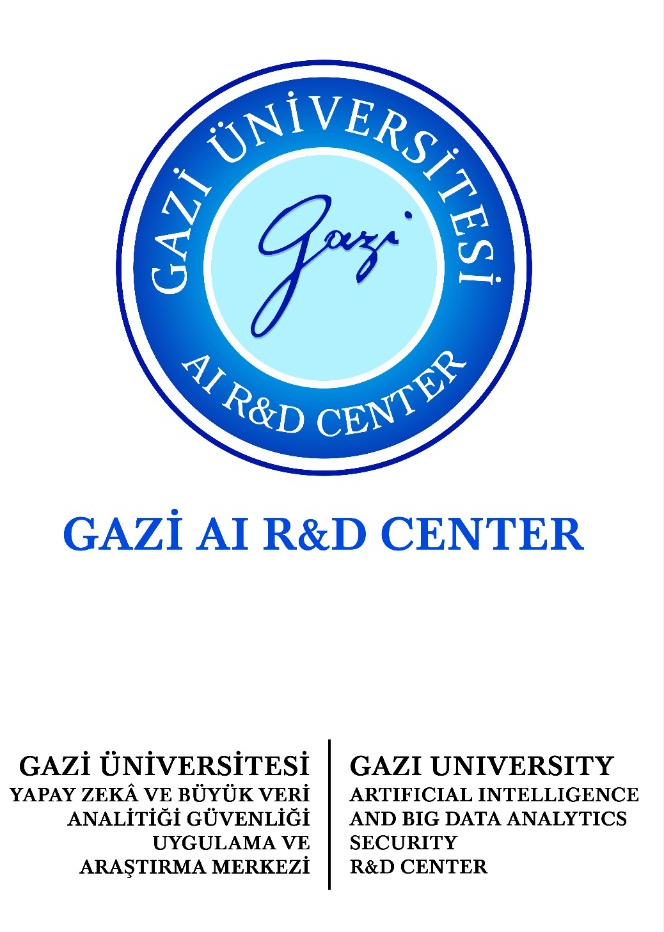 Davetli Konuşmalar - 5
Panel Konuşmacısı
Cumhurbaşkanlığı İletişim Başkanlığı Dezenformasyonla Mücadele Merkezi
Yapay Zeka Çağında Dezenformasyonla Mücadele Yöntemleri
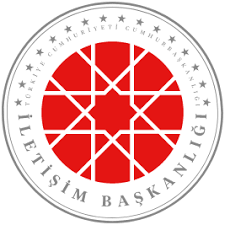 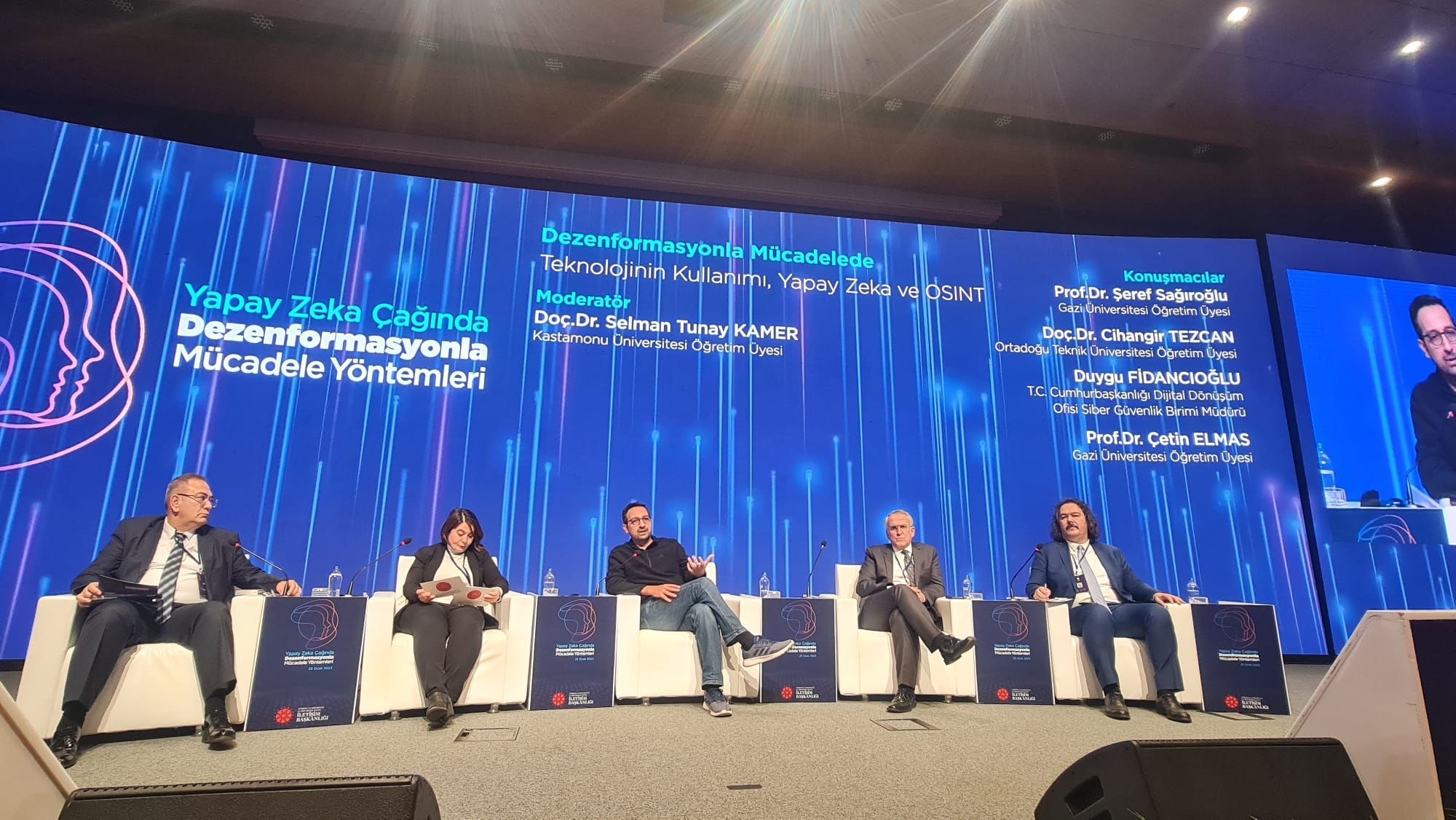 Gazi Üniversitesi Yapay Zeka ve Büyük Veri Analitiği ve Güvenliği Uygulama ve Araştırma Merkezi
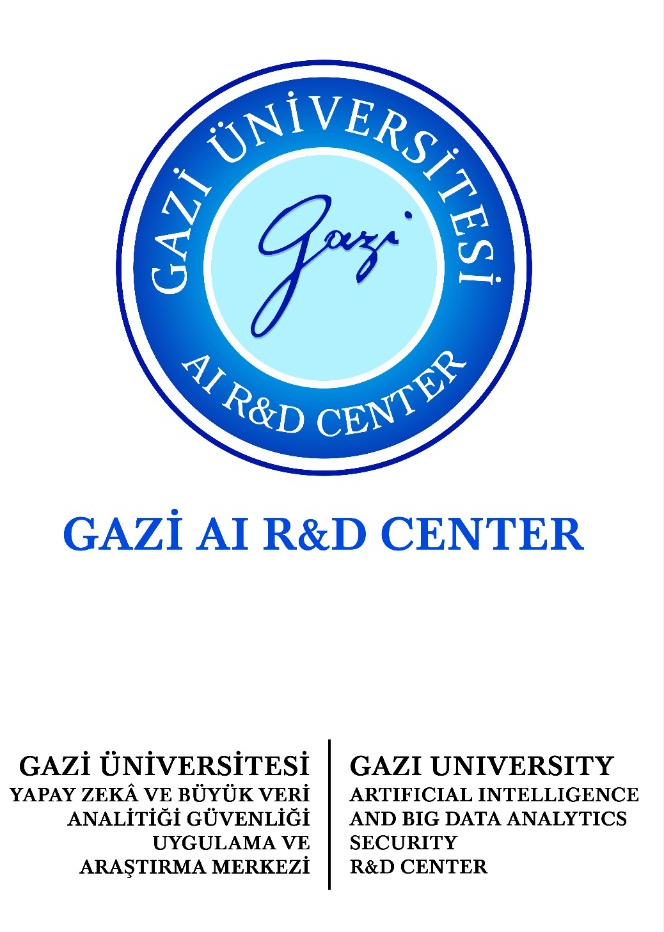 Davetli Konuşmalar - 6
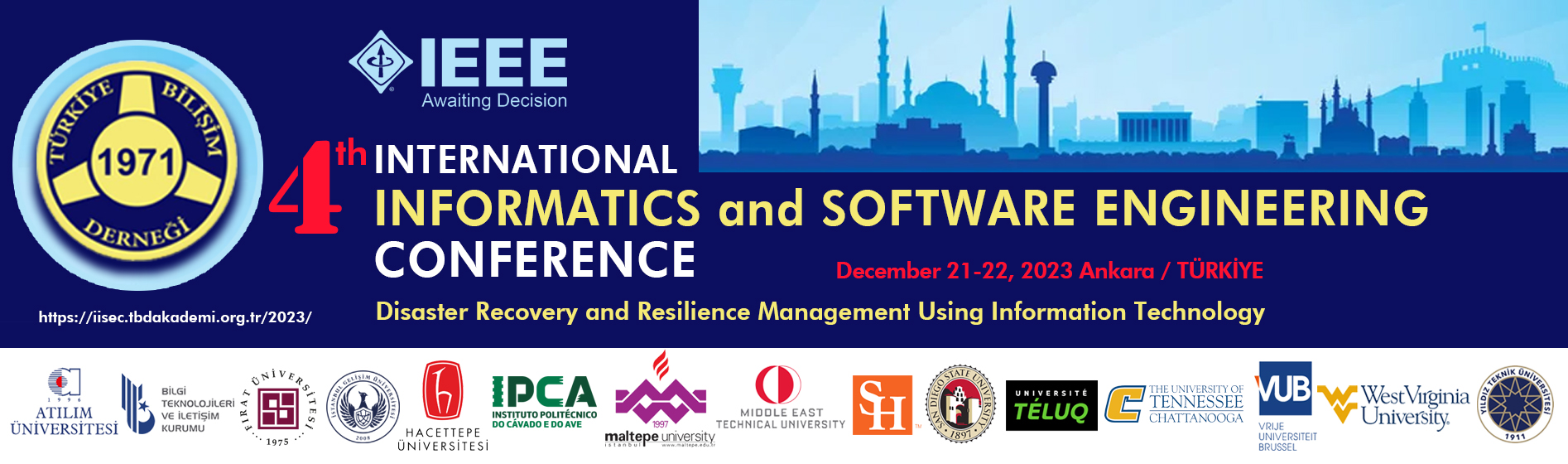 Gazi Üniversitesi Yapay Zeka ve Büyük Veri Analitiği ve Güvenliği Uygulama ve Araştırma Merkezi
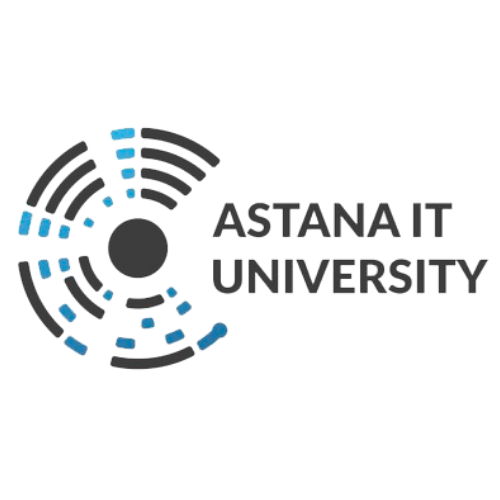 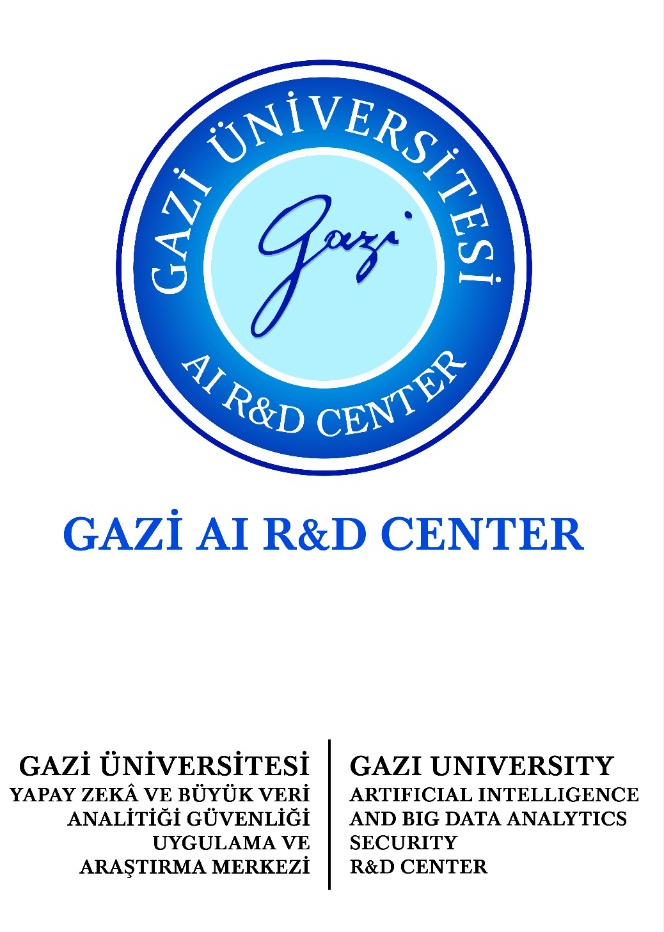 Davetli Konuşmalar - 7
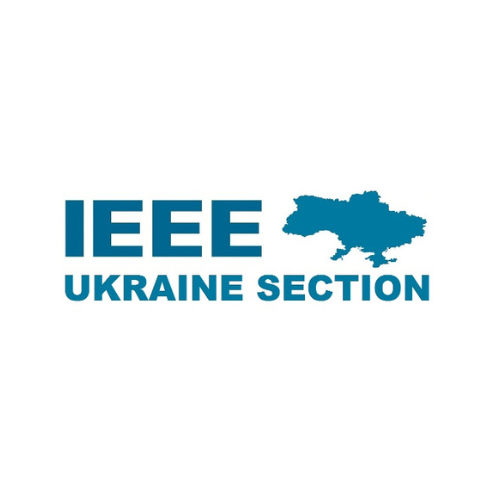 2023 IEEE INTERNATIONAL CONFERENCE ON SMART INFORMATION SYSTEMS AND TECHNOLOGIES

MAY 4-6, 2023 //
 ASTANA, 
KAZAKHSTAN
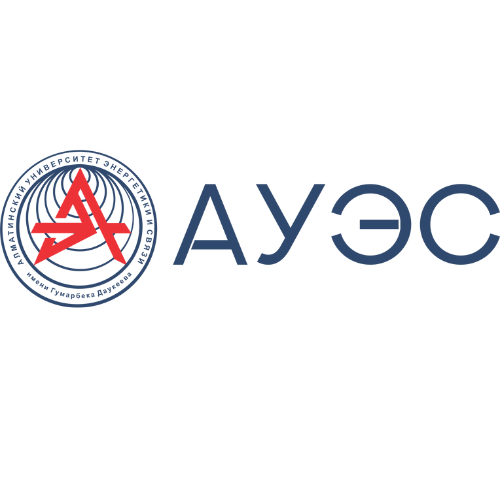 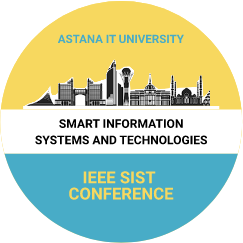 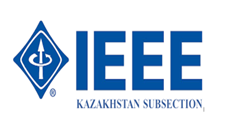 Gazi Üniversitesi Yapay Zeka ve Büyük Veri Analitiği ve Güvenliği Uygulama ve Araştırma Merkezi
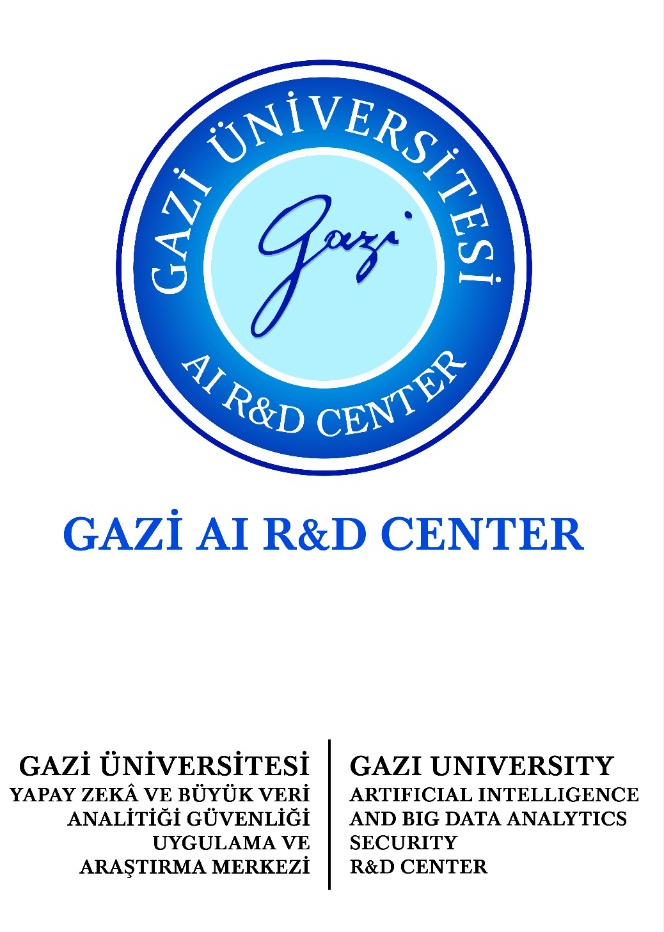 Davetli Konuşmalar - 8
«Sağlıkta Yapay Zeka Kullanımı»
Mimar ve Mühendis Grubu Ankara Şubesi, Baş Mühendis Sohbetleri
Ankara Şubesi Konferans Salonu, 26 Ekim 2022

«Sağlıkta Yapay Zeka Uygulamaları»
TEKDER Ankara Söyleşileri
Genel Merkez Konferans Salonu, 18 Ocak 2023 Çarşamba 

«Geleceği Şekillendiren Meslek: Bilgisayar Mühendisliği»
BTK Konferans Salonu
Bilgisayar Mühendisleri Derneği, 19 Ocak 2023 Perşembe

«Yapay Zekâ Elektrik, Elektronik, Haberleşme ve Biyomedikal Mühendisleri İçin Fırsat mı, Tehdit mi?»
Elektrik Mühendisleri Odası Ankara Şubesi Konferans salonu, 25 Ocak 2023 Çarşamba
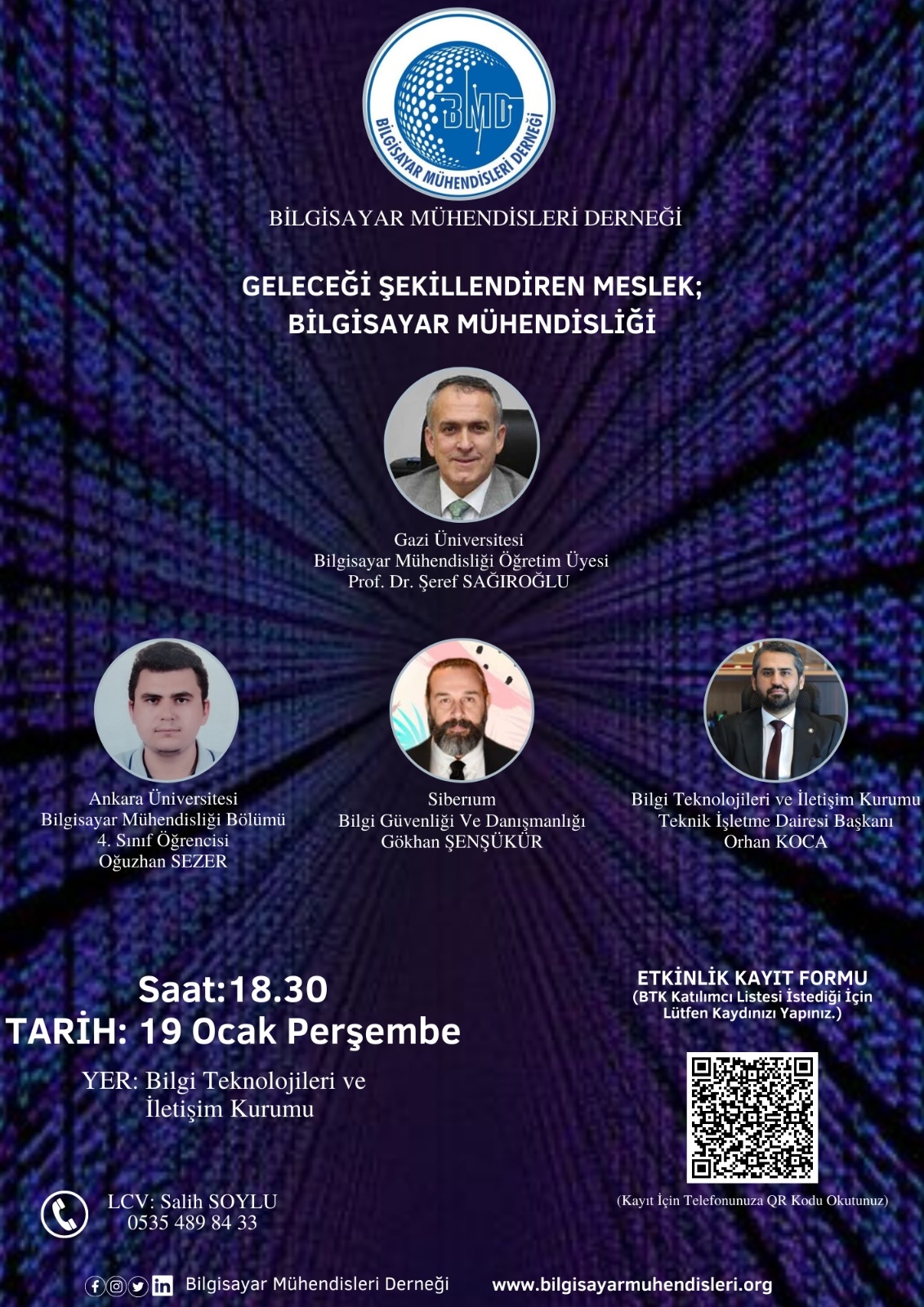 Gazi Üniversitesi Yapay Zeka ve Büyük Veri Analitiği ve Güvenliği Uygulama ve Araştırma Merkezi
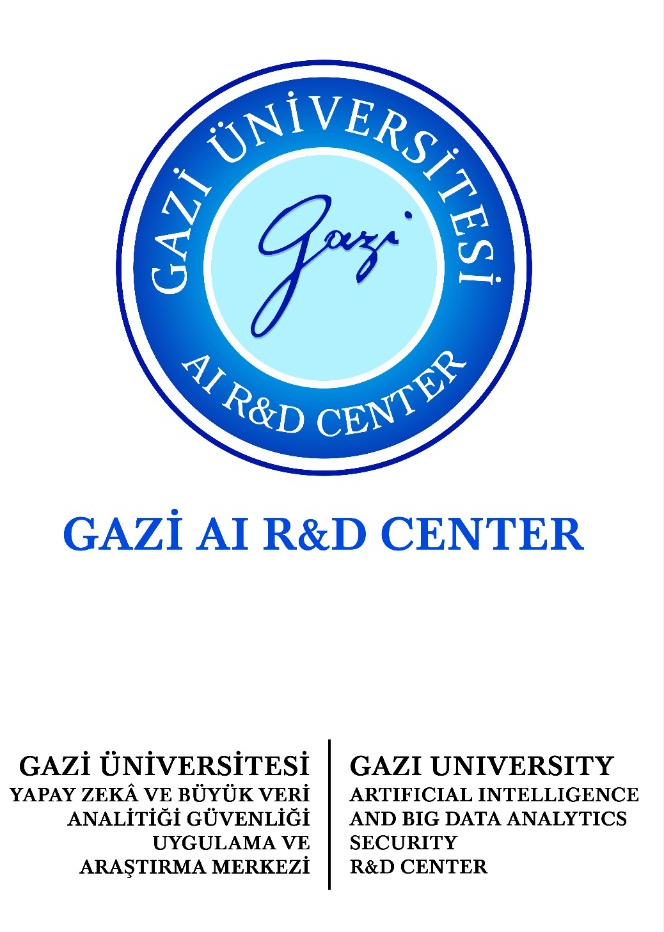 Açık Kaynak Kitap Serileri - 1
YAPAY ZEKA VE BÜYÜK VERİ
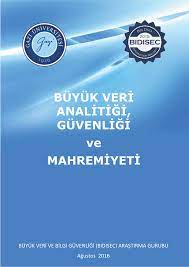 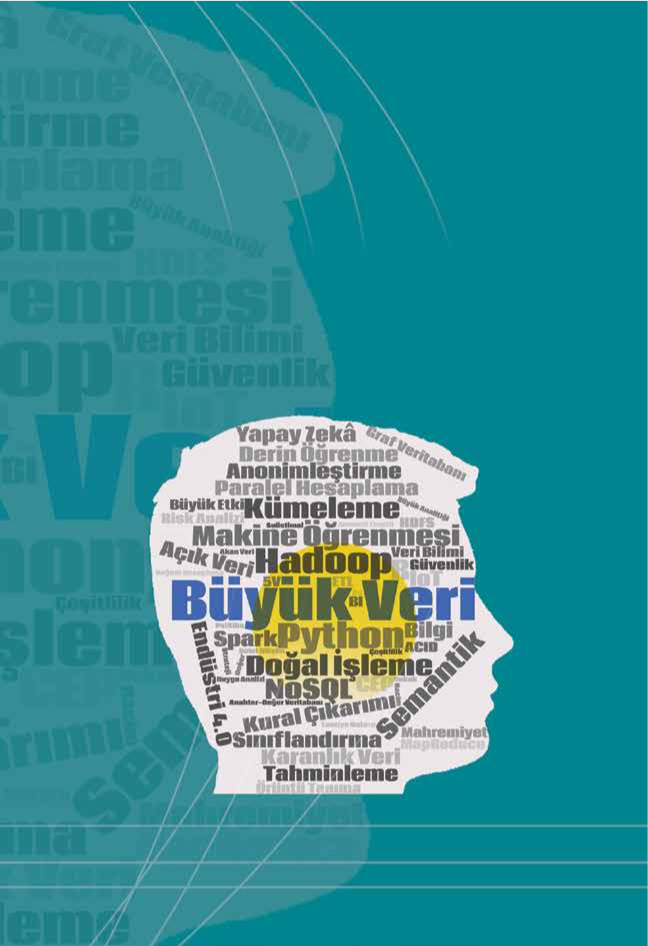 BÜYÜK VERİ VE AÇIK VERİ ANALİTİĞİ : 
YÖNTEMLER VE UYGULAMALAR
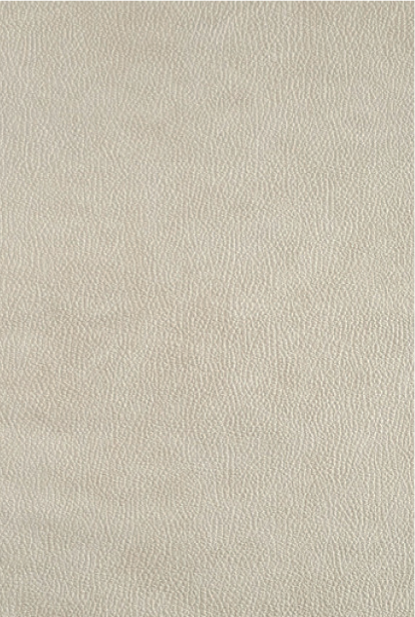 ISBN:978-605-86904-4-8
Gazi Üniversitesi Yapay Zeka ve Büyük Veri Analitiği ve Güvenliği Uygulama ve Araştırma Merkezi
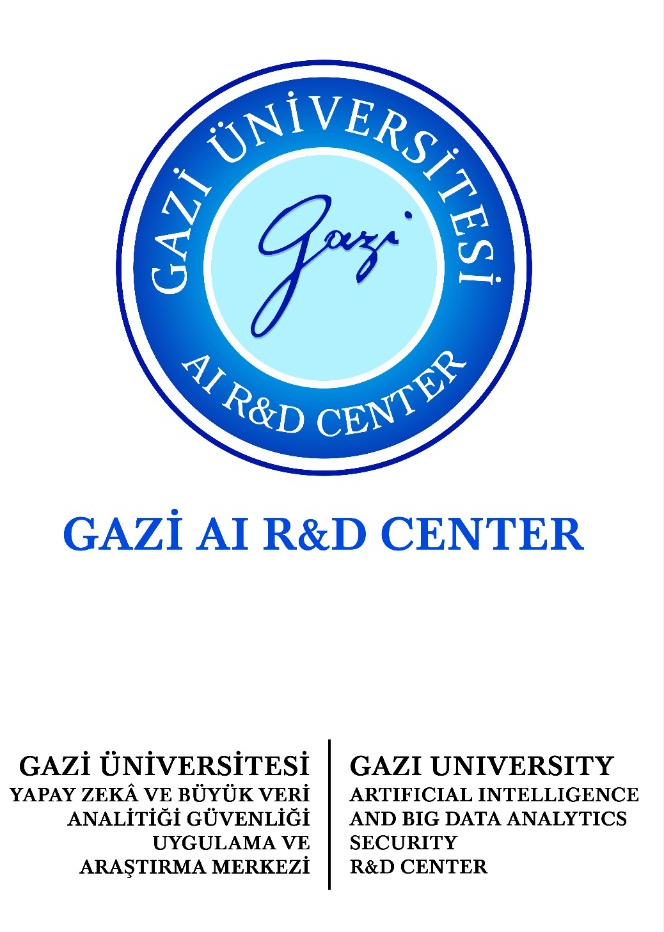 Açık Kaynak Kitap Serileri - 2
SİBER GÜVENLİK VE SAVUNMA
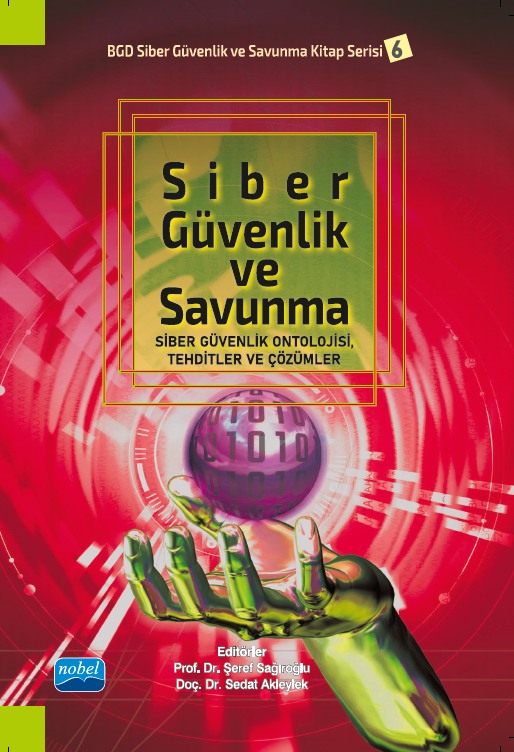 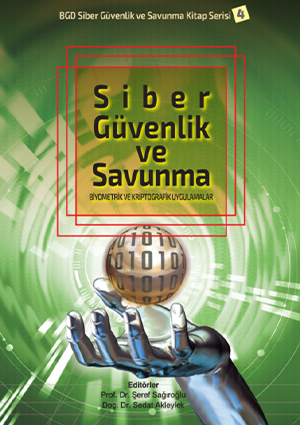 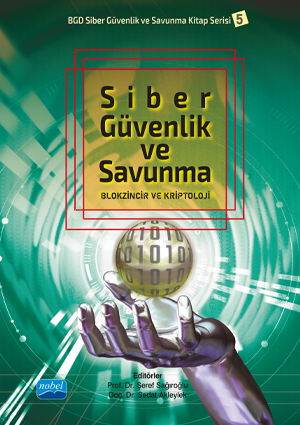 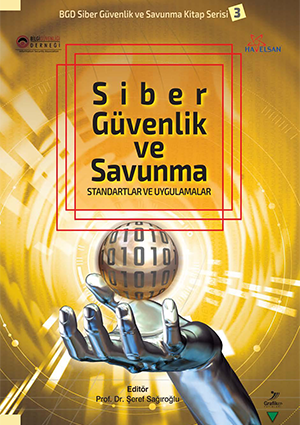 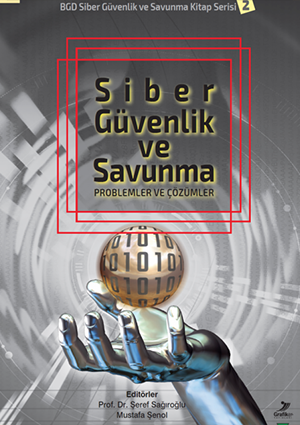 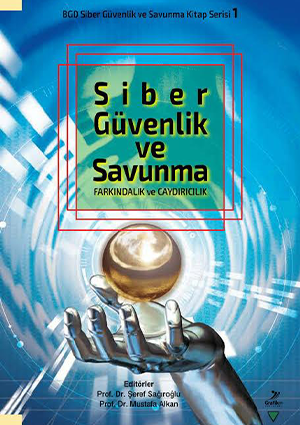 Gazi Üniversitesi Yapay Zeka ve Büyük Veri Analitiği ve Güvenliği Uygulama ve Araştırma Merkezi
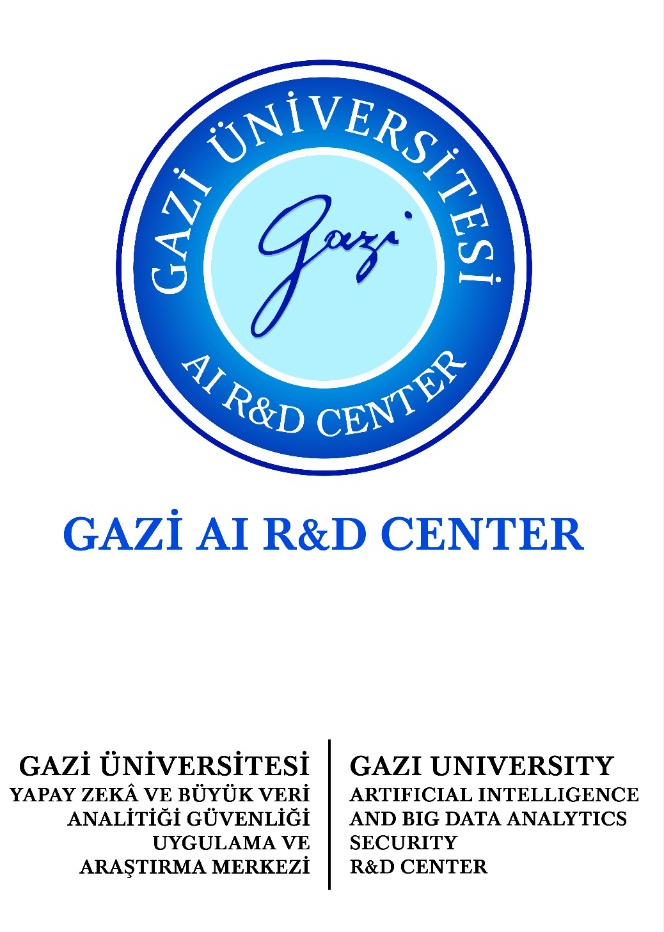 Açık Kaynak Kitap Serileri - 3
YAPAY ZEKA VE BÜYÜK VERİ KİTAP SERİSİ
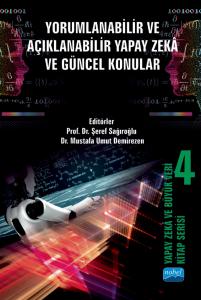 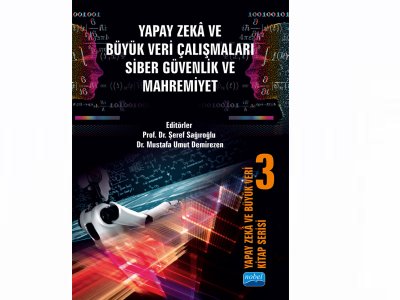 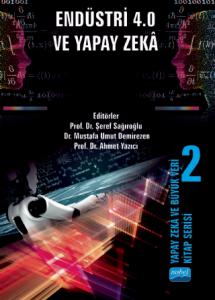 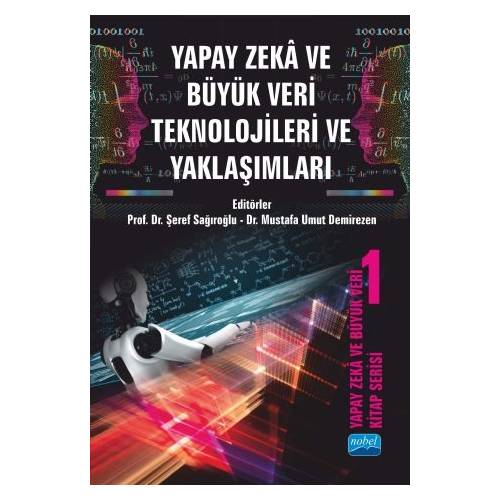 Gazi Üniversitesi Yapay Zeka ve Büyük Veri Analitiği ve Güvenliği Uygulama ve Araştırma Merkezi
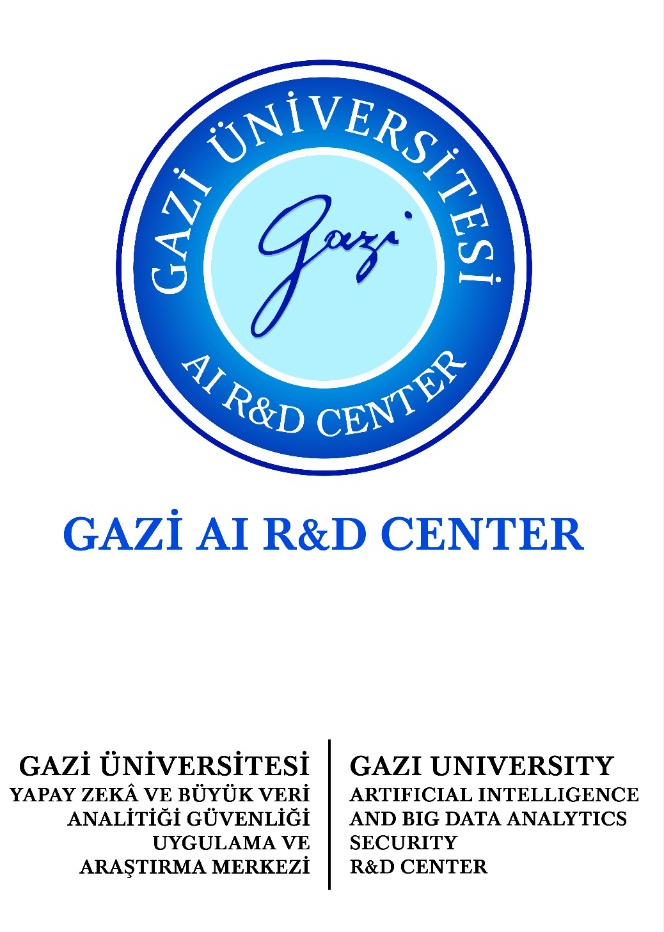 Açık Kaynak Kitap Serileri - 4
DİJİTAL OKURYAZARLIK
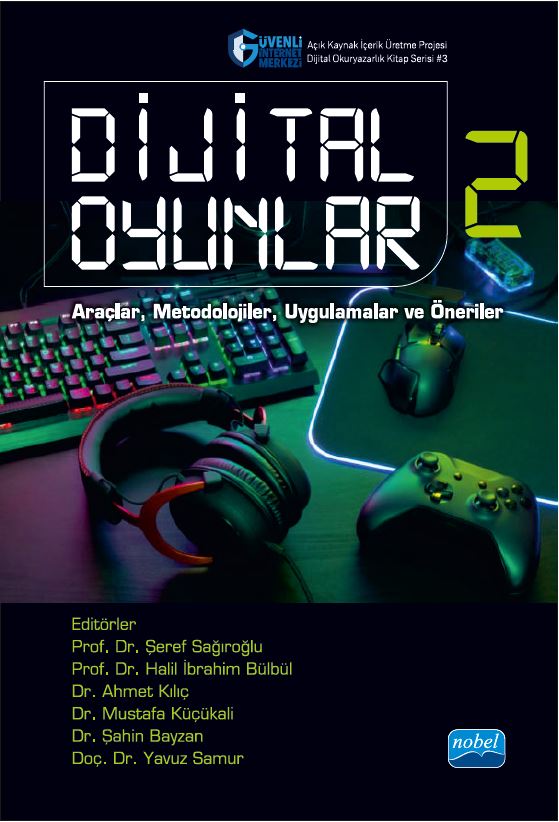 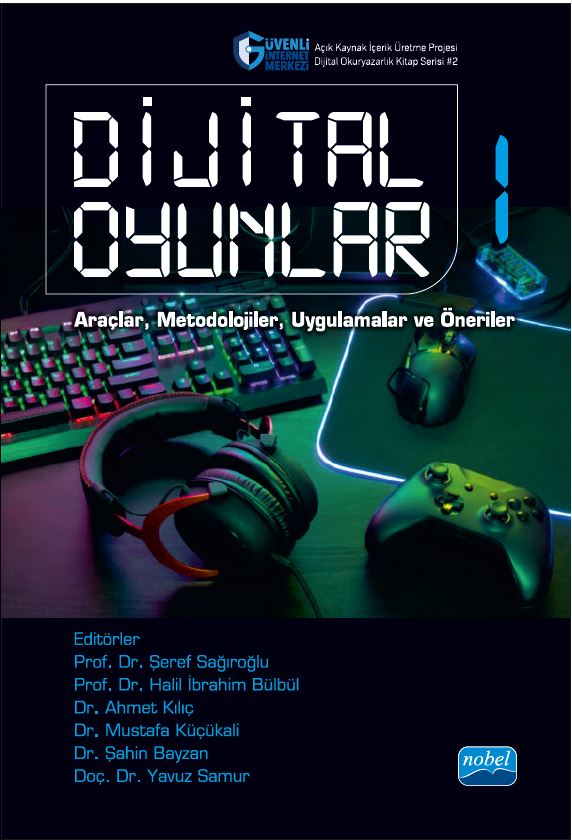 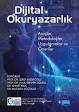 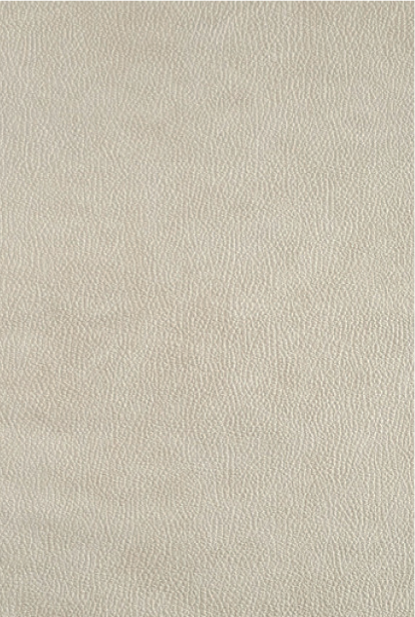 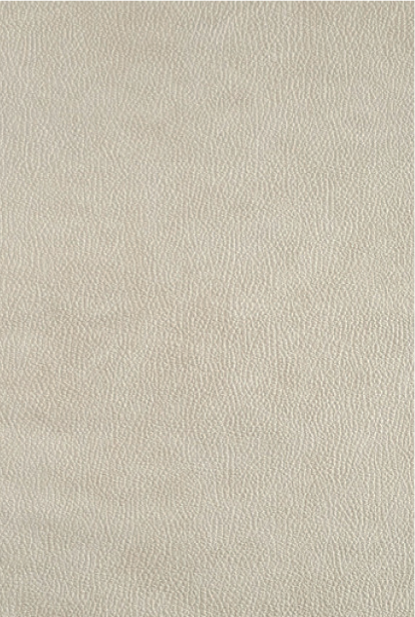 Gazi Üniversitesi Yapay Zeka ve Büyük Veri Analitiği ve Güvenliği Uygulama ve Araştırma Merkezi
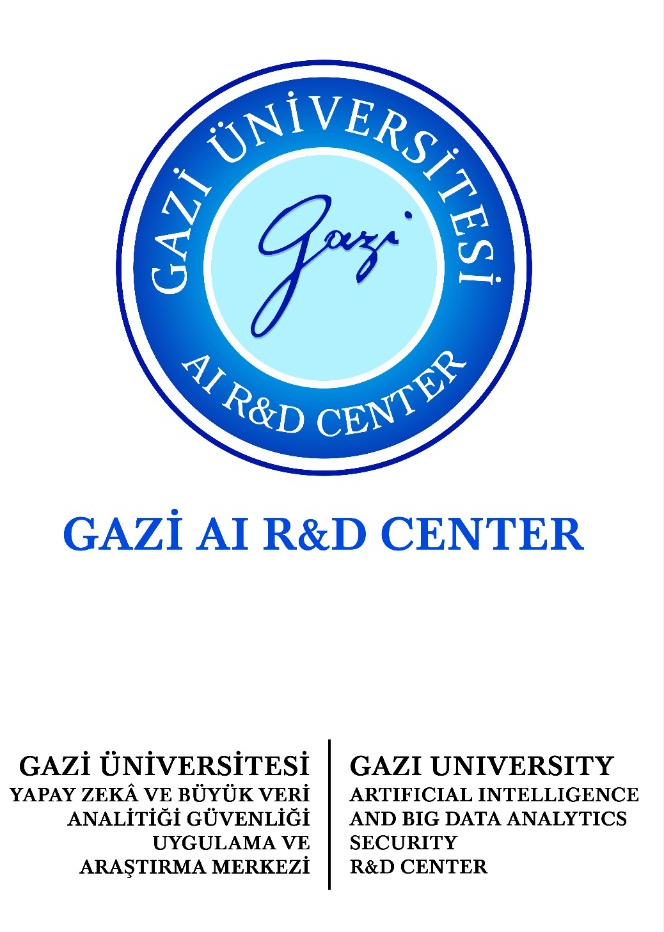 Laboratuvarımızı genişletmek
BÜYÜK VERİ YAPAY ZEKA LABORATUVARI KURMA ÇALIŞMALARI
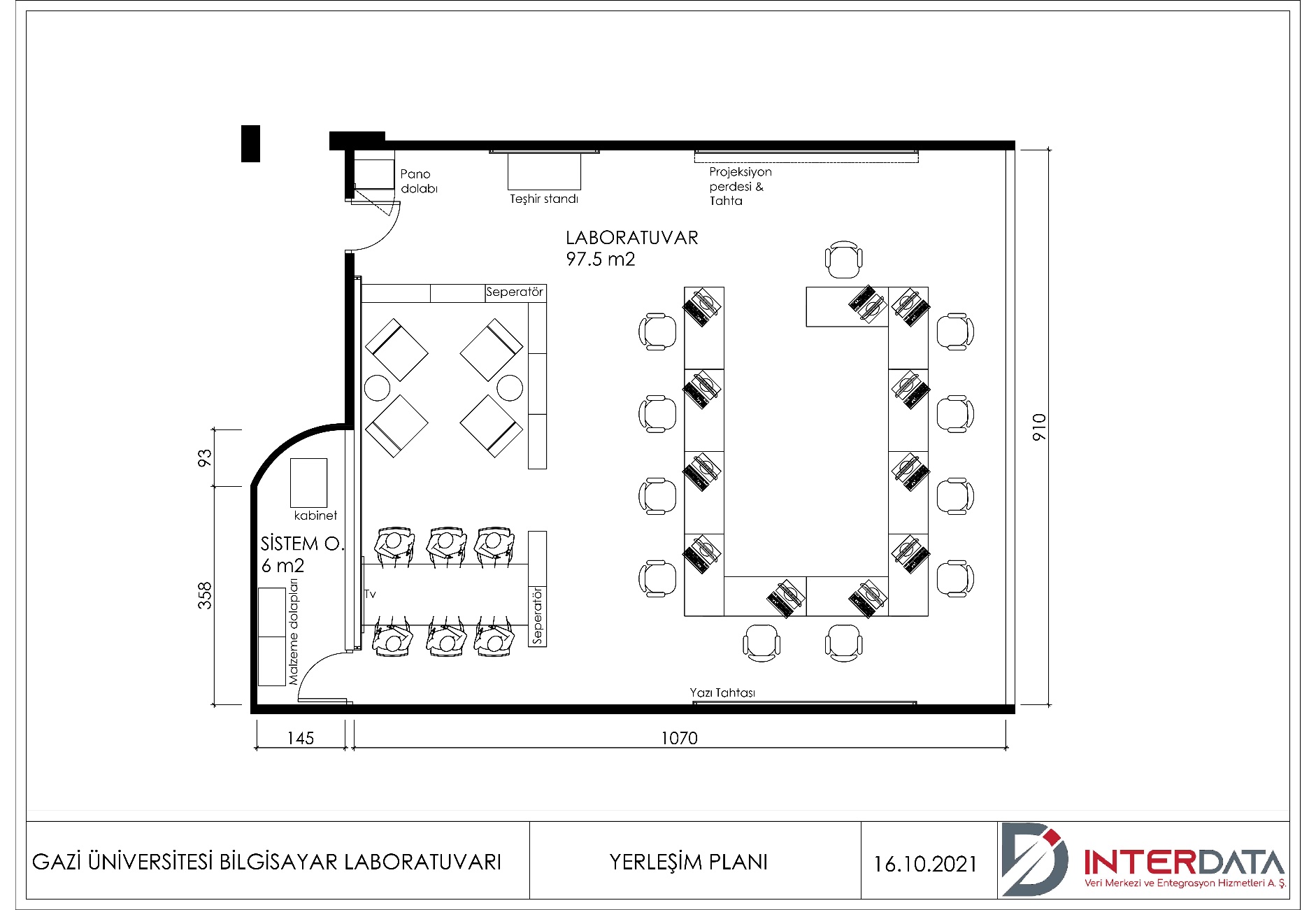 Gazi Üniversitesi Yapay Zeka ve Büyük Veri Analitiği ve Güvenliği Uygulama ve Araştırma Merkezi
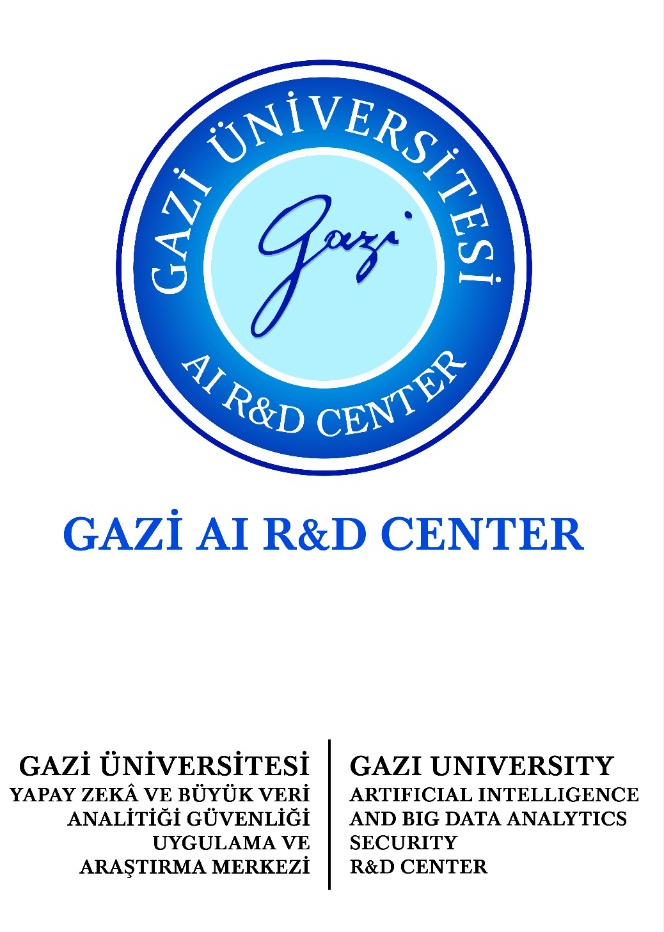 Hedeflerimiz
BÜYÜK VERİ YAPAY ZEKA LABORATUVARI KURMA ÇALIŞMALARI
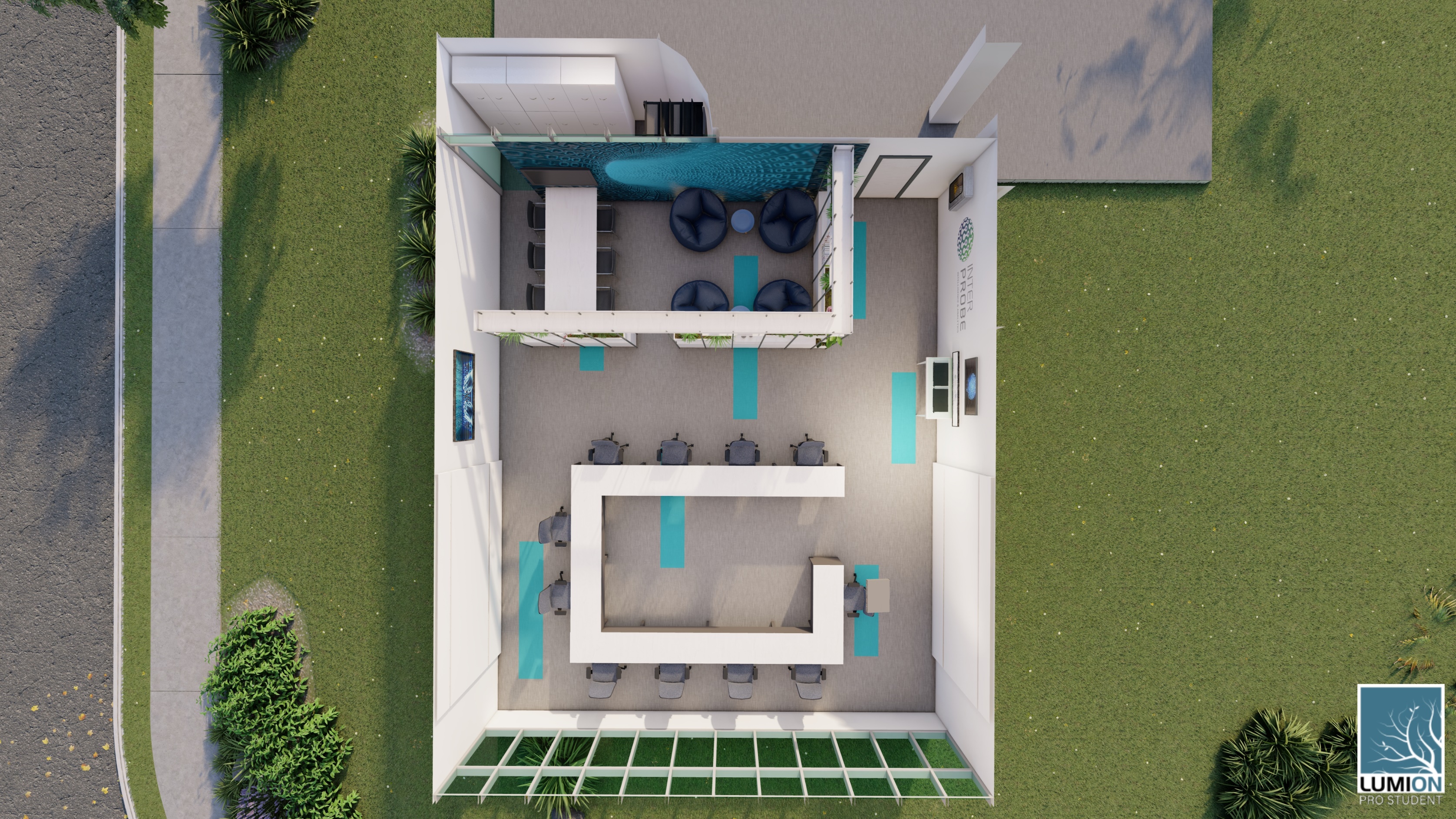 Gazi Üniversitesi Yapay Zeka ve Büyük Veri Analitiği ve Güvenliği Uygulama ve Araştırma Merkezi
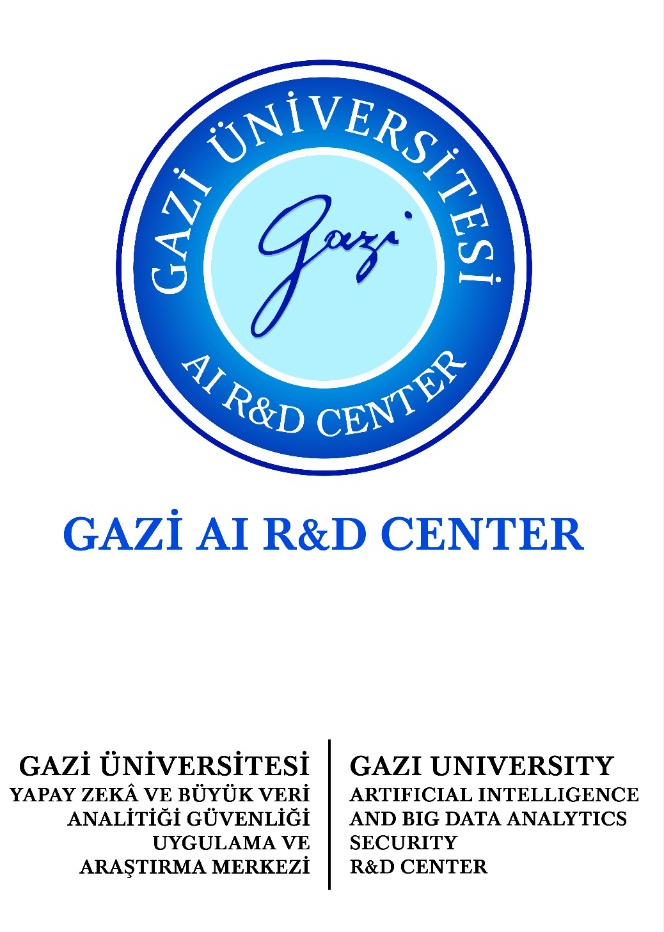 Hedeflerimiz
BÜYÜK VERİ YAPAY ZEKA LABORATUVARI KURMA ÇALIŞMALARI
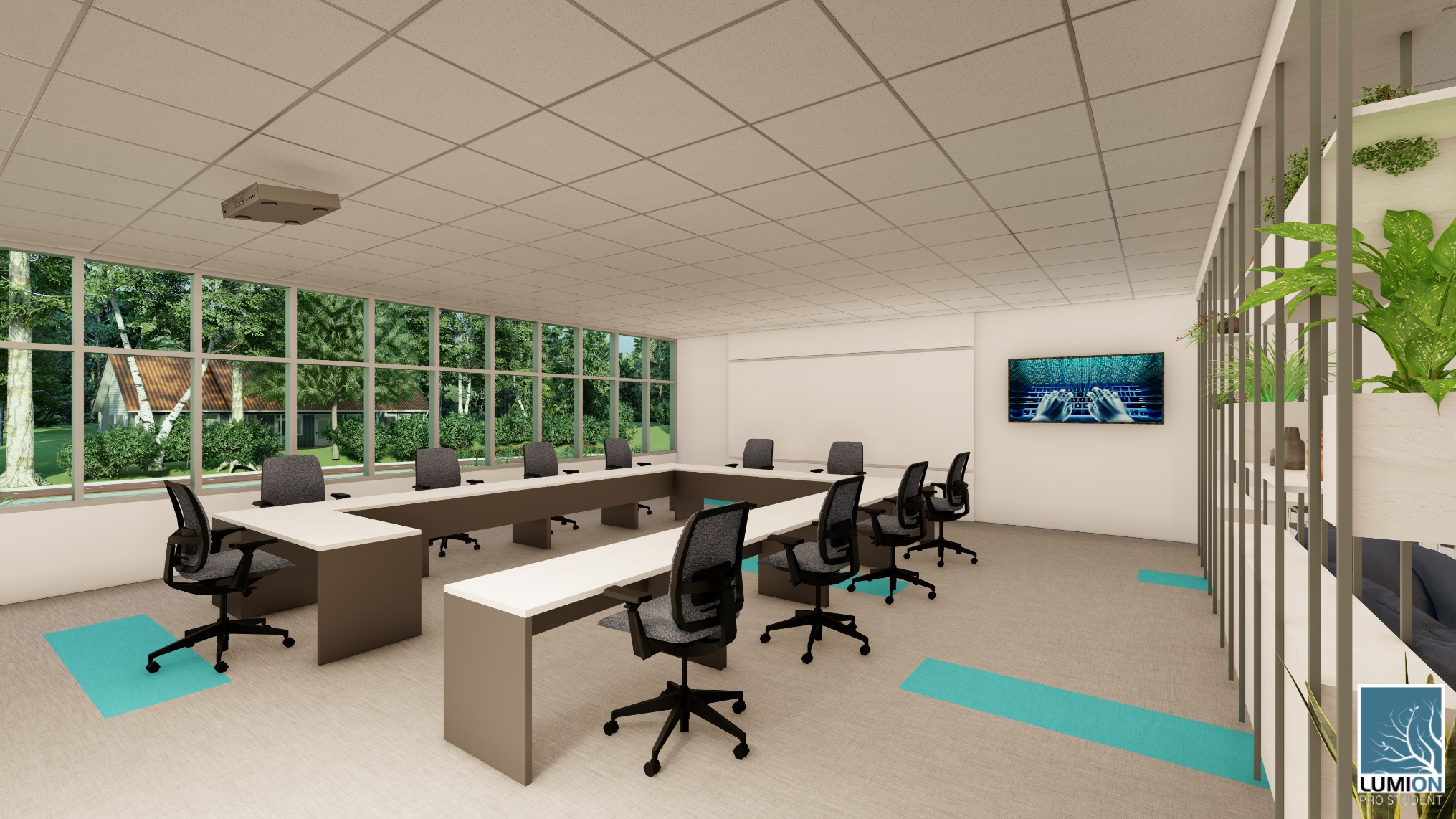 Gazi Üniversitesi Yapay Zeka ve Büyük Veri Analitiği ve Güvenliği Uygulama ve Araştırma Merkezi
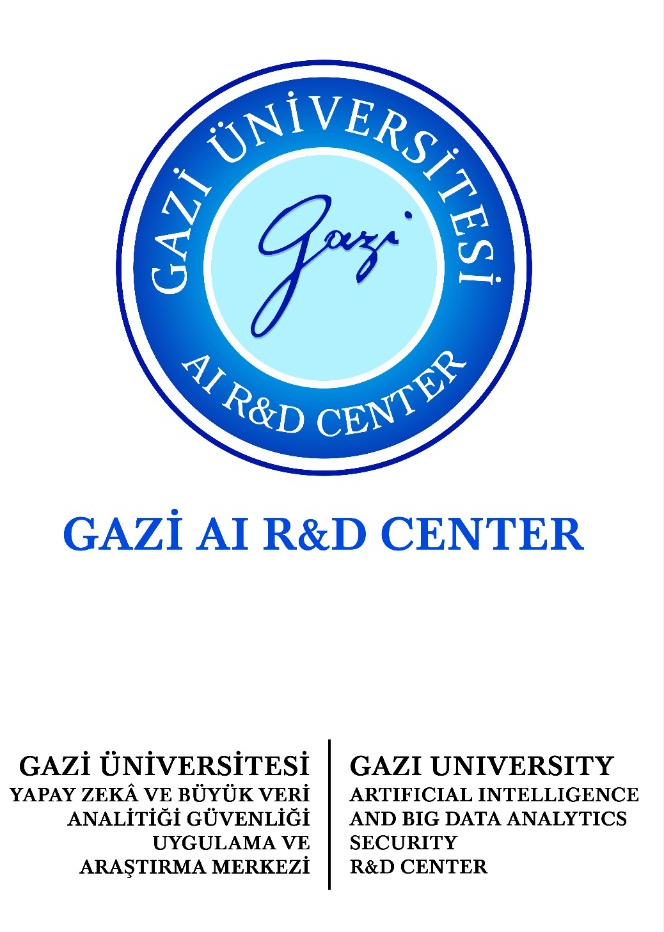 Hedeflerimiz
BÜYÜK VERİ YAPAY ZEKA LABORATUVARI KURMA ÇALIŞMALARI
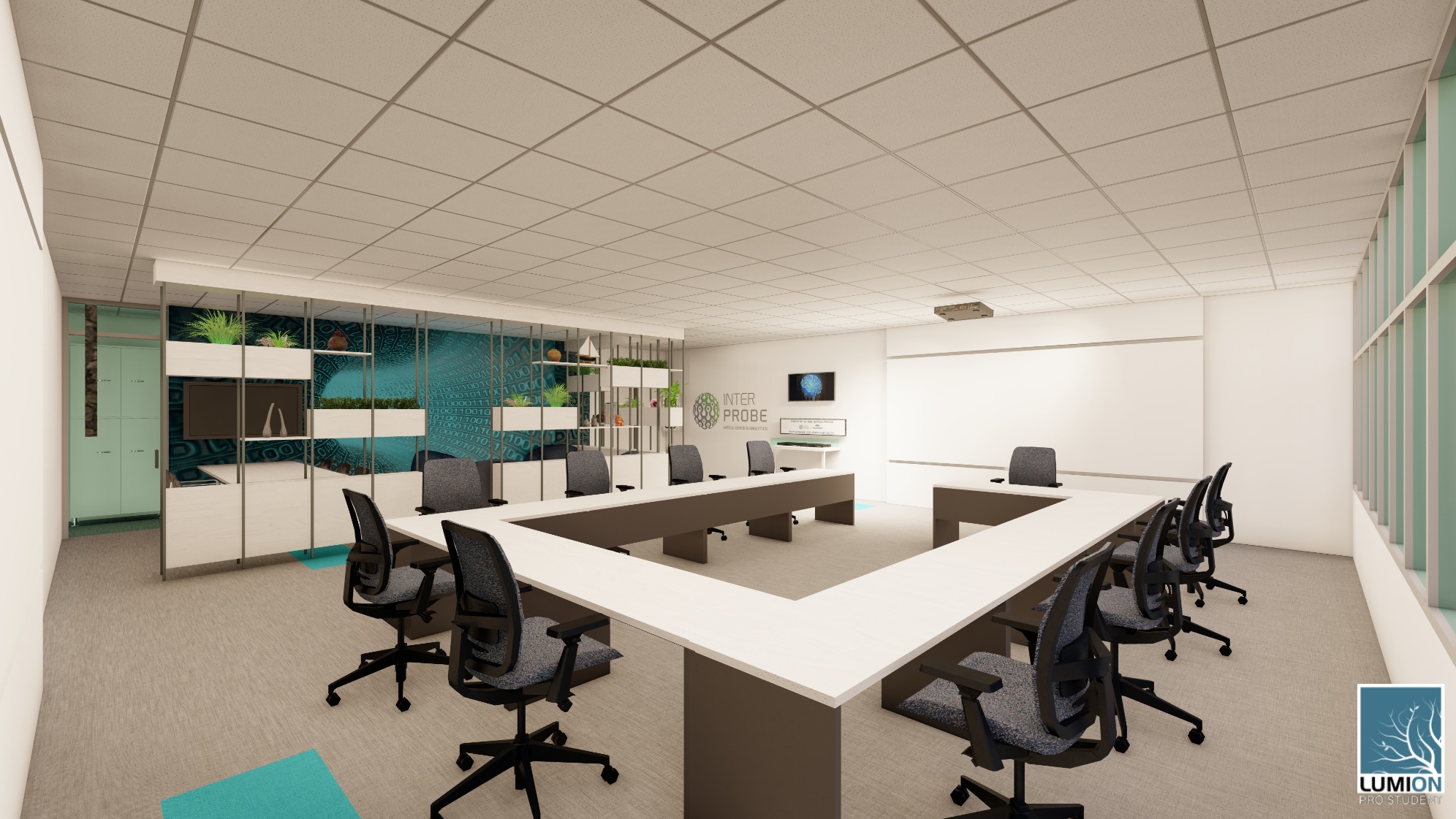 Gazi Üniversitesi Yapay Zeka ve Büyük Veri Analitiği ve Güvenliği Uygulama ve Araştırma Merkezi
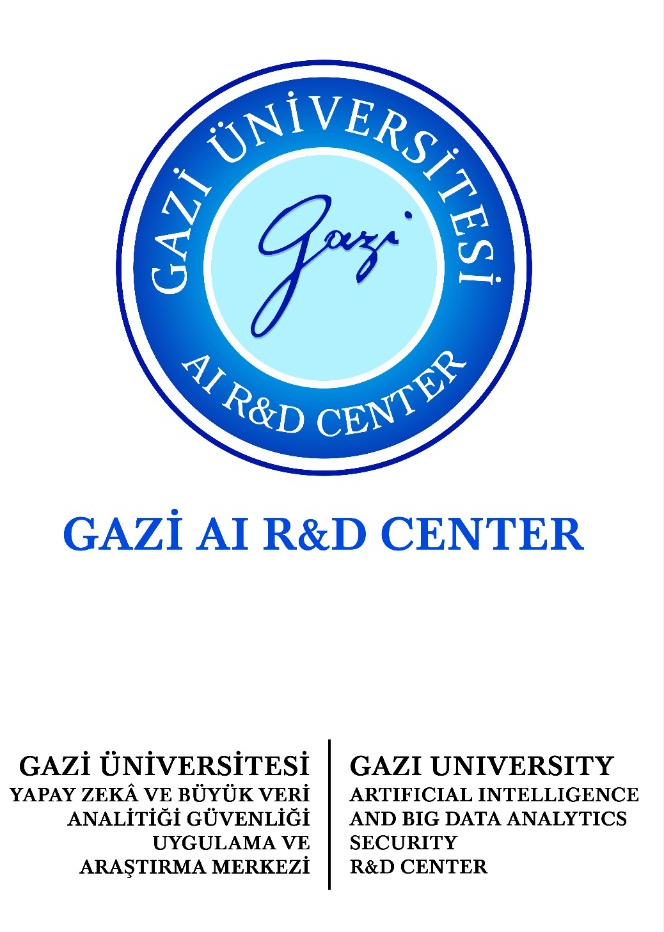 Hedeflerimiz
BÜYÜK VERİ YAPAY ZEKA LABORATUVARI KURMA ÇALIŞMALARI
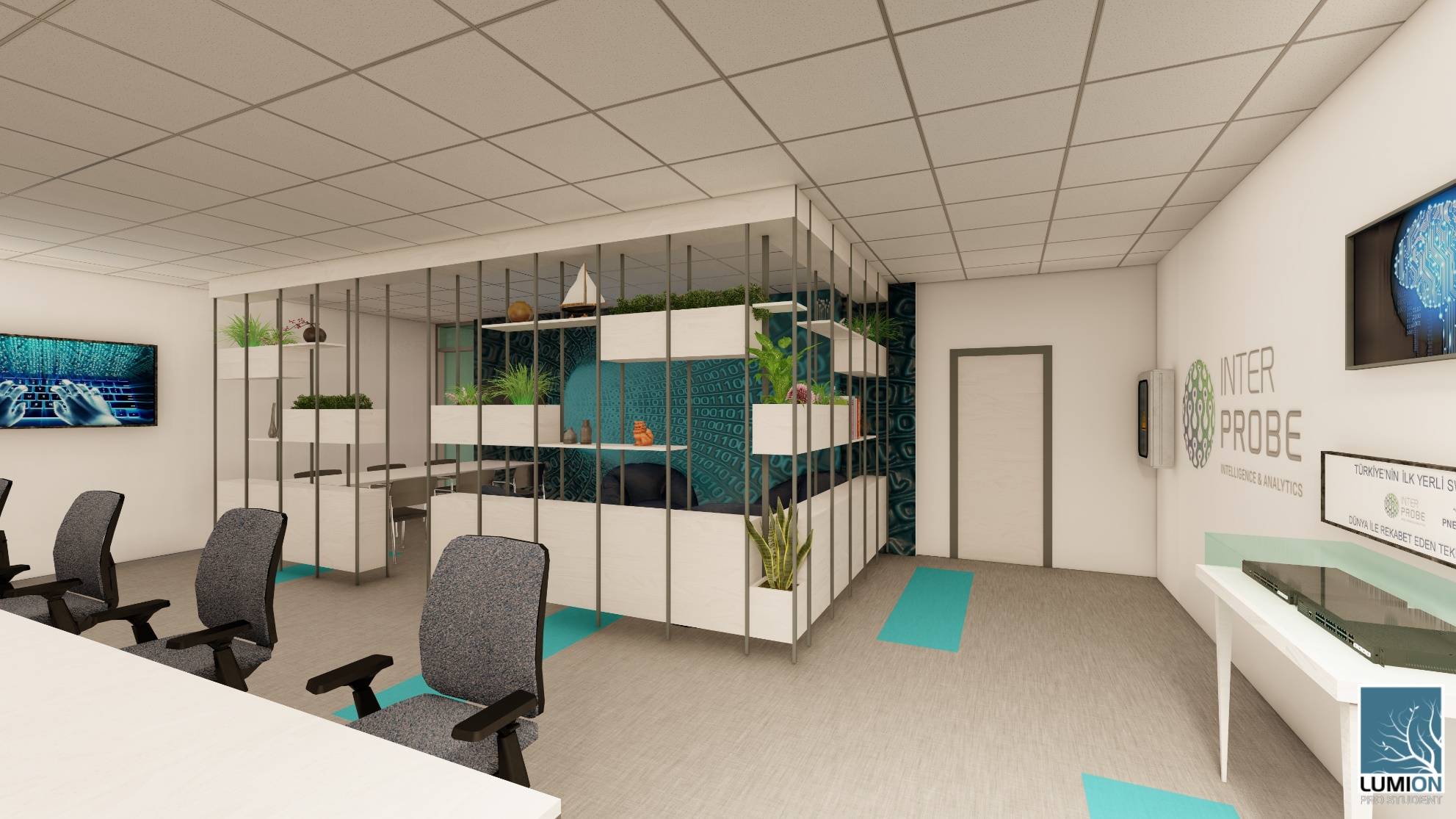 Gazi Üniversitesi Yapay Zeka ve Büyük Veri Analitiği ve Güvenliği Uygulama ve Araştırma Merkezi
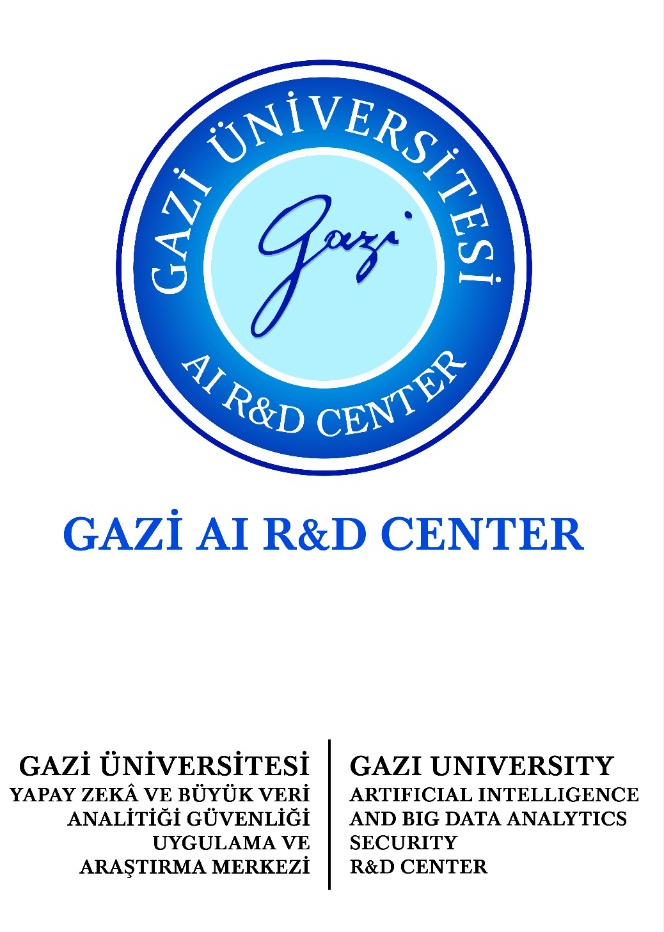 Hedeflerimiz
BÜYÜK VERİ YAPAY ZEKA LABORATUVARI KURMA ÇALIŞMALARI
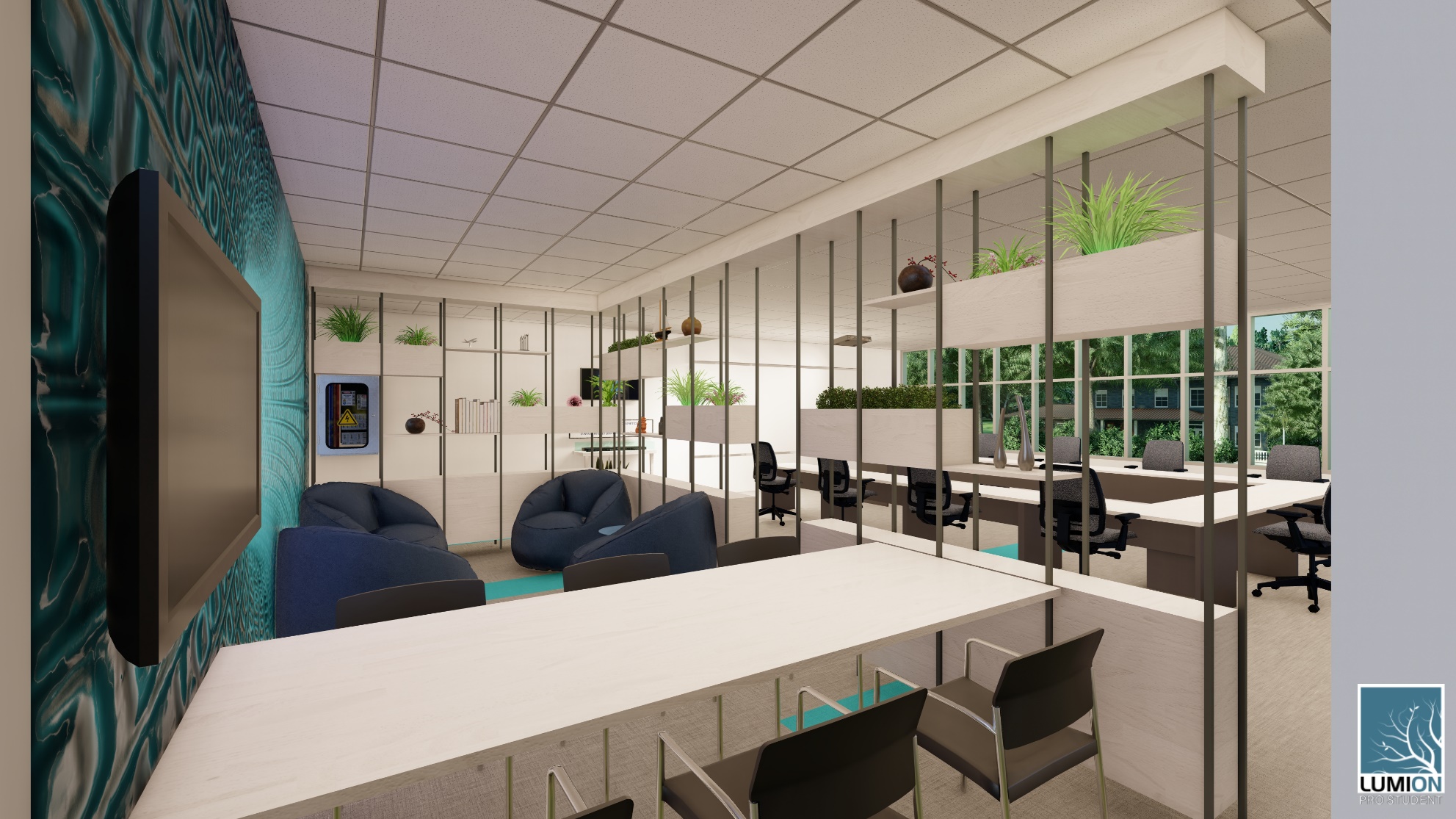 Gazi Üniversitesi Yapay Zeka ve Büyük Veri Analitiği ve Güvenliği Uygulama ve Araştırma Merkezi
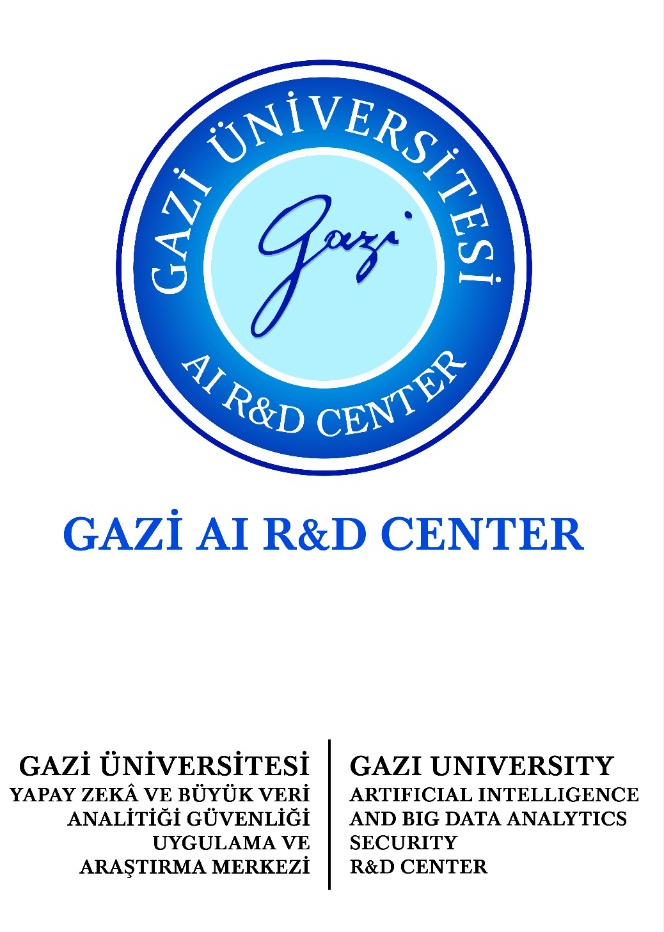 Hedeflerimiz
BÜYÜK VERİ YAPAY ZEKA LABORATUVARI KURMA ÇALIŞMALARI
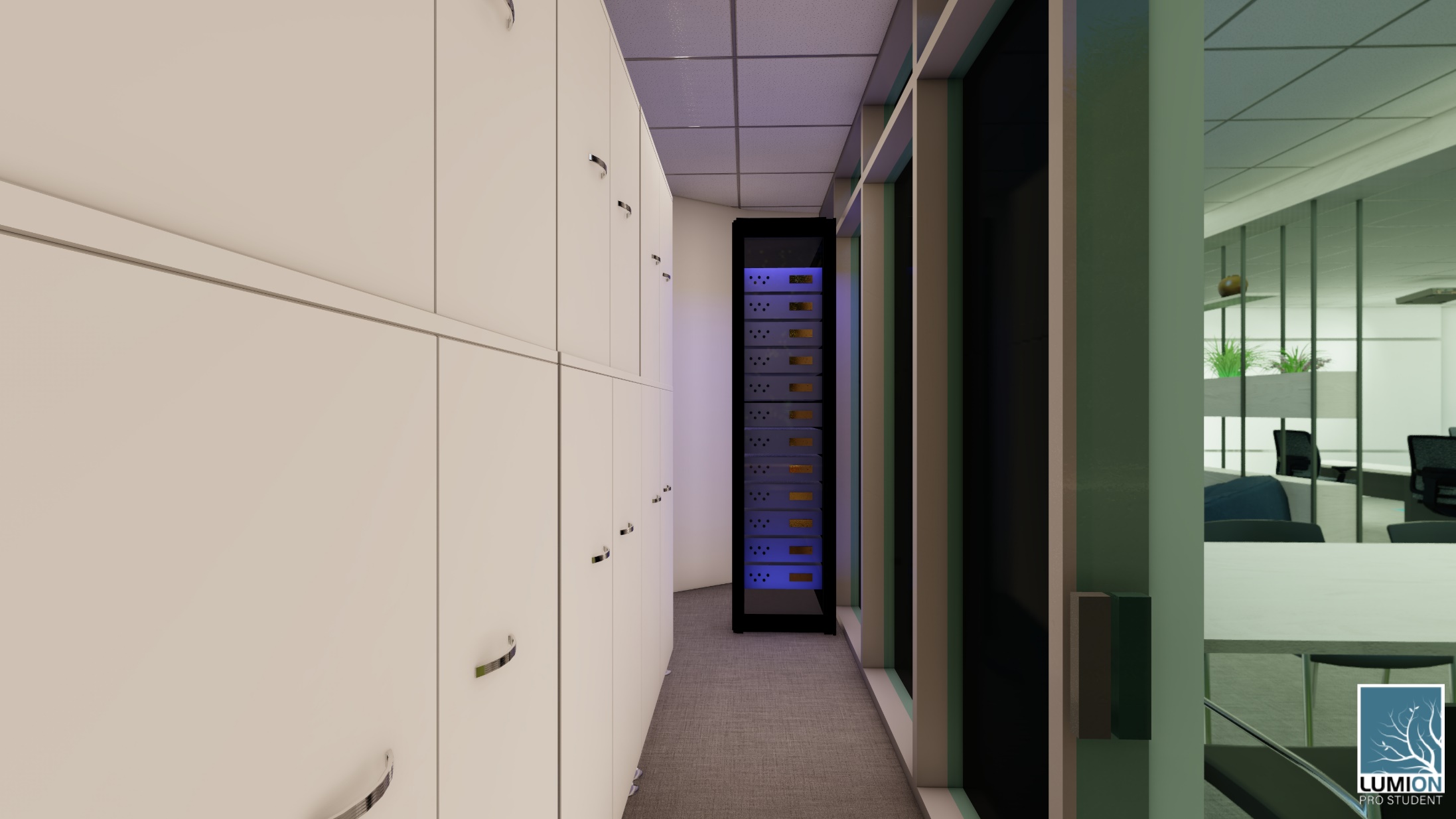 Gazi Üniversitesi Yapay Zeka ve Büyük Veri Analitiği ve Güvenliği Uygulama ve Araştırma Merkezi
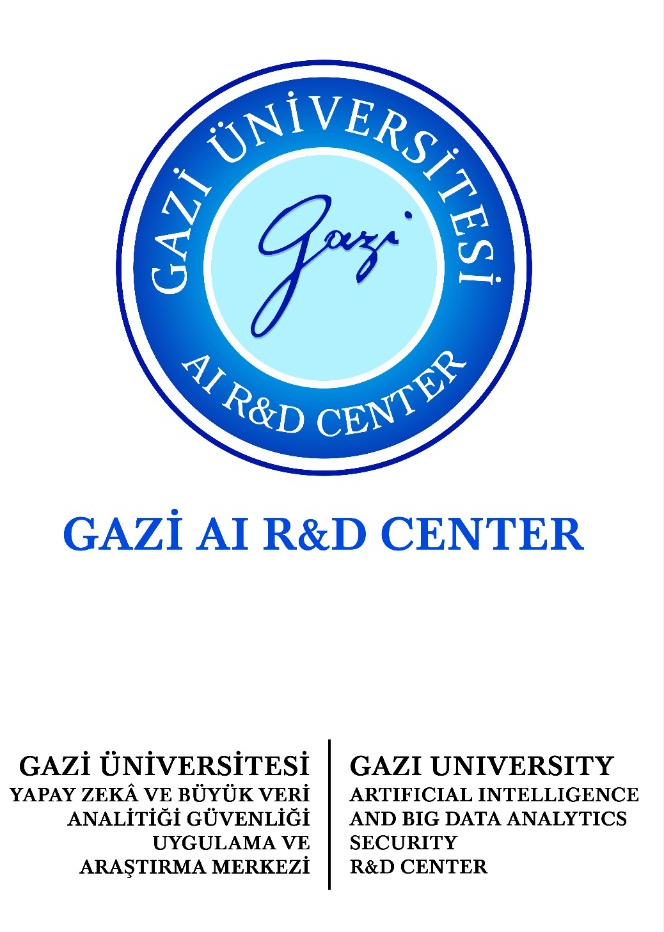 Protokol ve İşbirliğine Devam
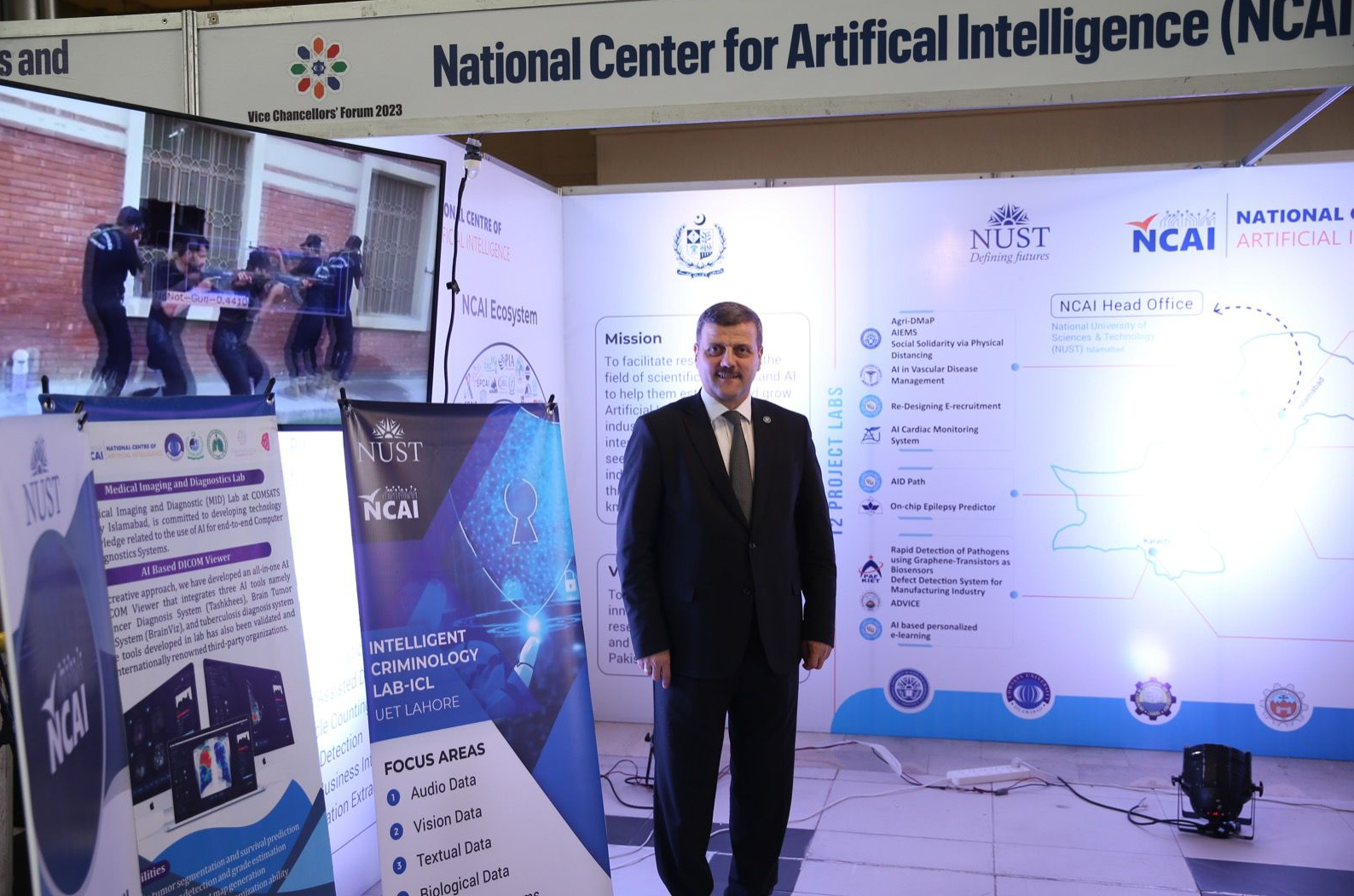 PAKİSTAN 
ULUSAL YAPAY ZEKA MERKEZİ
5 NİSAN 2023
SAAT - 10:00
KAPSAMLI İLK TOPLANTIMIZI YAPACAĞIZ.
Gazi Üniversitesi Yapay Zeka ve Büyük Veri Analitiği ve Güvenliği Uygulama ve Araştırma Merkezi
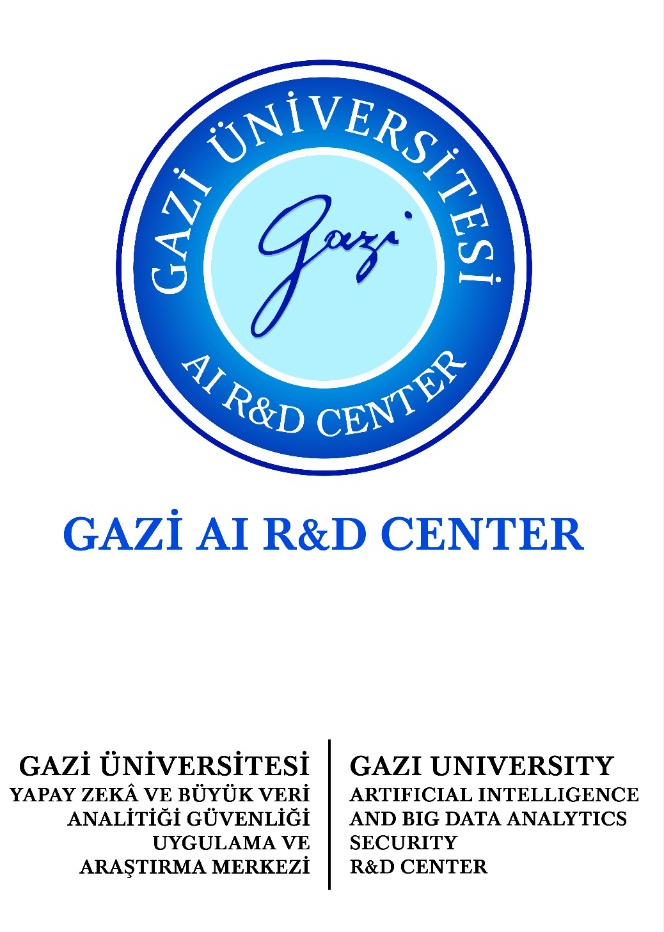 Protokol ve İşbirliğine Devam
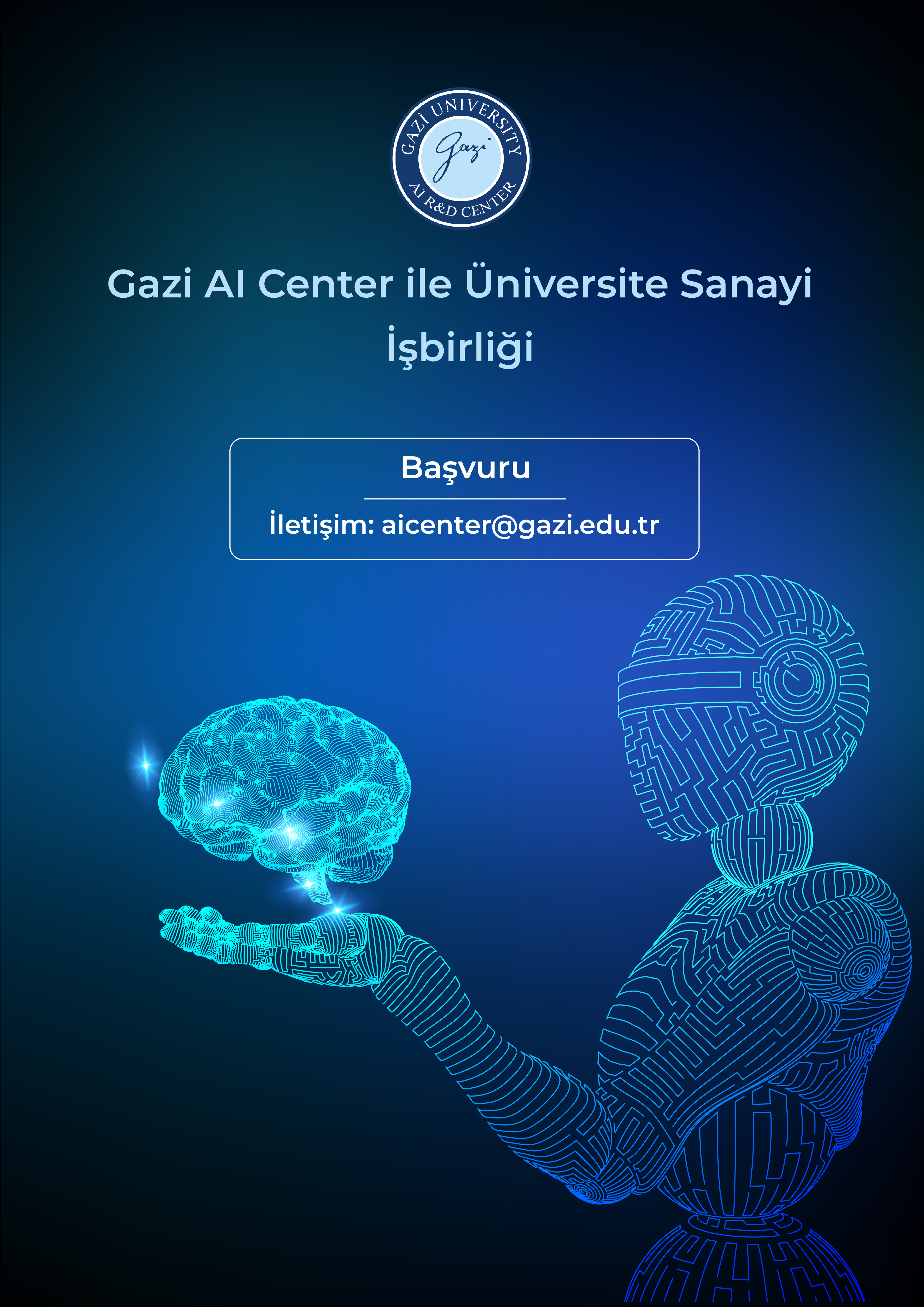 ORDULU LTD ŞTİ

BURSLU ÖĞRENCİ ALIMI

ORTAK PROJE GELİŞTİRME

EĞİTİM
Gazi Üniversitesi Yapay Zeka ve Büyük Veri Analitiği ve Güvenliği Uygulama ve Araştırma Merkezi
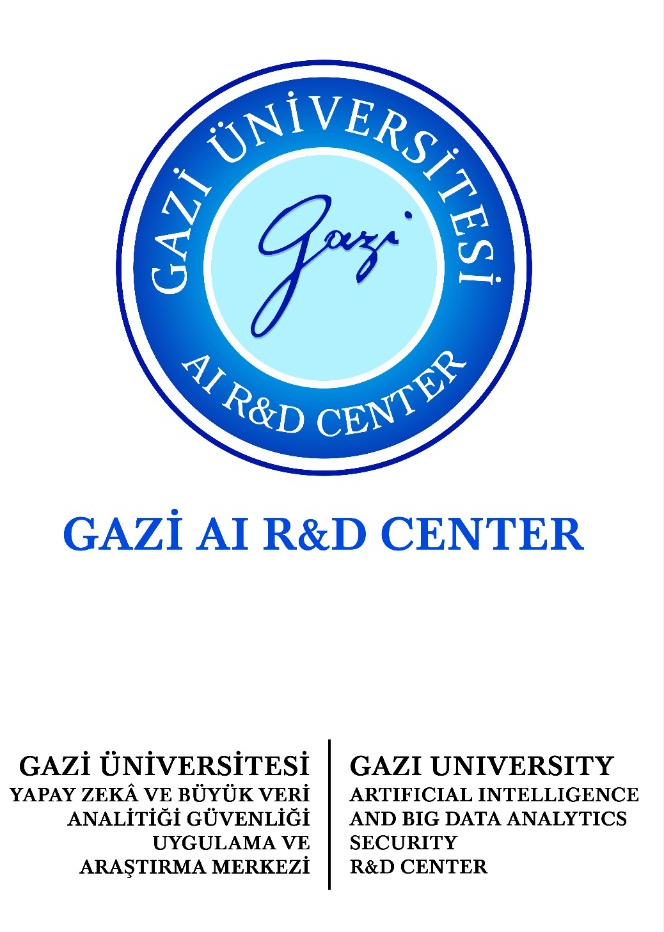 Hedeflerimiz
1. Veriden Değer Üreten Bir Cazibe Merkezi Haline Getirmek

2. Projeler
    AB, TÜSEB, TÜBİTAK

3. Uluslararası İşbirliğini Arttırmak

4. Haftalık Yapay Zeka Sohbetleri

5. Sektör Ziyaretleri

6. Eğitim Faaliyetleri
Gazi Üniversitesi Yapay Zeka ve Büyük Veri Analitiği ve Güvenliği Uygulama ve Araştırma Merkezi
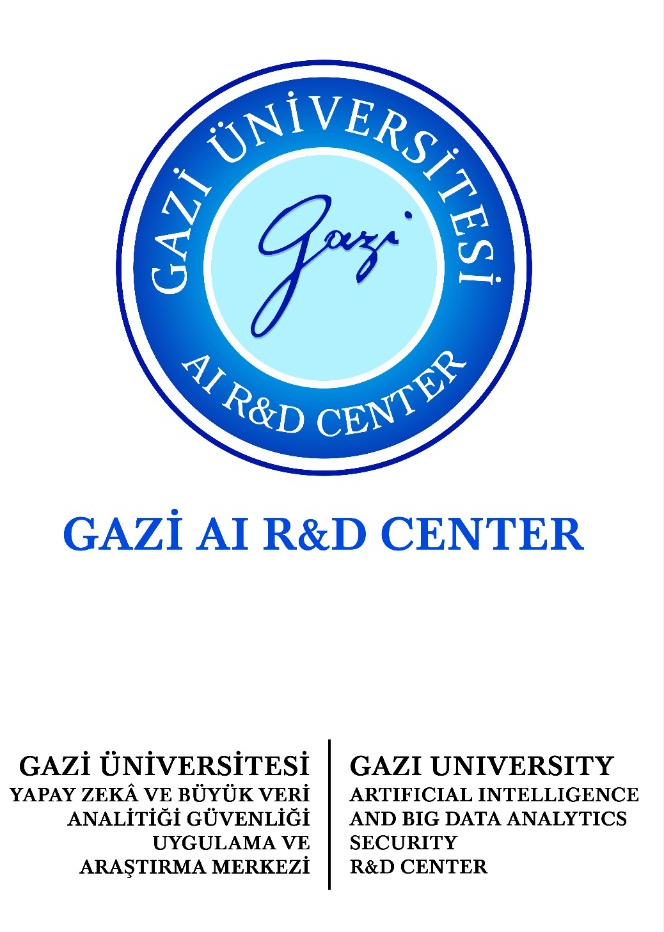 Hedeflerimiz
7. Yuvarlak Masa Toplantıları
8. Yıllık Raporlar
9. Yeni Etkinlikler (ÇalIştay, Konferans, Seminer)
10. Yarışmalar Yapmak (CB DDO)
11. Merkez Müdürleri Toplatısı
12. Kitap Serisine Desteğe Devam Etmek
13. Araştırma Laboratuvarımızı Tamamlamak
Gazi Üniversitesi Yapay Zeka ve Büyük Veri Analitiği ve Güvenliği Uygulama ve Araştırma Merkezi
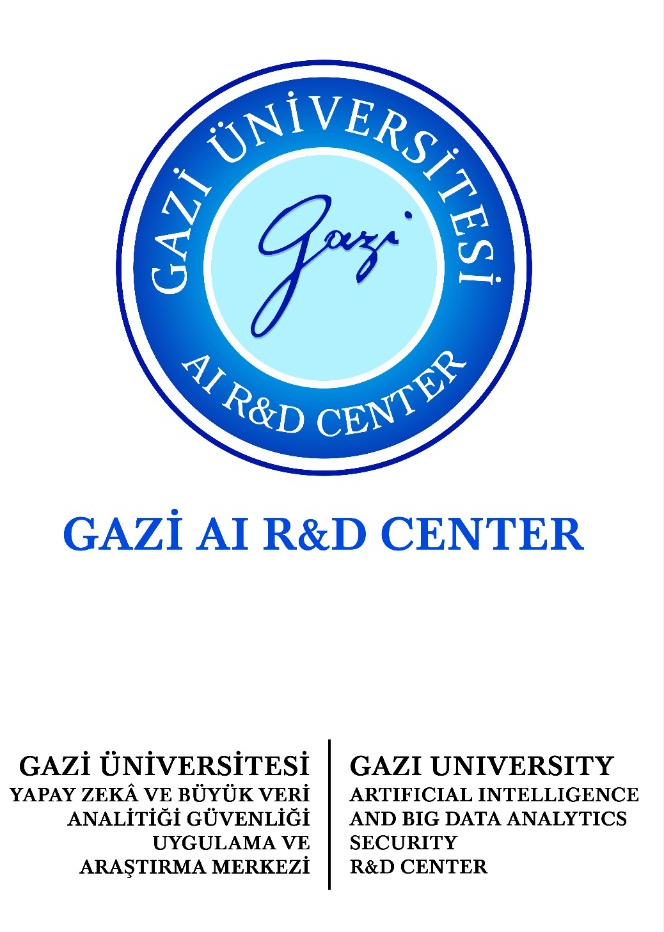 Her şey Veriden Değer Üreten Türkiye İçin

Teşekkür Ederiz.



Önerileriniz?
Gazi Üniversitesi Yapay Zeka ve Büyük Veri Analitiği ve Güvenliği Uygulama ve Araştırma Merkezi
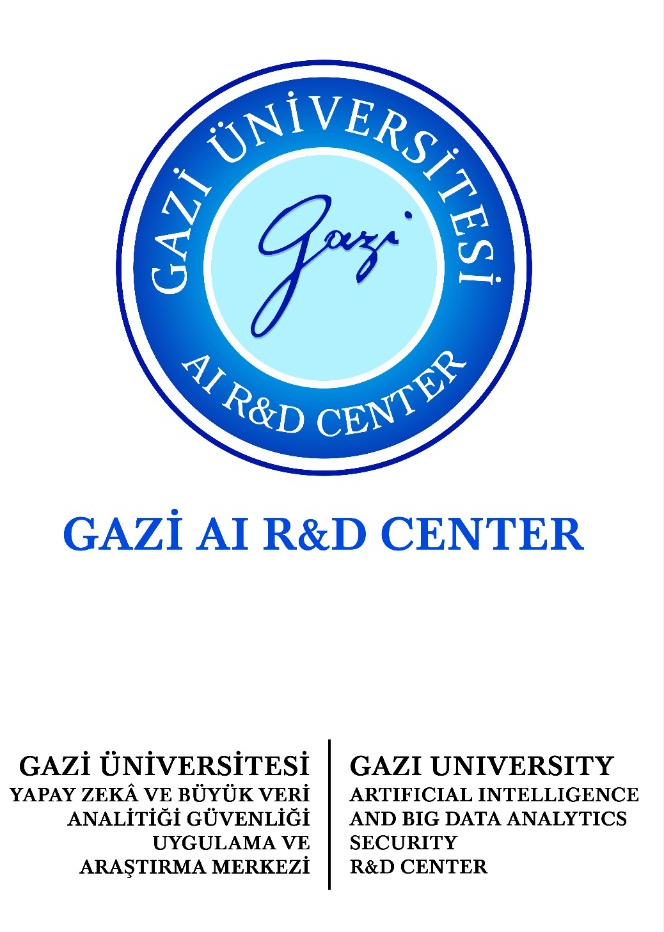 Web adresi: https://aicenter.gazi.edu.tr 
e-posta : yapayzekamerkezi@gazi.edu.tr
e-posta : aicenter@gazi.edu.tr
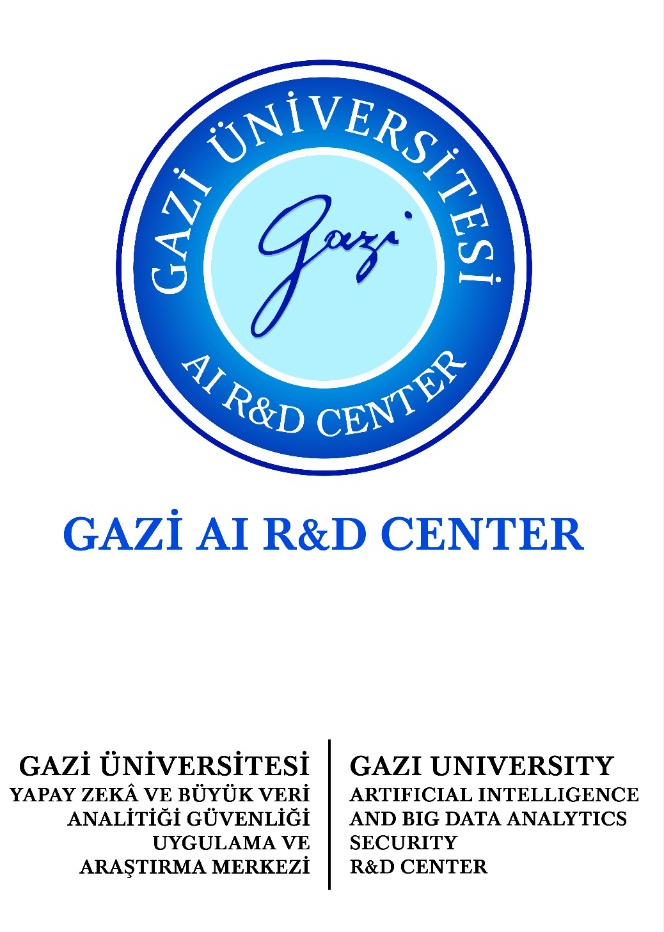 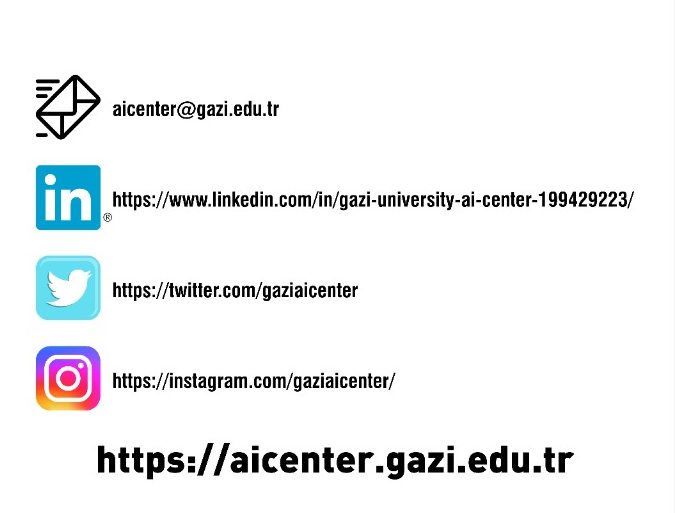